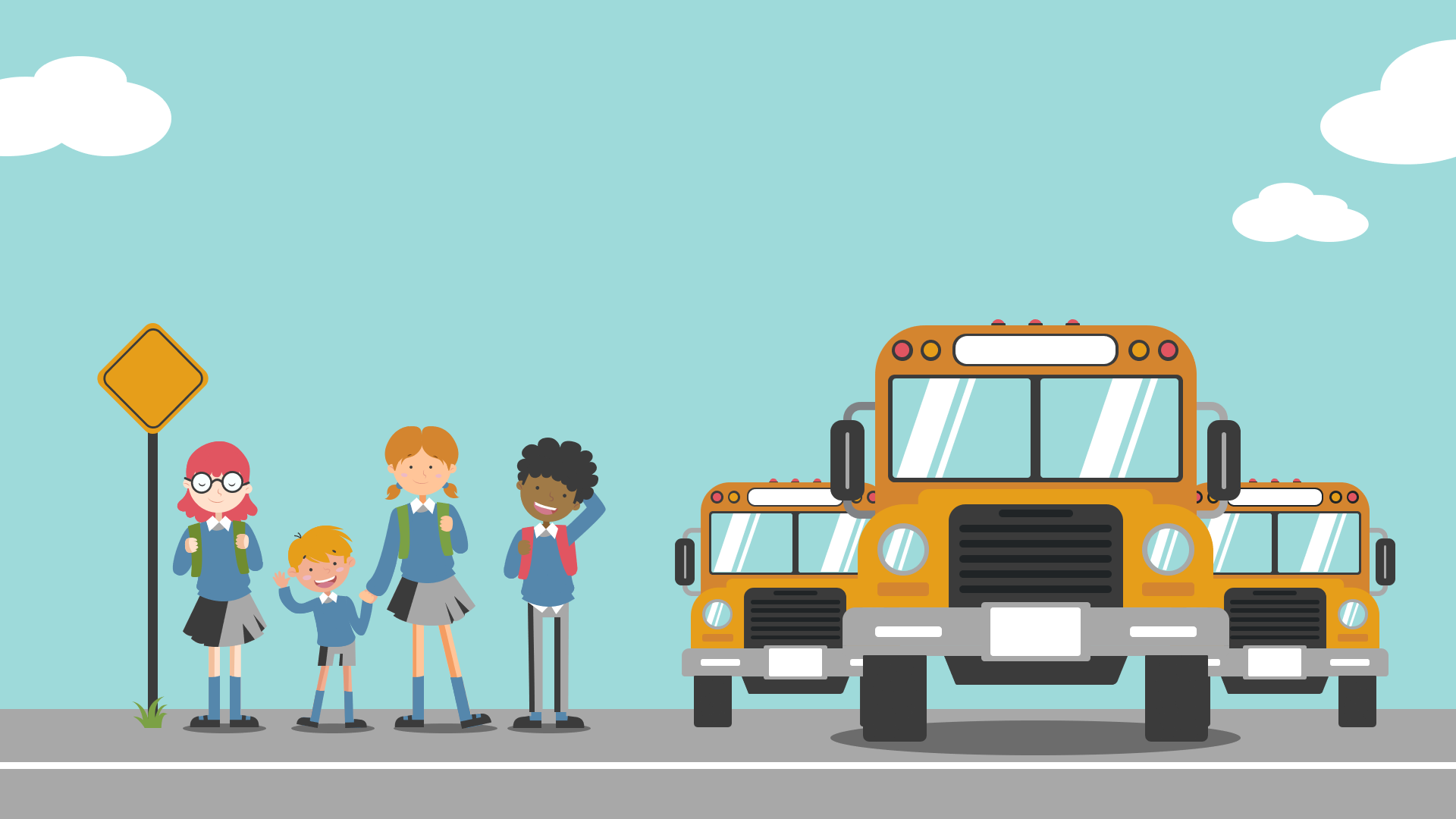 السلام عليكم ورحمة الله وبركاته كيف حالكم اصدقائي المميزين
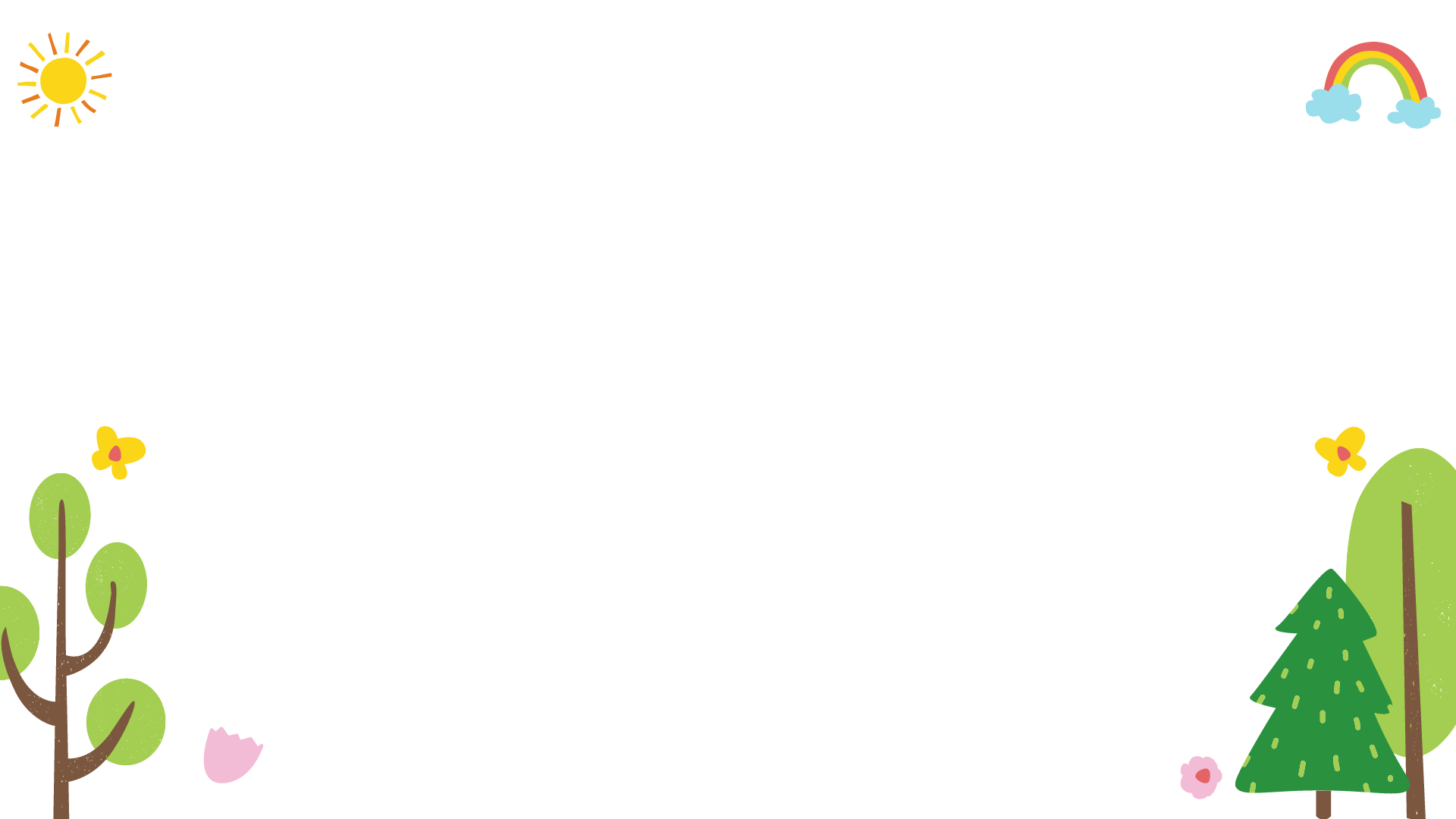 يومنا اليوم هو :
أيام الاسبوع
شهور السنة الهجرية
الأحد
7 رجب
1 محرم
هيا نكتب التاريخ
/         /  1444 هـ
الأثنين
8 شعبان
2 صفر
الثلاثاء
4
5
1
6
3
2
9 رمضان
3 ربيع أول
10
12
الأربعاء
11
8
7
9
4 ربيع الاخر
10 شوال
18
16
14
الخميس
15
17
13
5 جُماد أول
11 ذو القعدة
الجمعة
20
23
22
24
21
19
6 جُماد الاخر
12 ذو الحجة
السبت
29
28
30
26
25
27
في أي فصول السنة نكون ؟
ما حال الطقس اليوم ؟
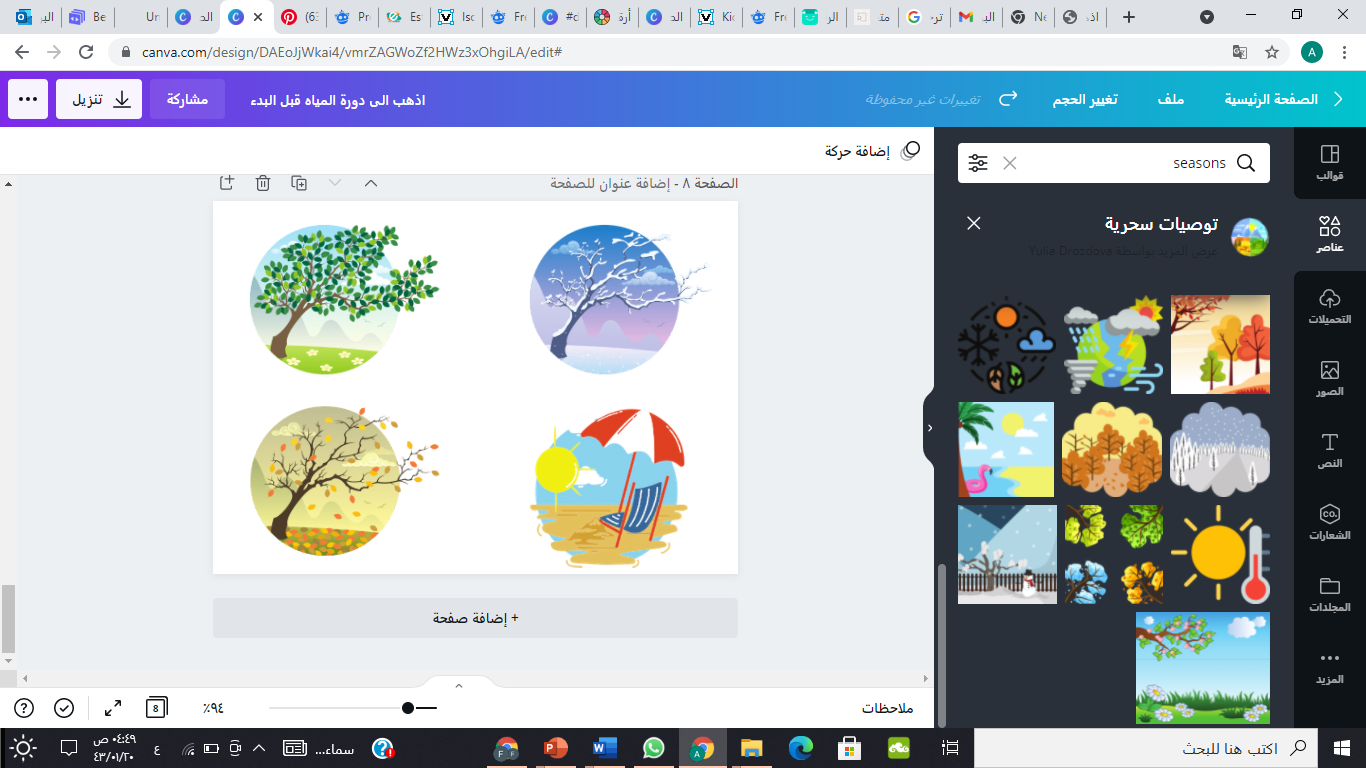 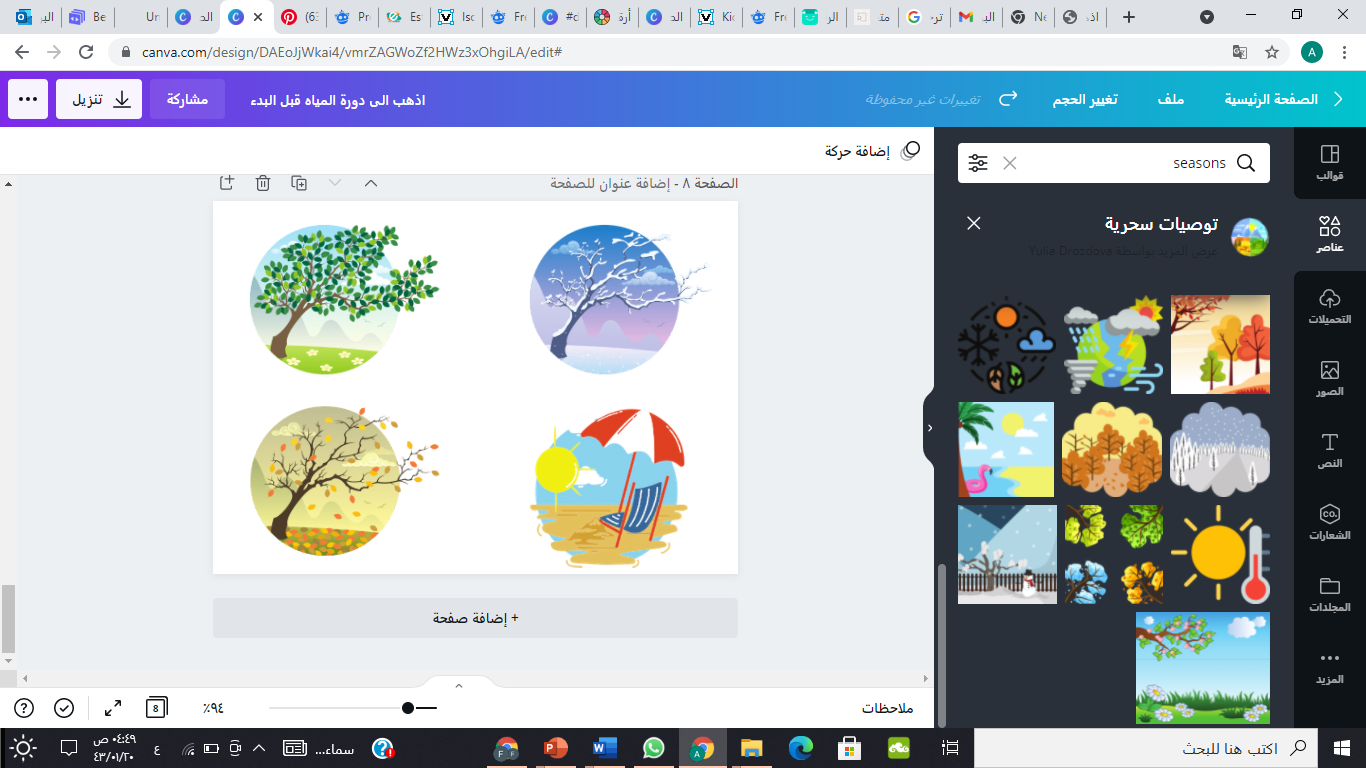 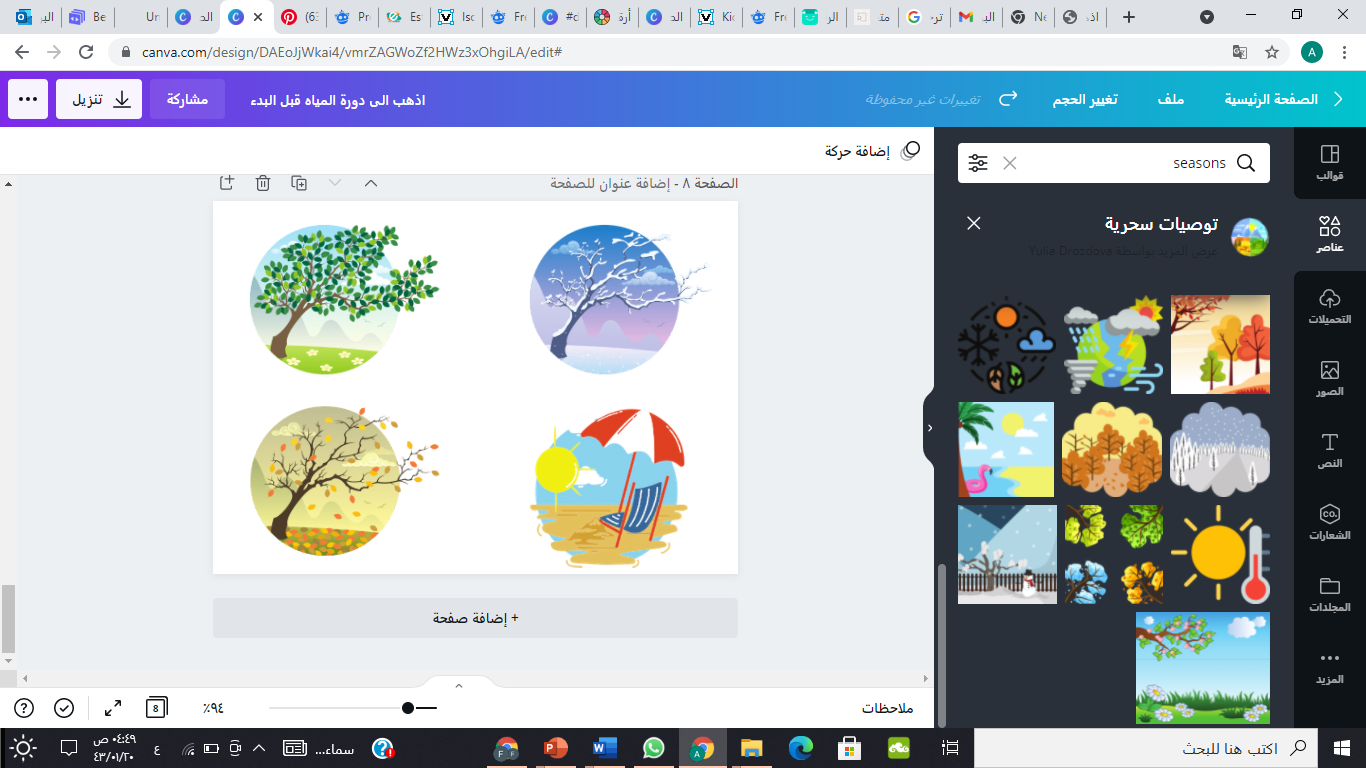 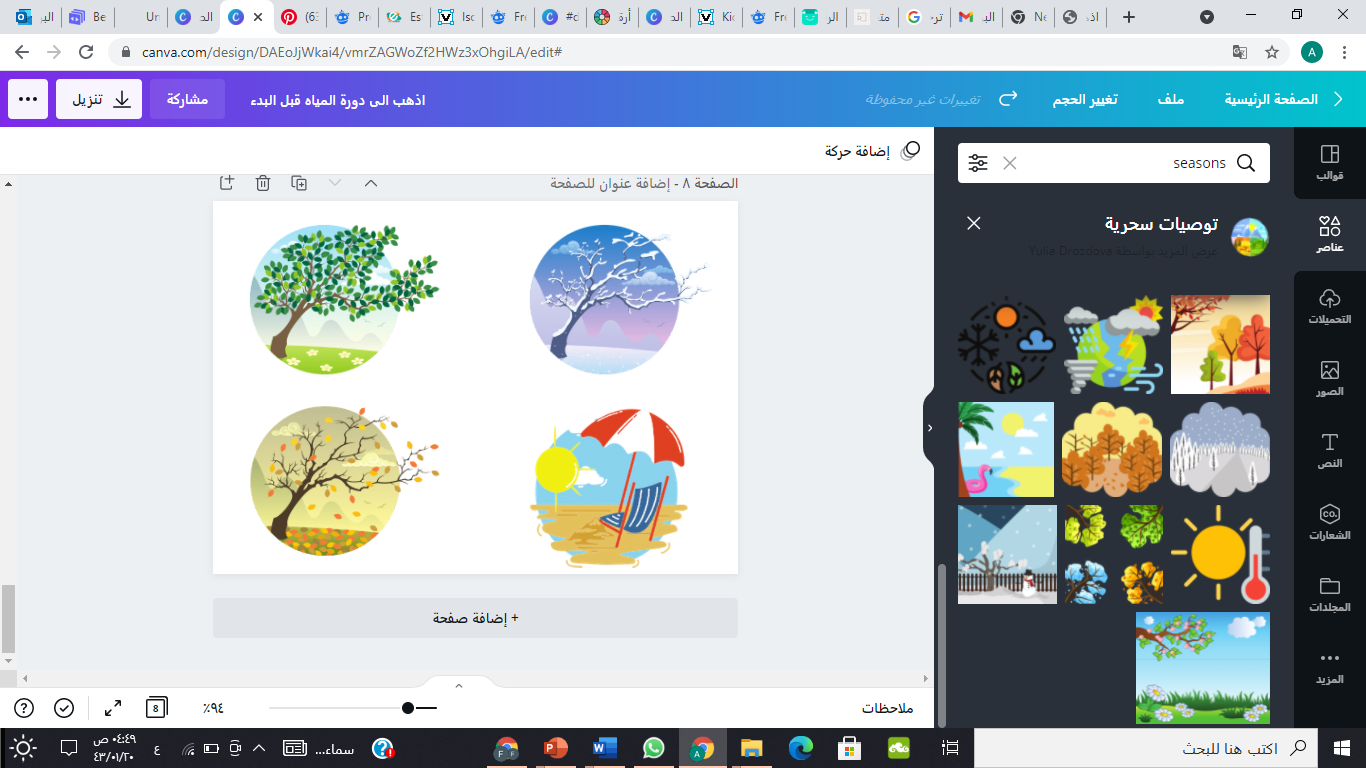 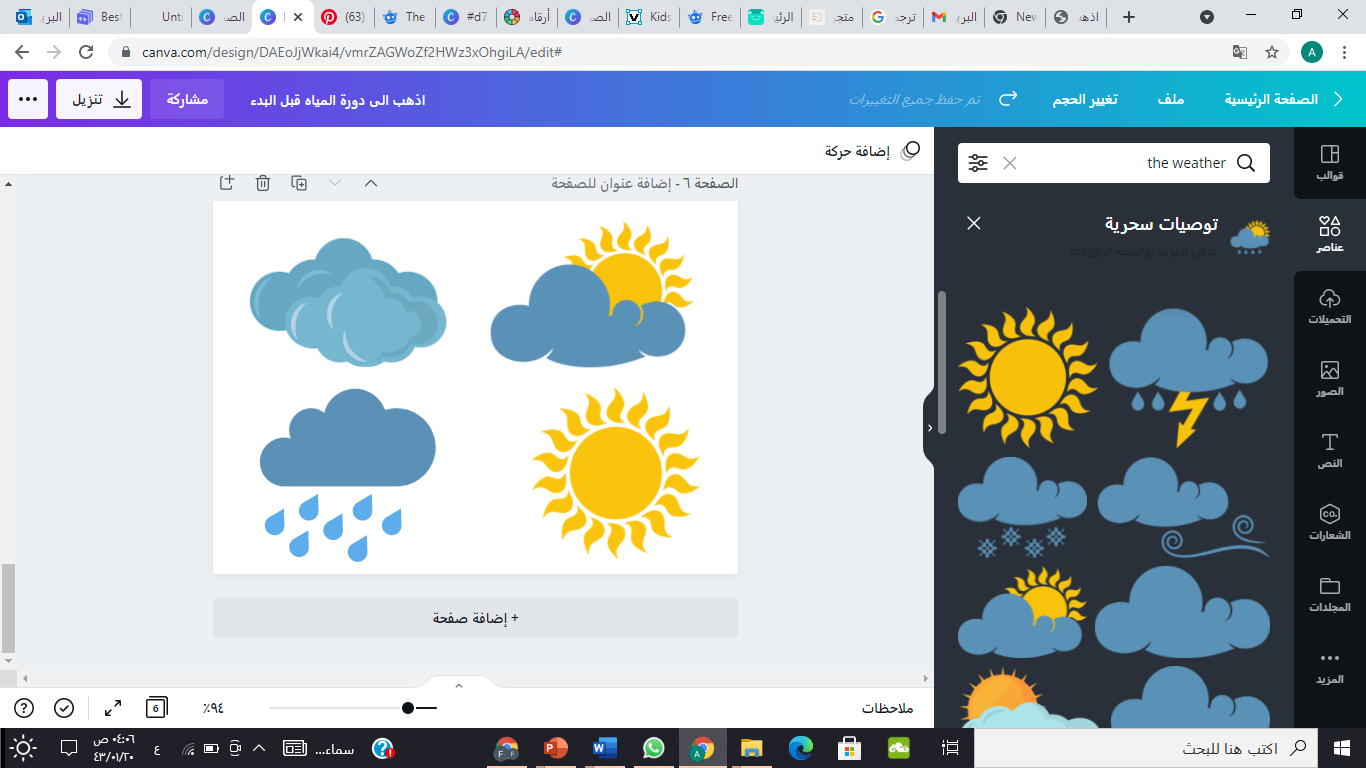 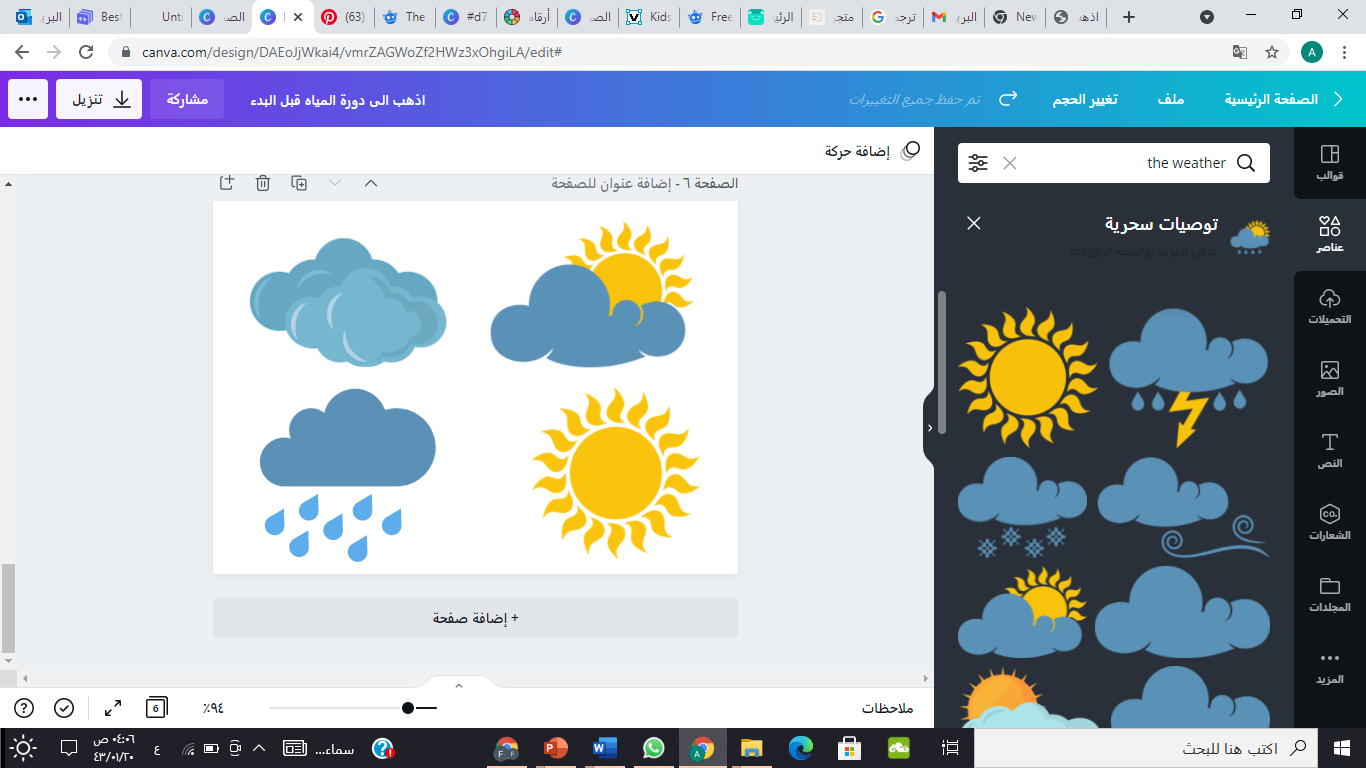 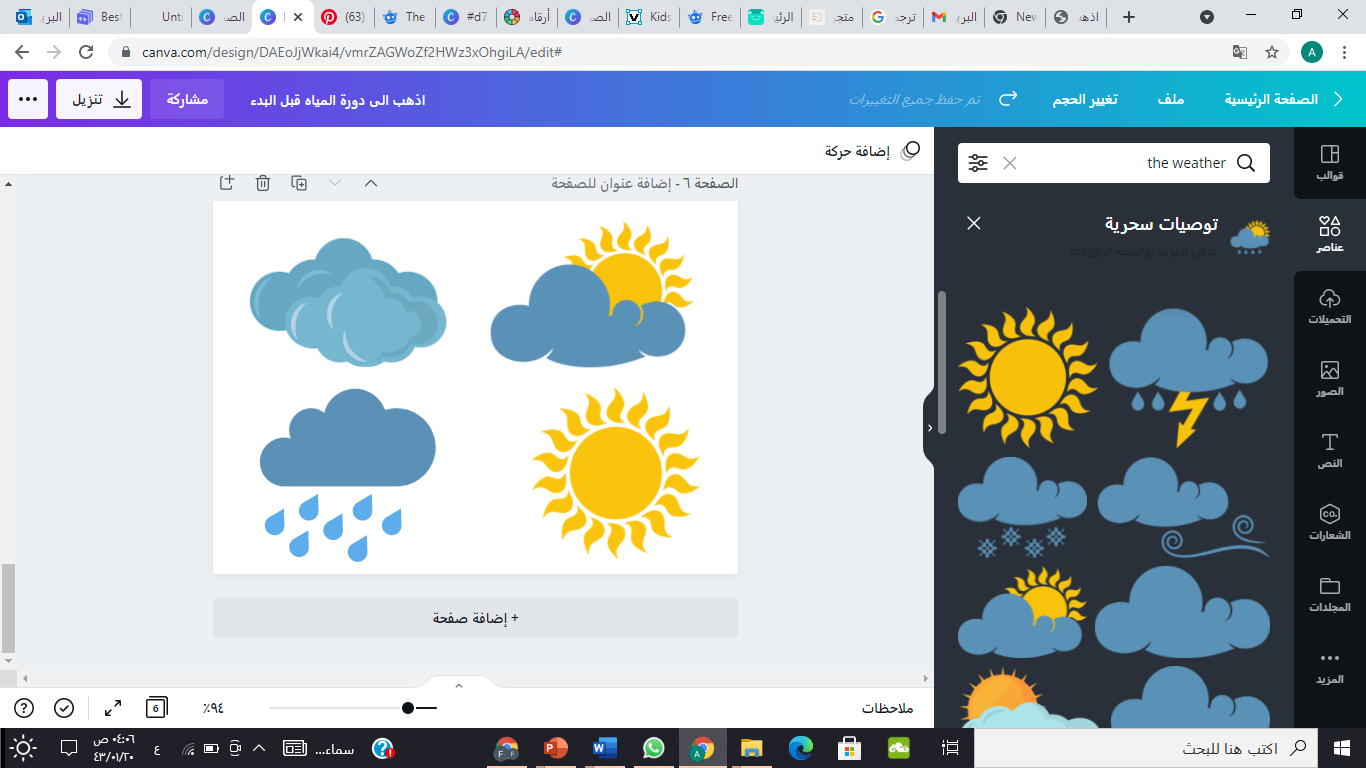 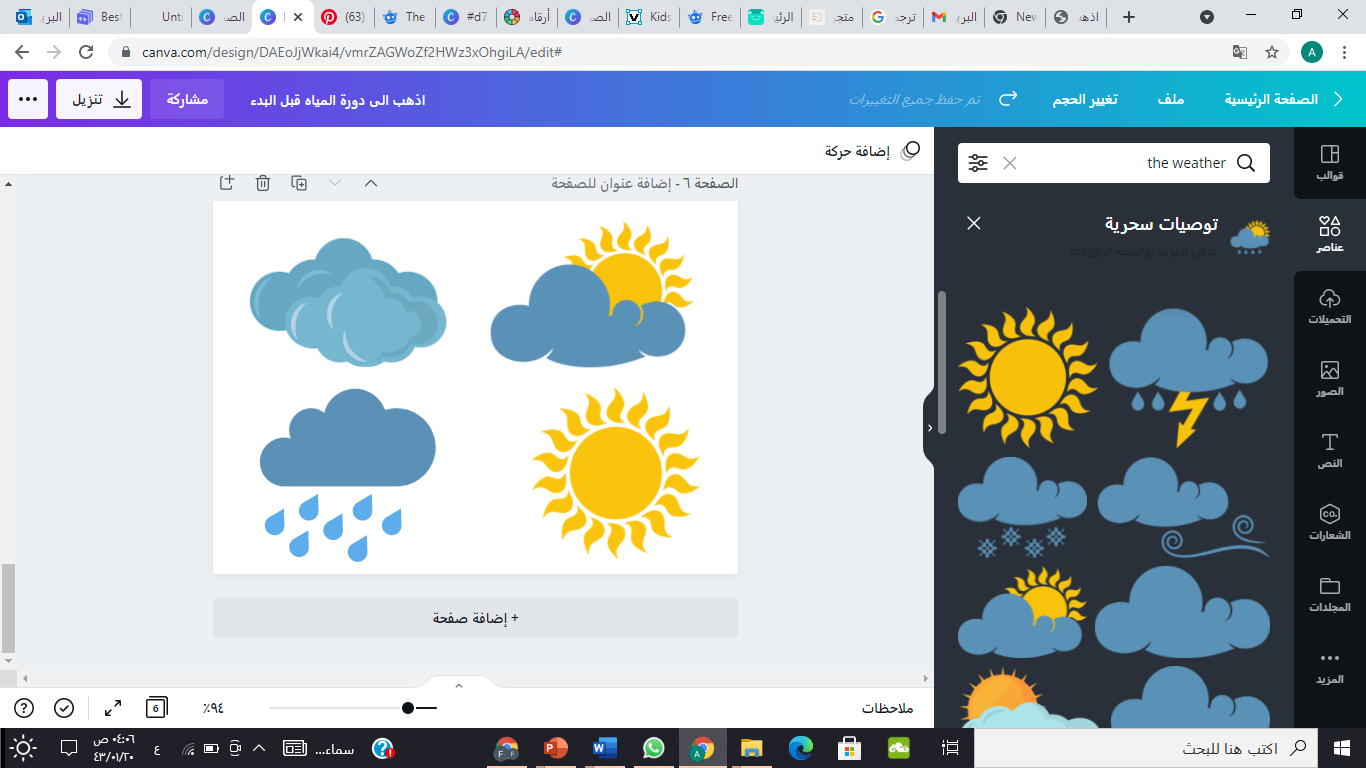 ممطر
غائم جزئي
غائم
مشمس
الربيع
الخريف
الصيف
الشتاء
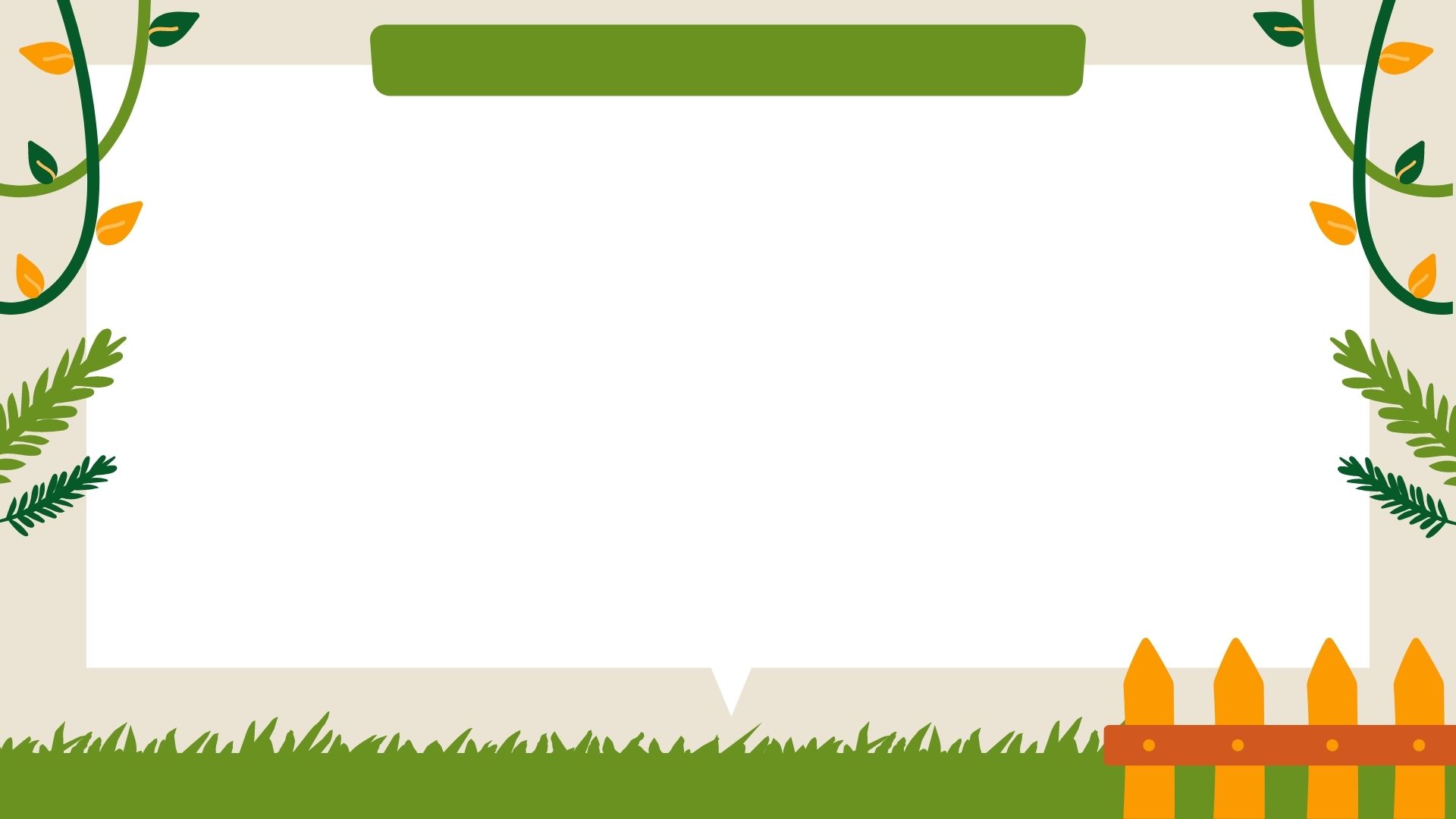 الخبرة الإسلامية
اللهم علمنا ما ينفعنا
وانفعنا بما علمتنا
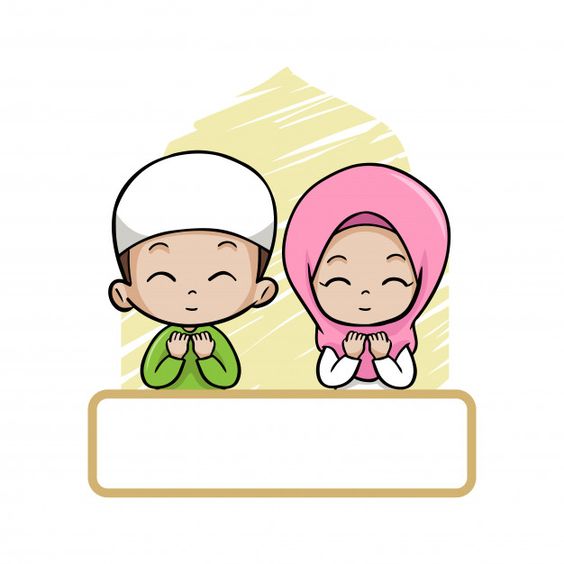 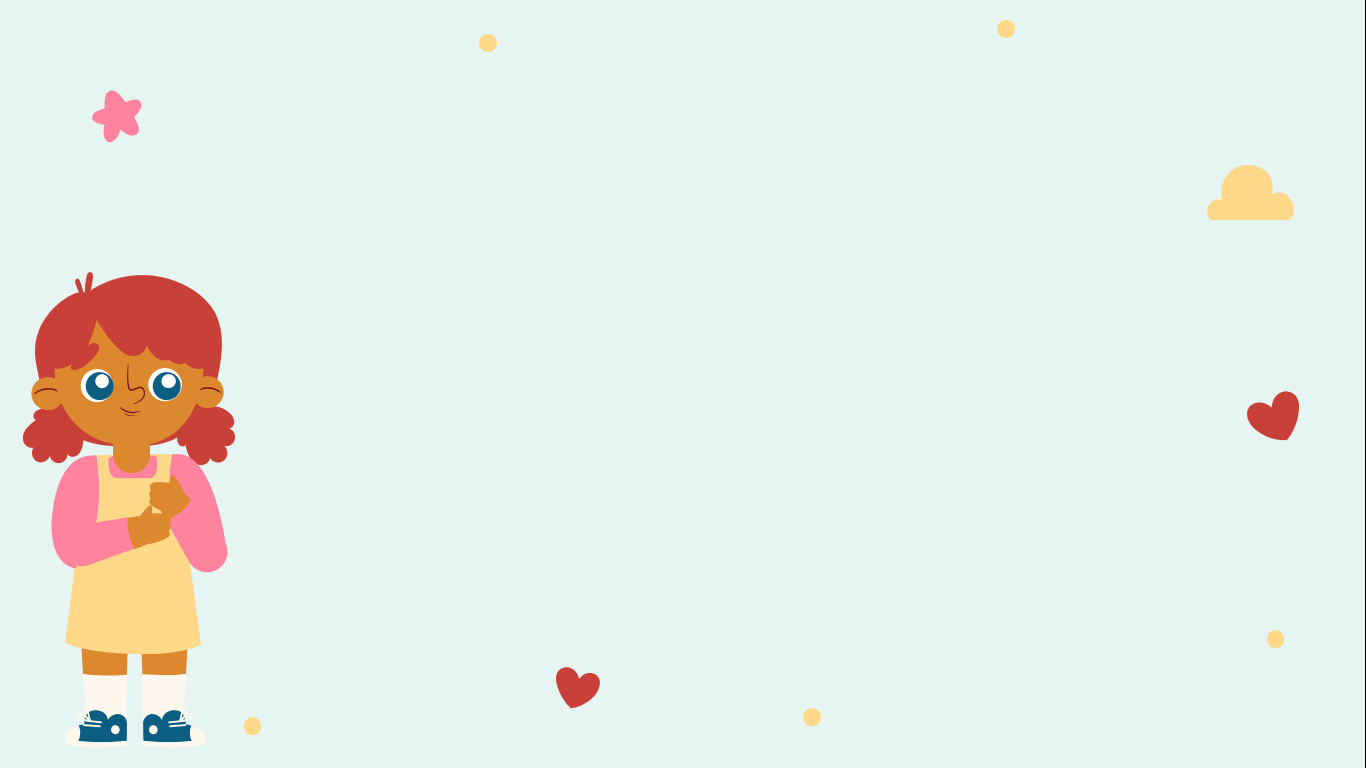 دمت شامخًا يا وطني
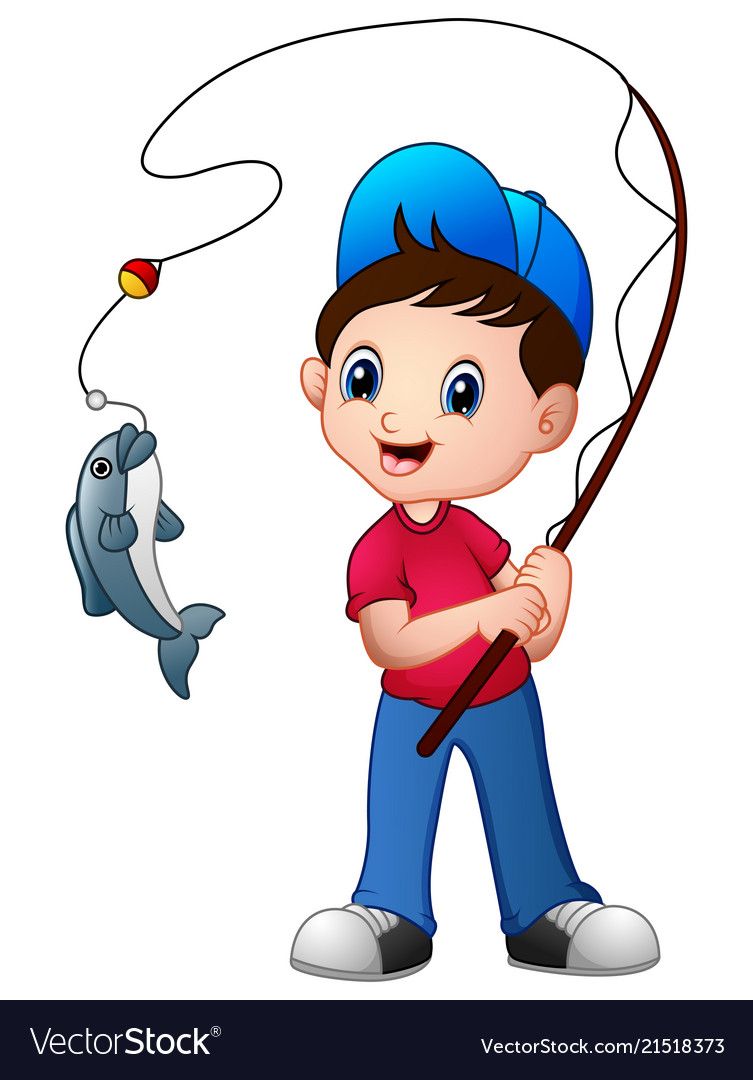 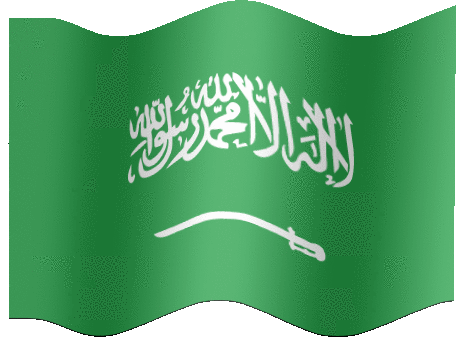 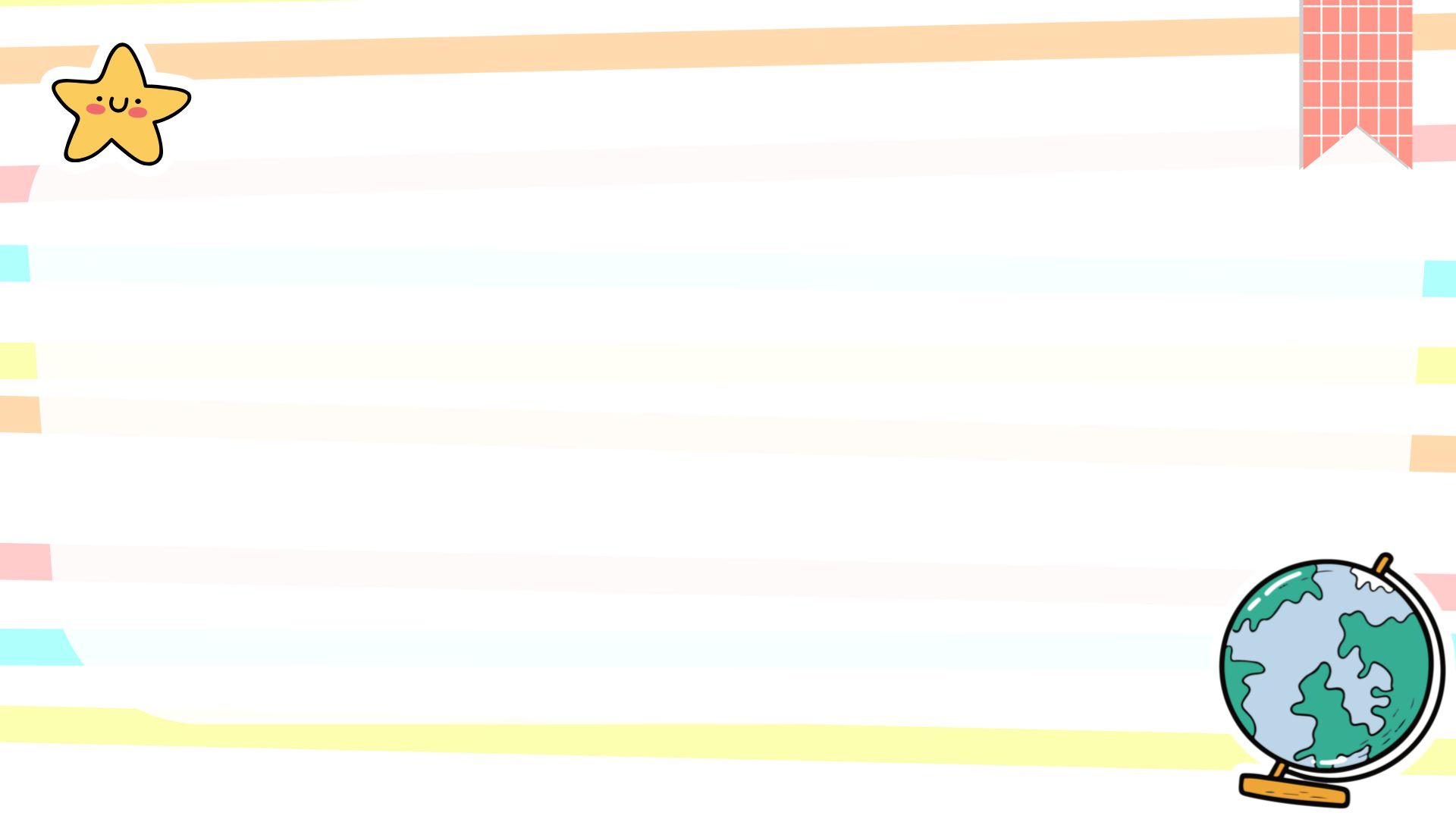 الحضور و الغياب
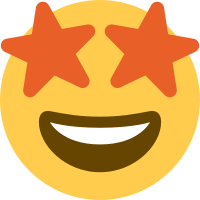 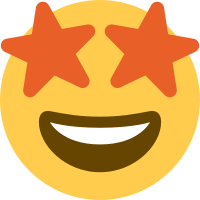 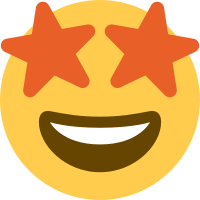 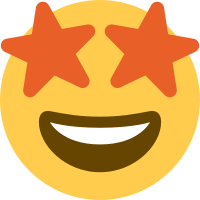 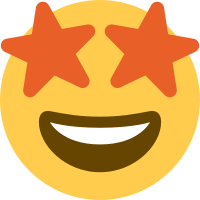 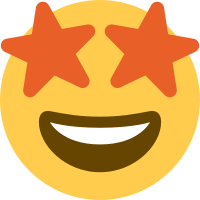 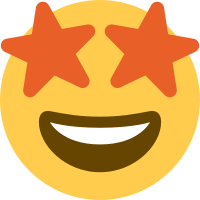 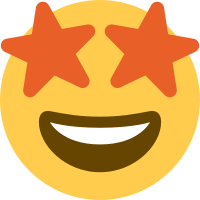 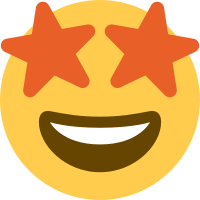 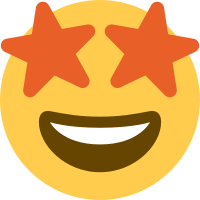 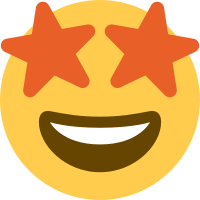 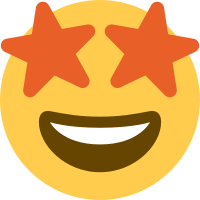 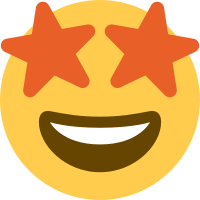 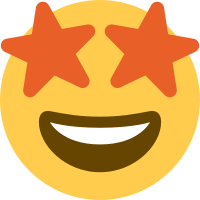 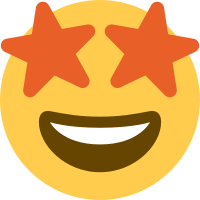 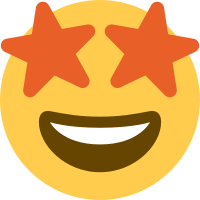 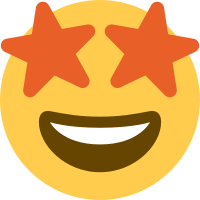 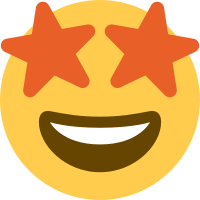 اسم الطالب
اسم الطالب
اسم الطالب
اسم الطالب
اسم الطالب
اسم الطالب
اسم الطالب
اسم الطالب
اسم الطالب
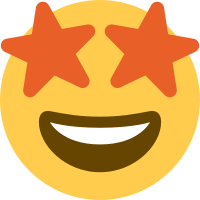 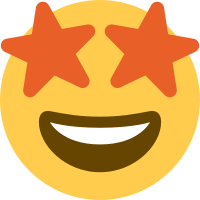 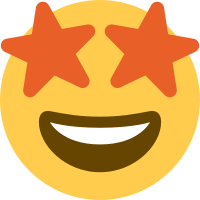 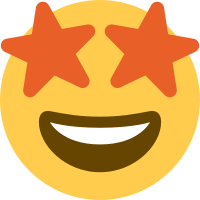 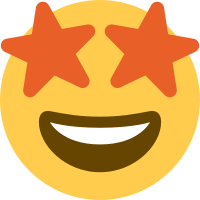 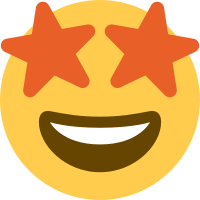 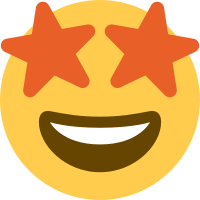 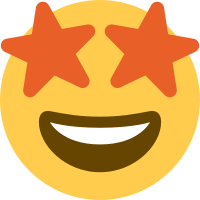 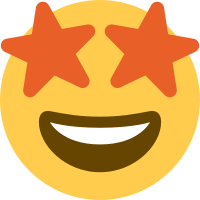 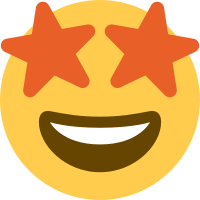 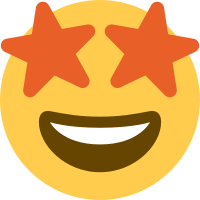 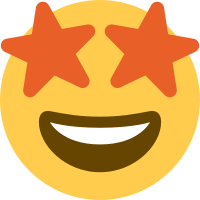 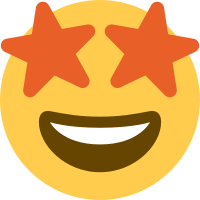 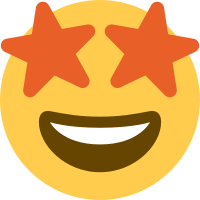 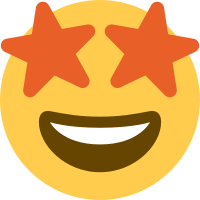 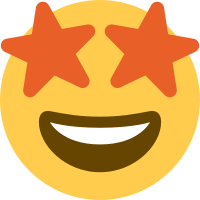 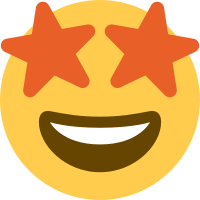 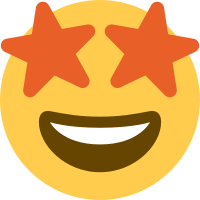 اسم الطالب
اسم الطالب
اسم الطالب
اسم الطالب
اسم الطالب
اسم الطالب
اسم الطالب
اسم الطالب
اسم الطالب
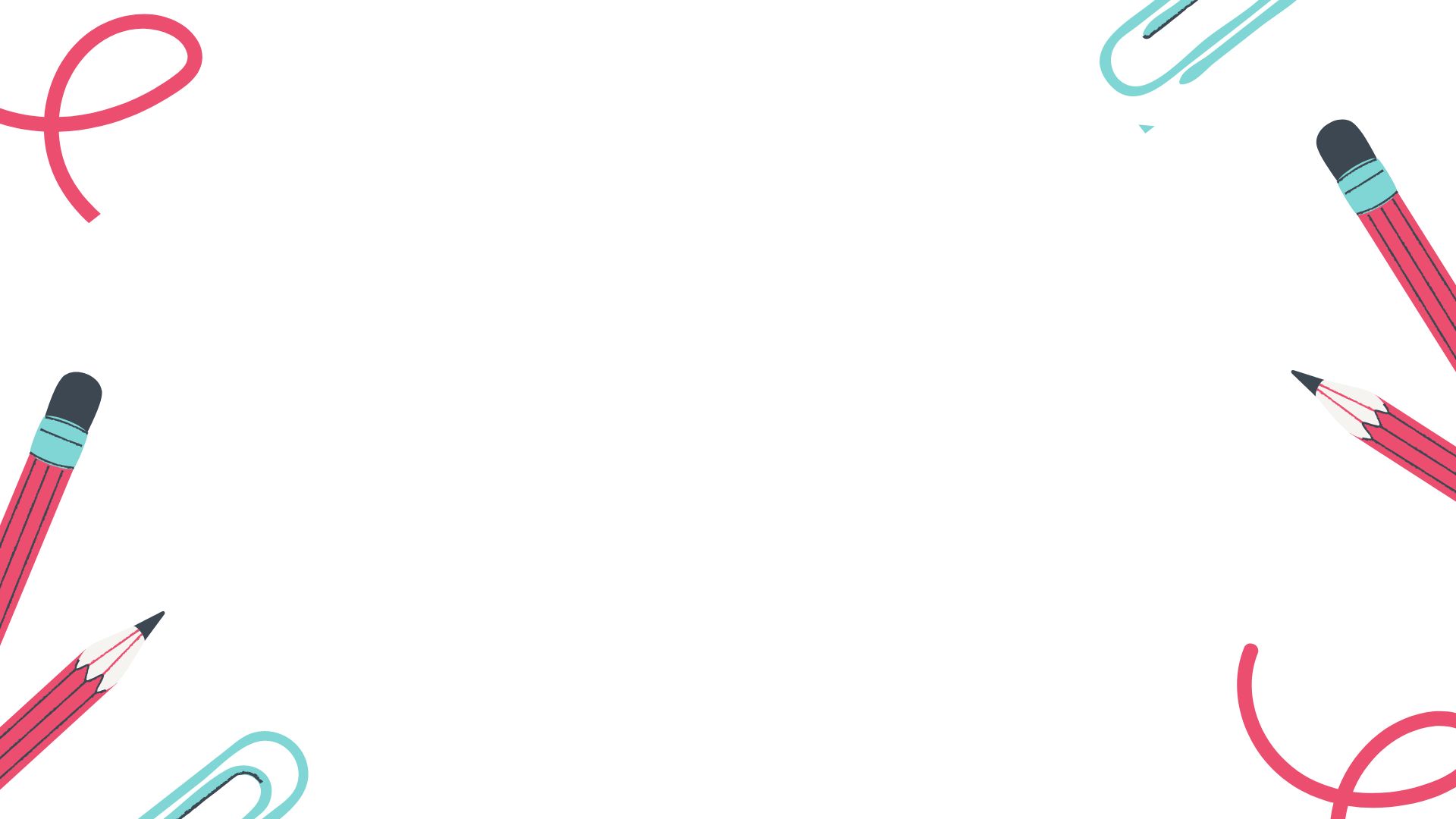 مراجعة
استراتيجية شريط  الذكريات
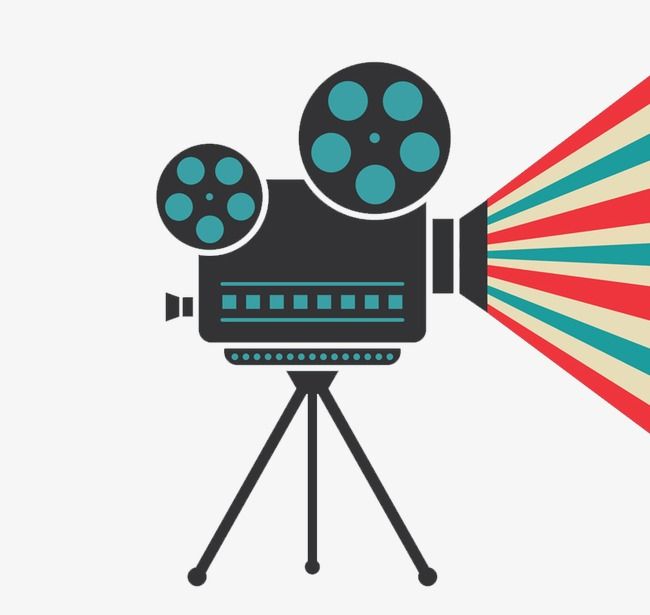 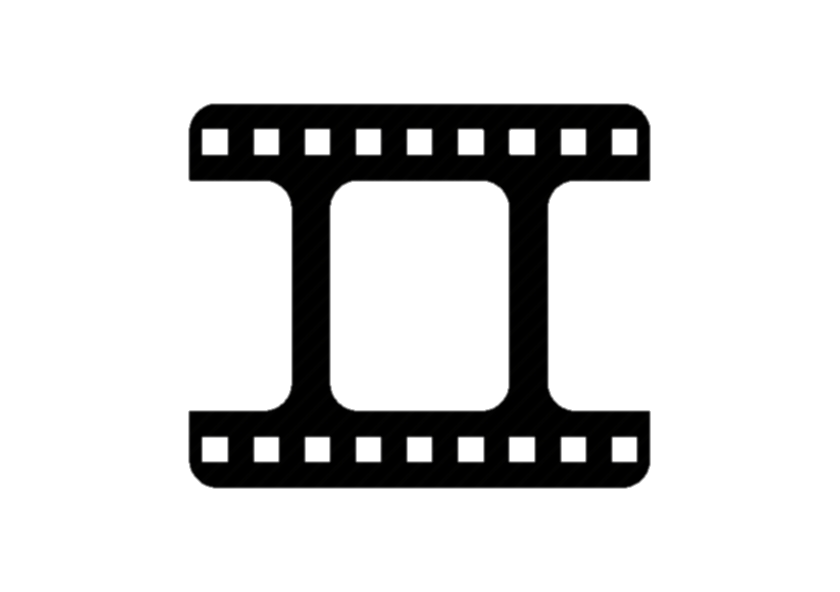 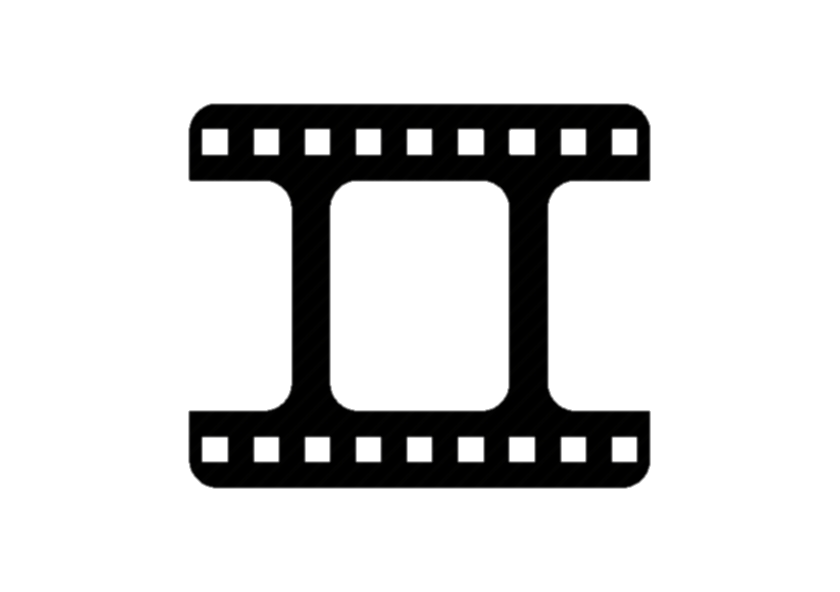 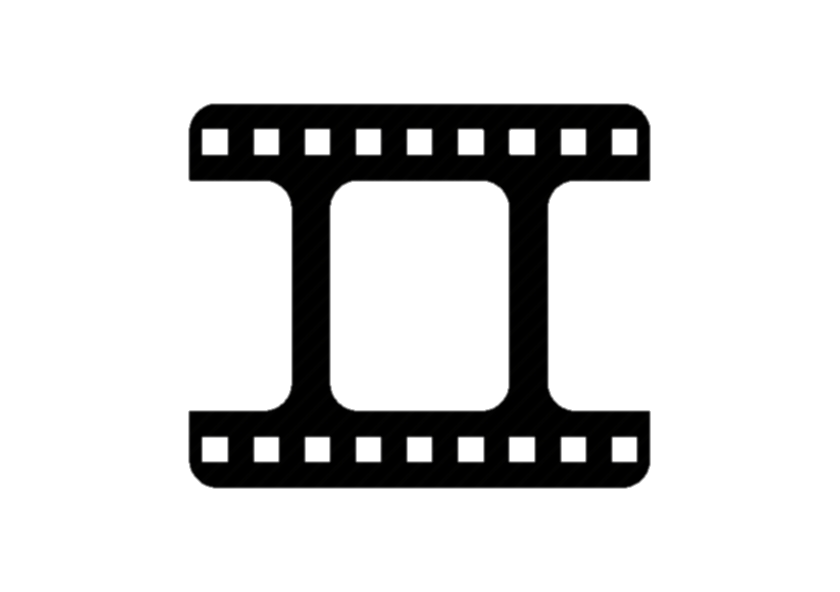 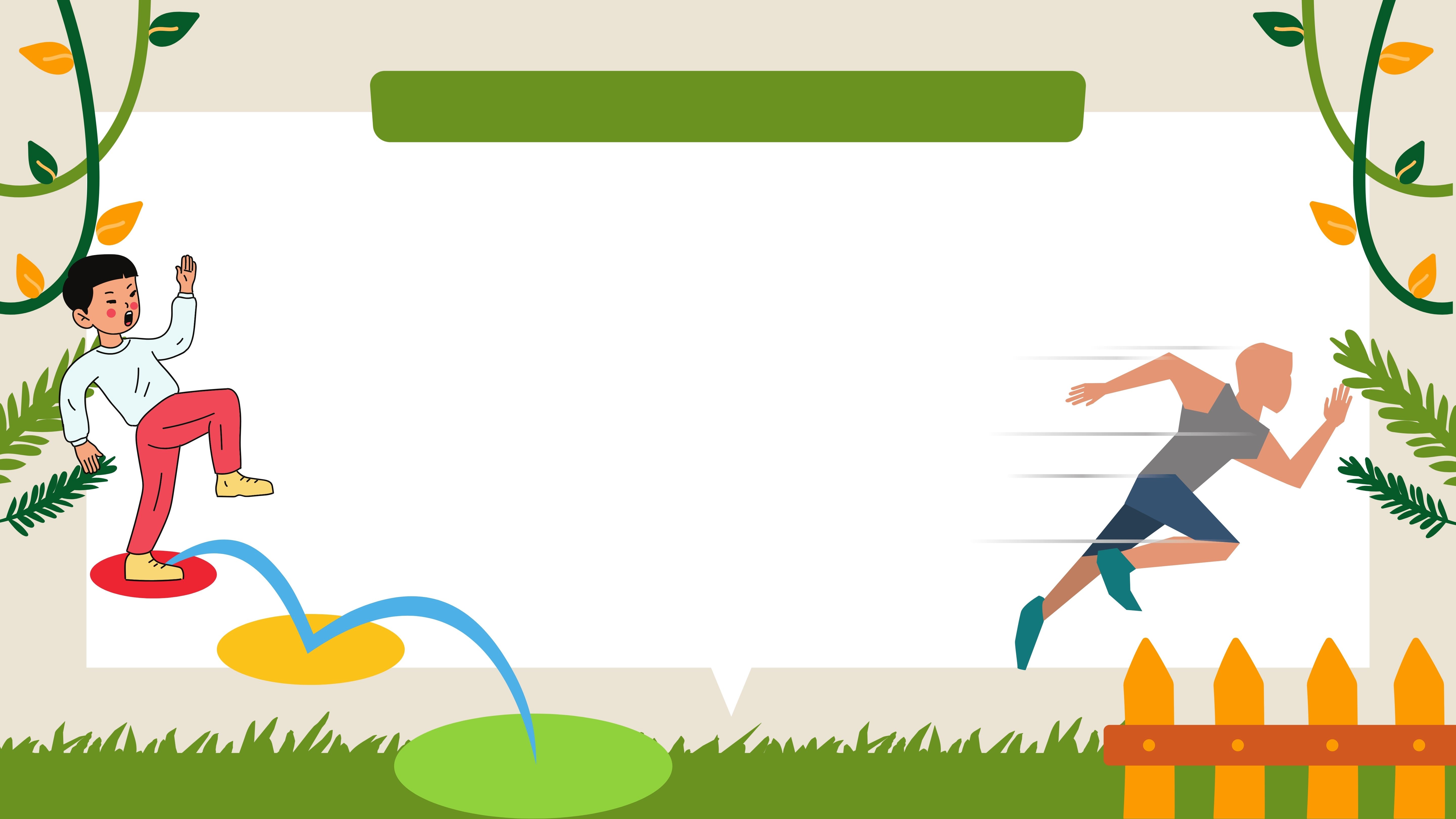 علوم ثاني ابتدائي
الوحدة السادسة
القوى و الطاقة
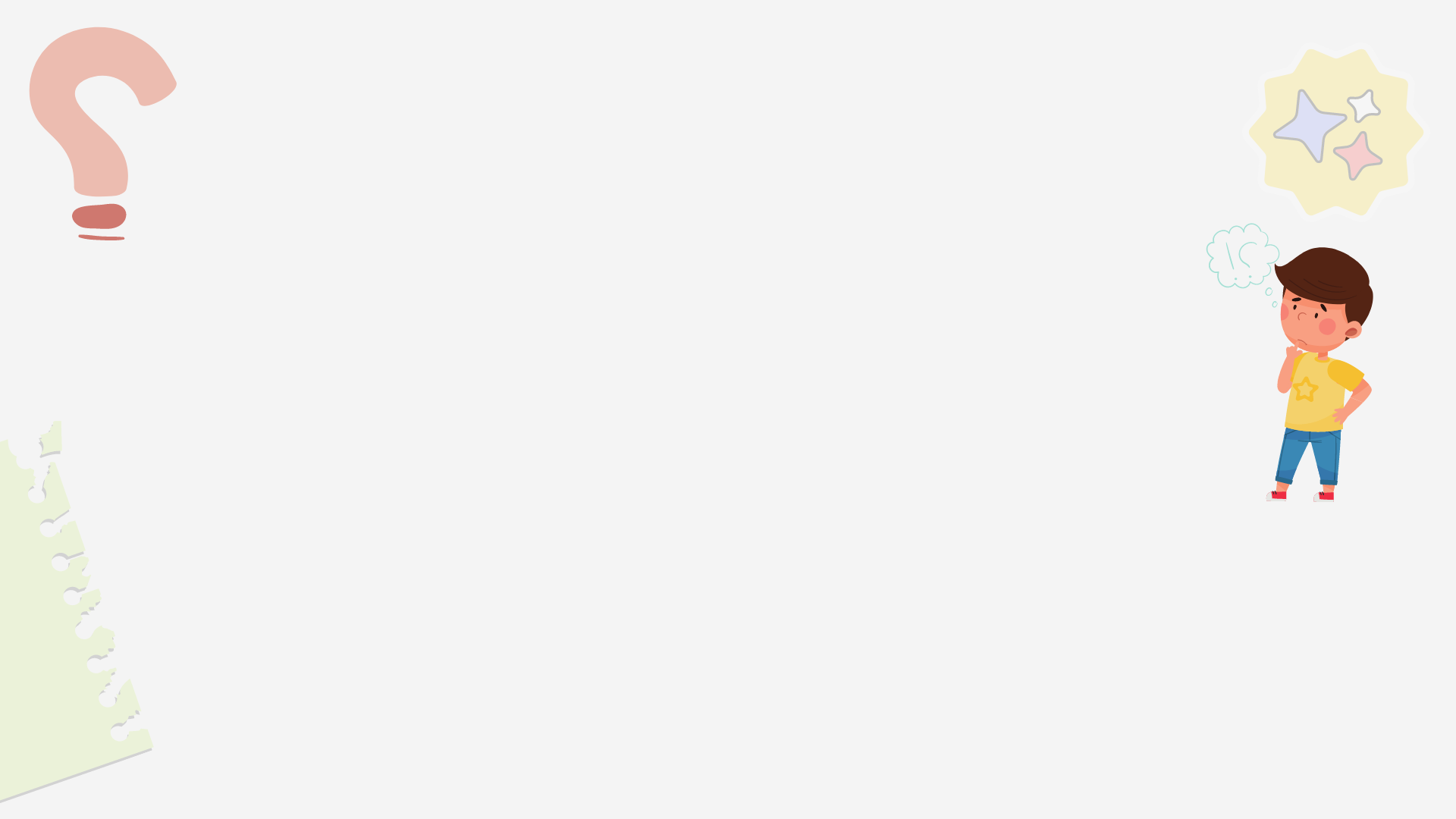 استراتيجية جدول التعلم
هيا نبدأ درسنا و نتساعد في ملئ جدول التعلم لليوم
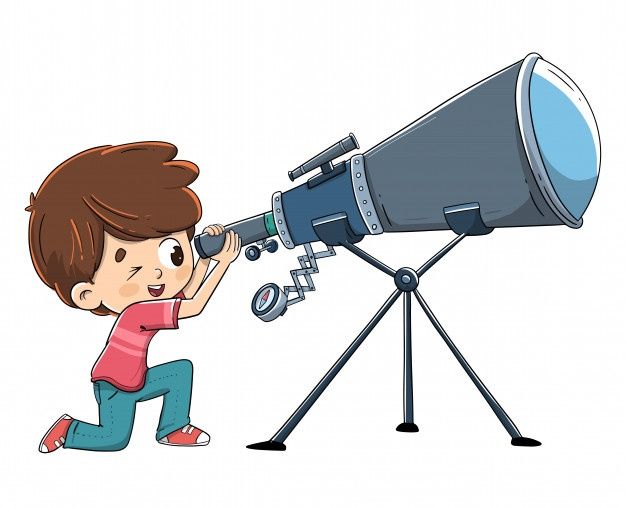 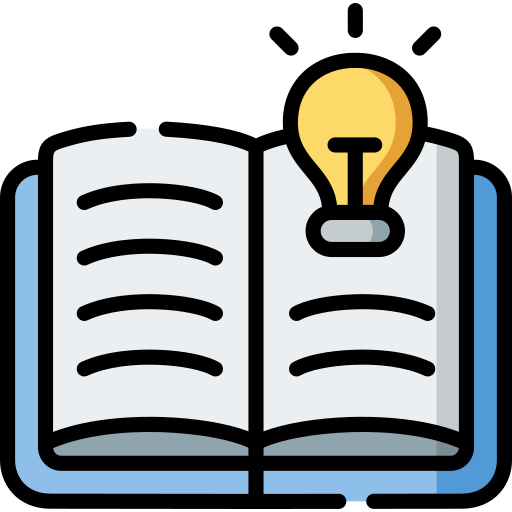 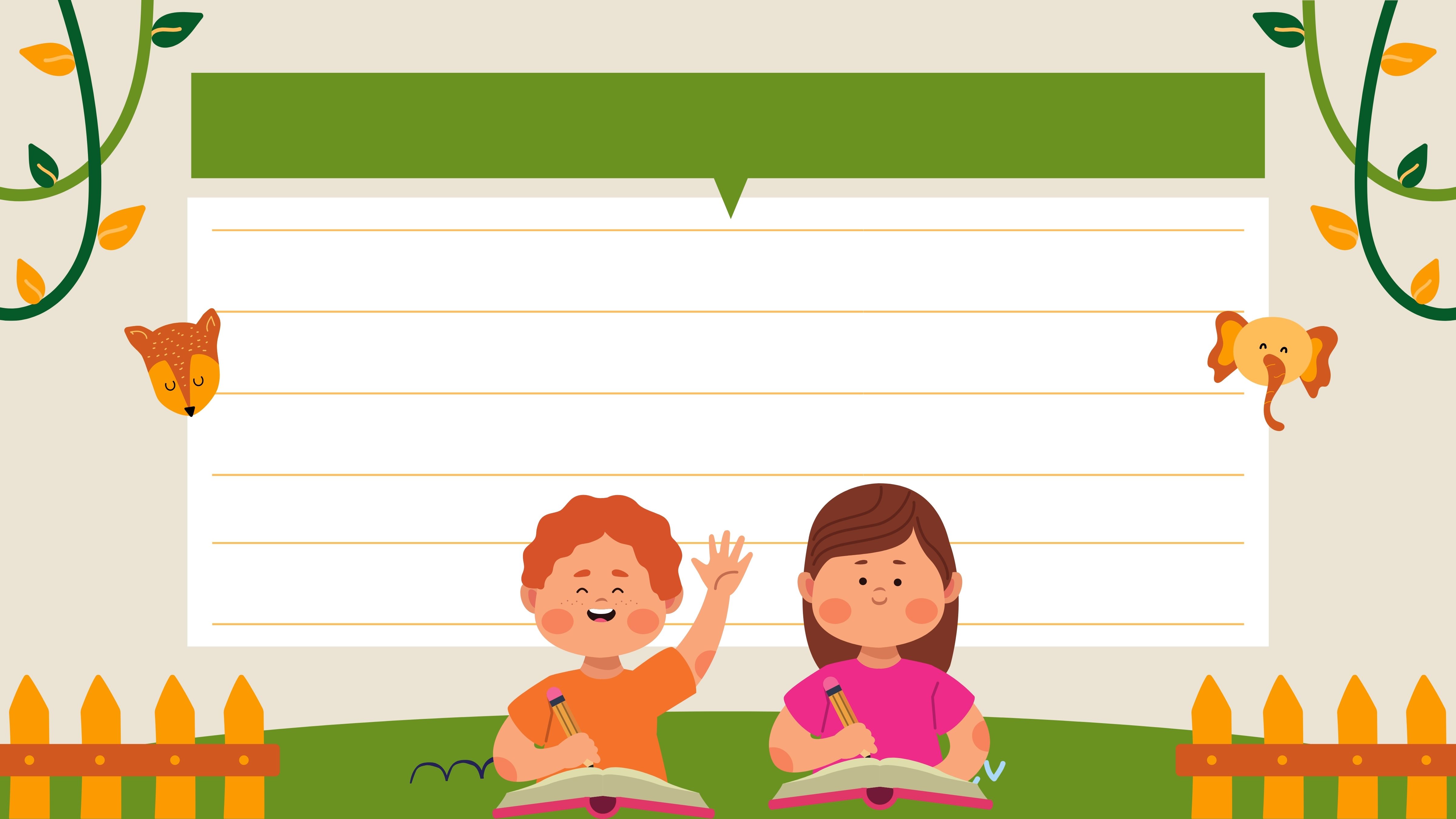 كراسة الإملاء
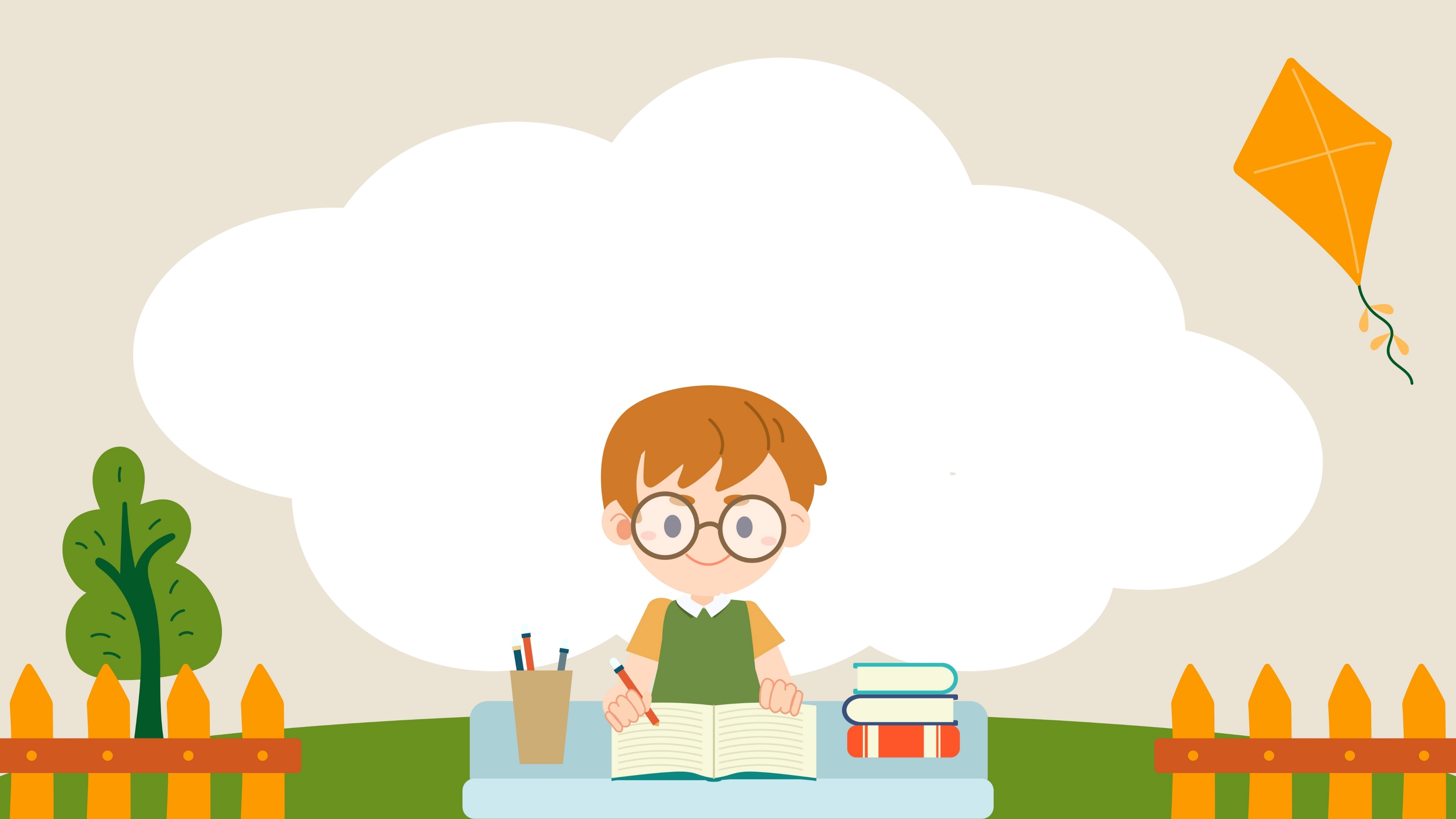 معلومة
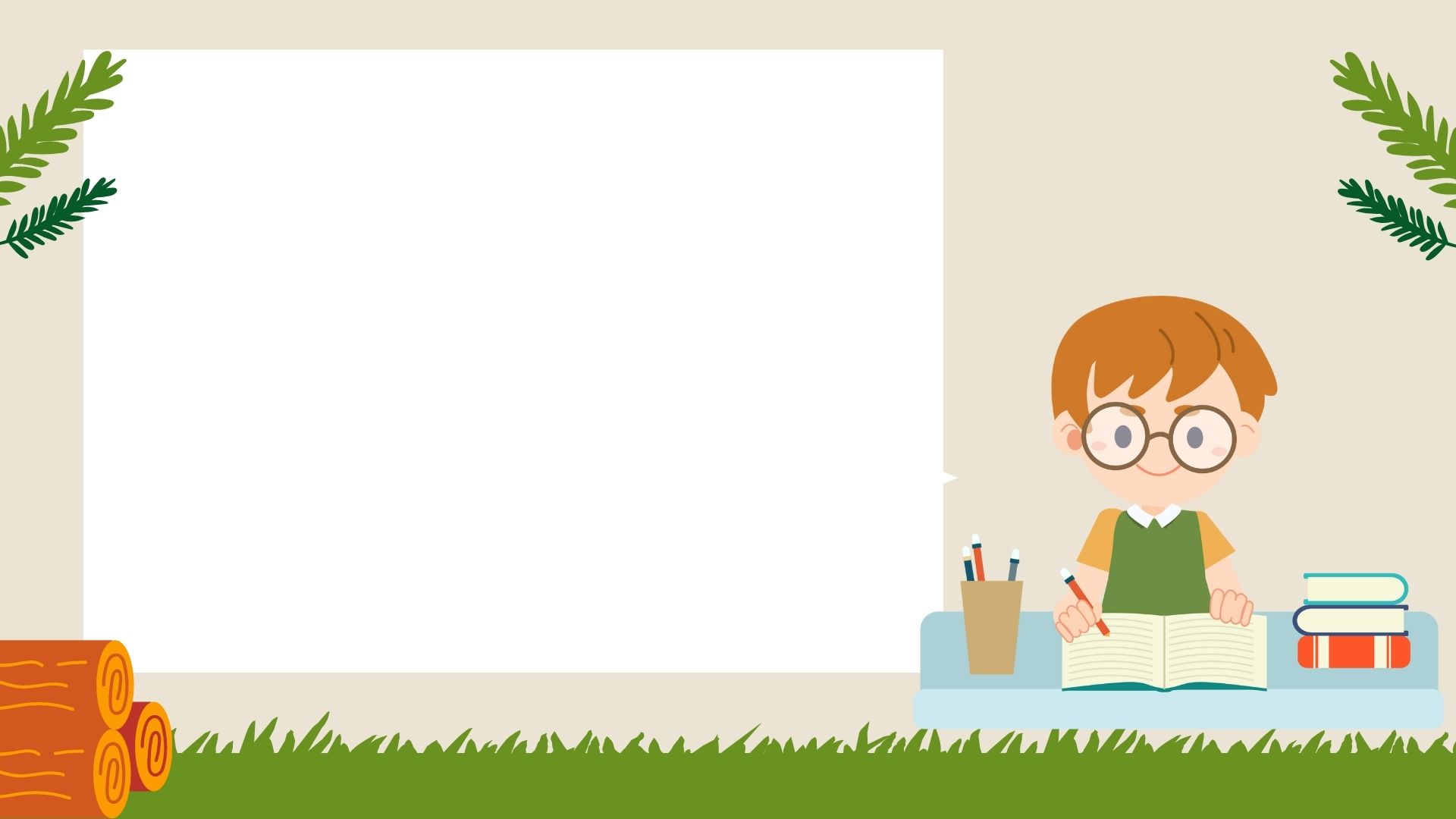 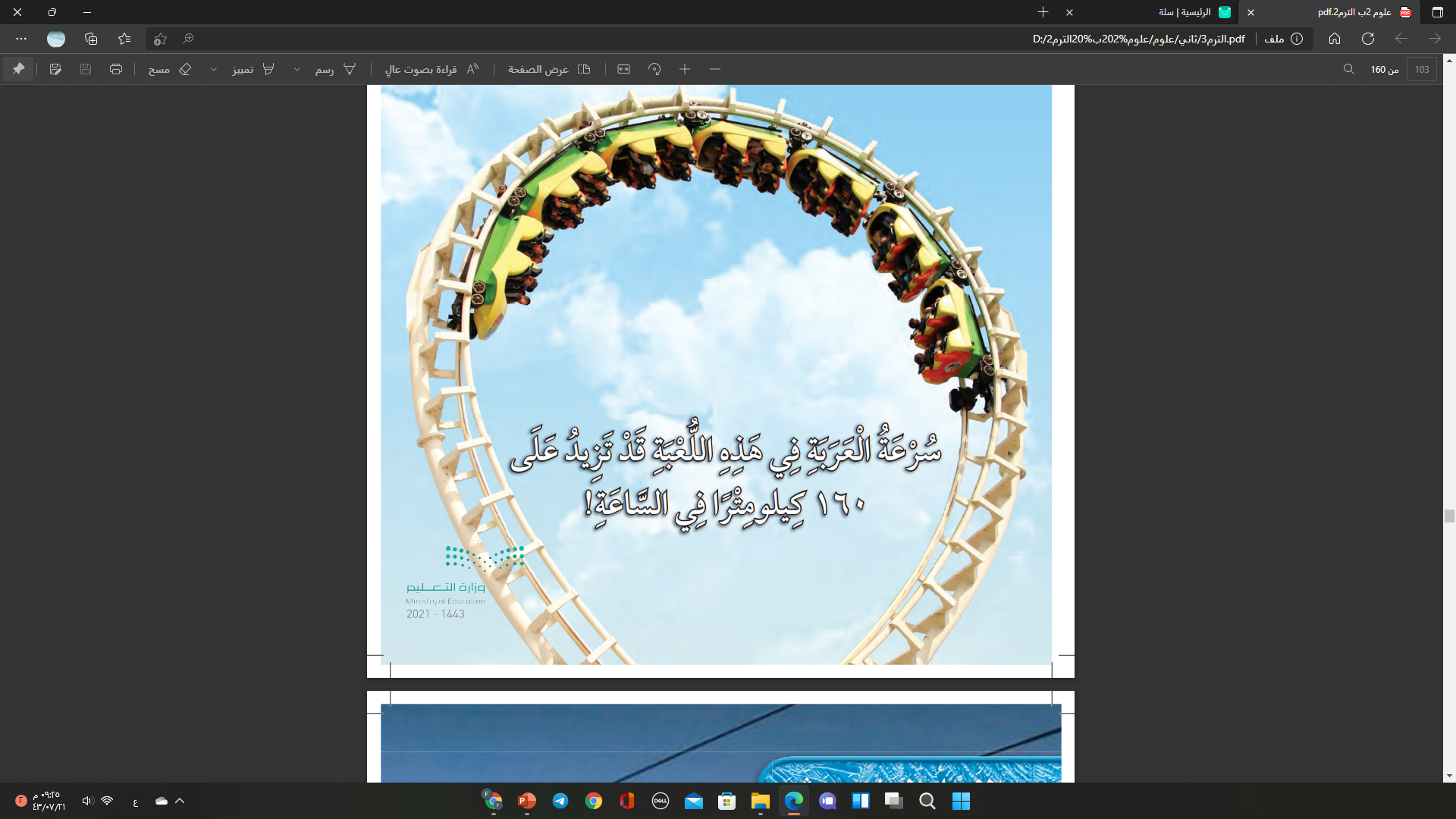 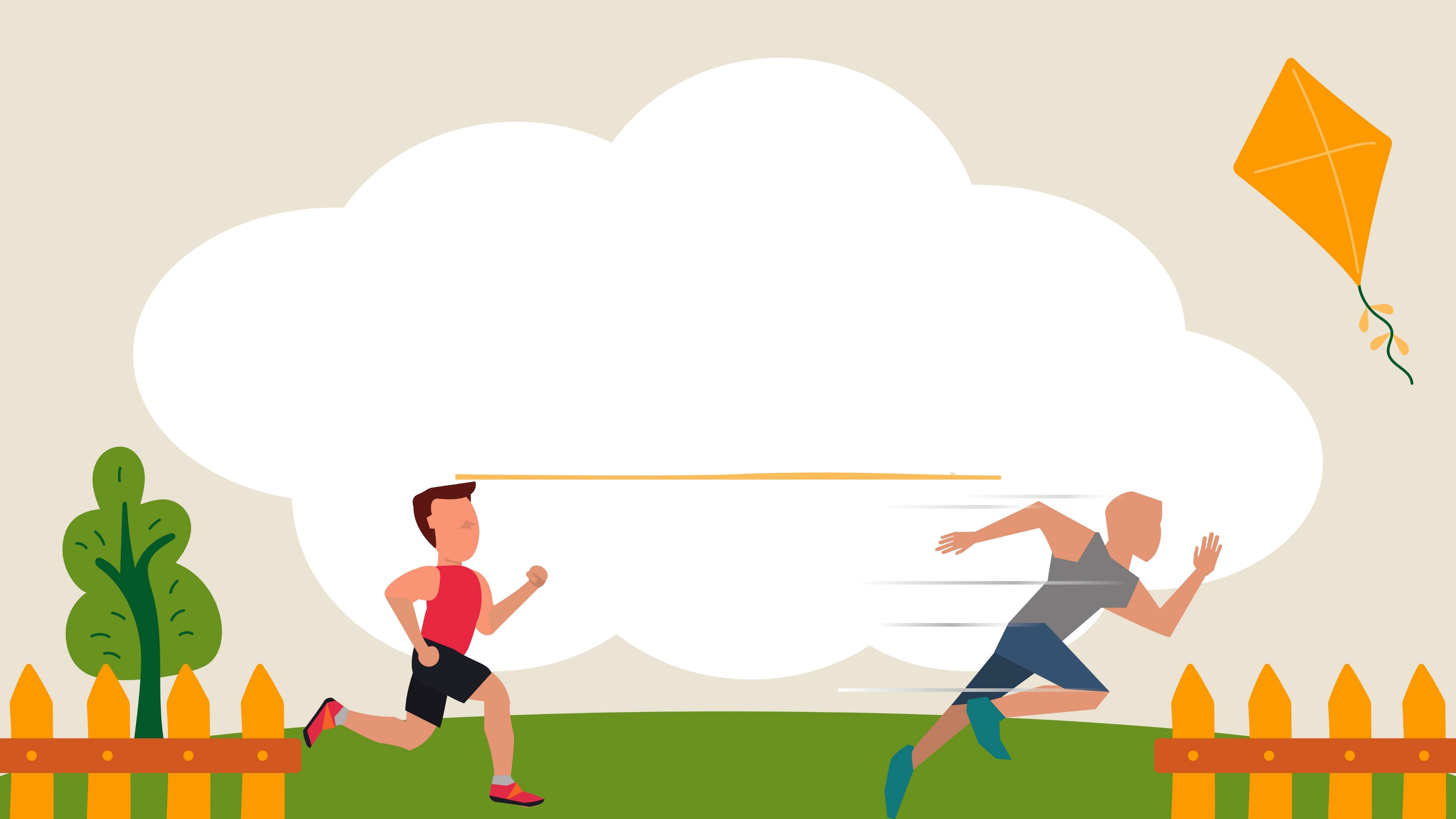 الفصل الحادي عشر
القوى
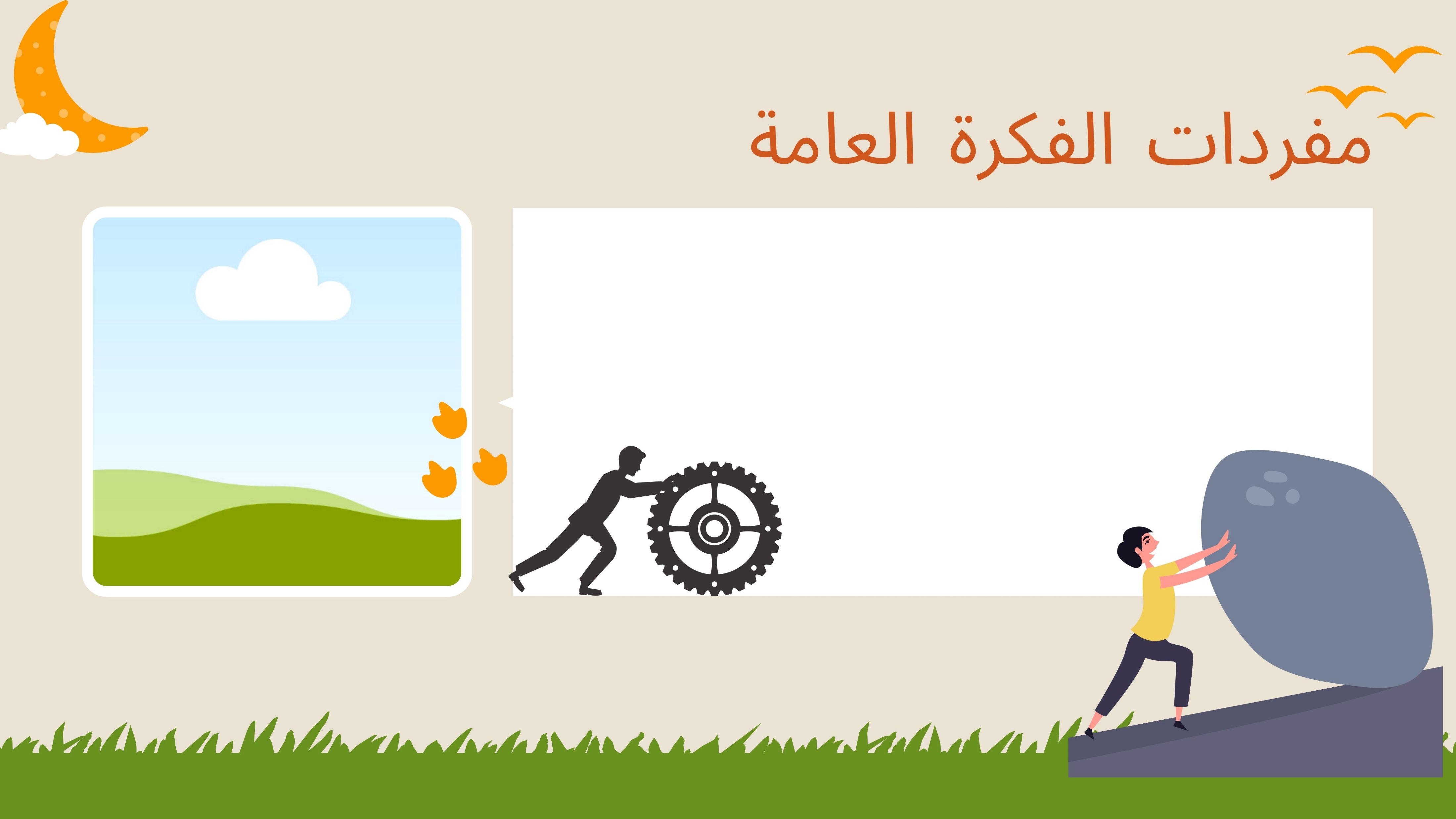 القوة
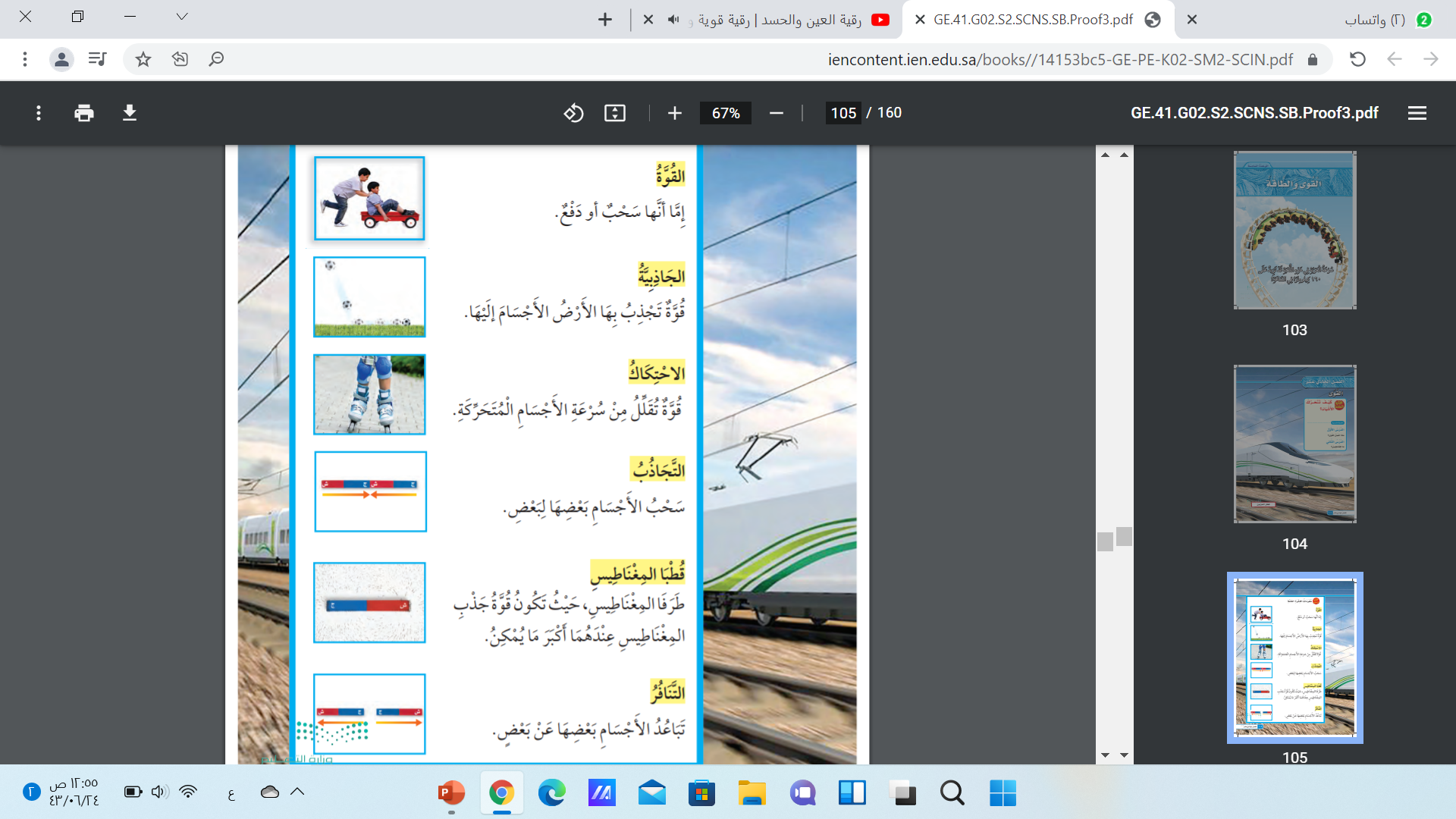 إما أنها سحب أو دفع
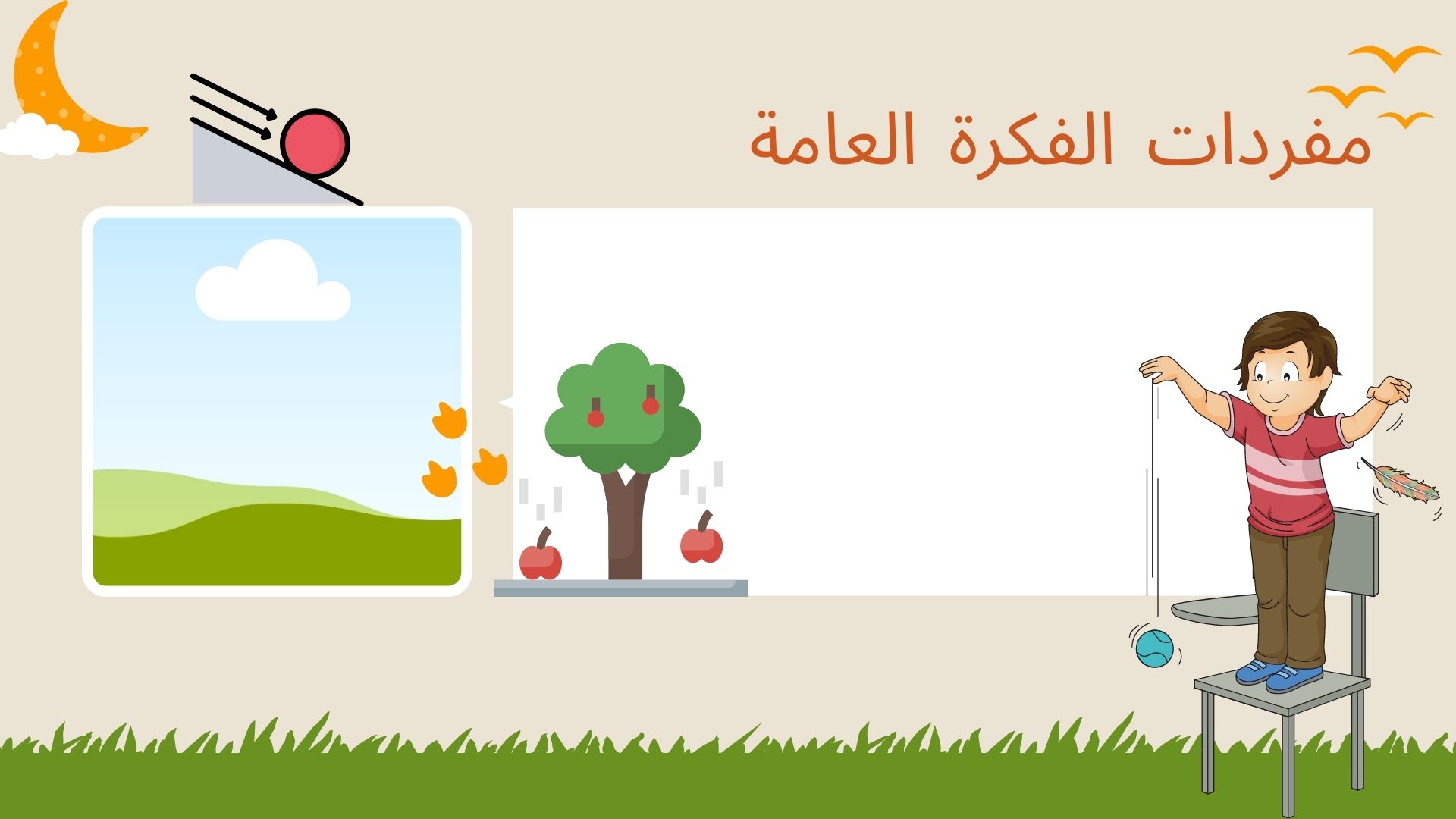 الجاذبية
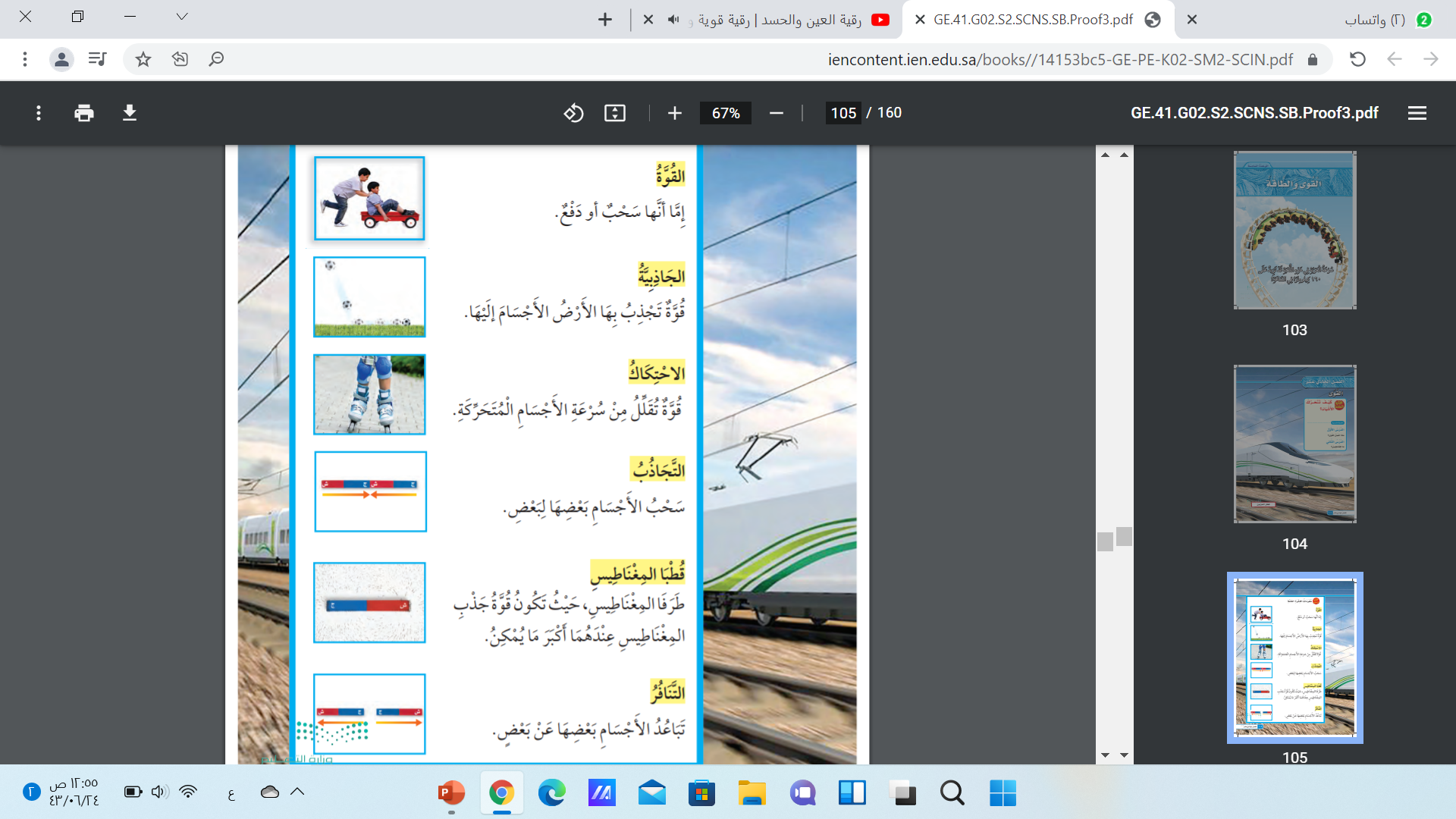 قوة تجذب بها الأرض
 الأجسام إليها
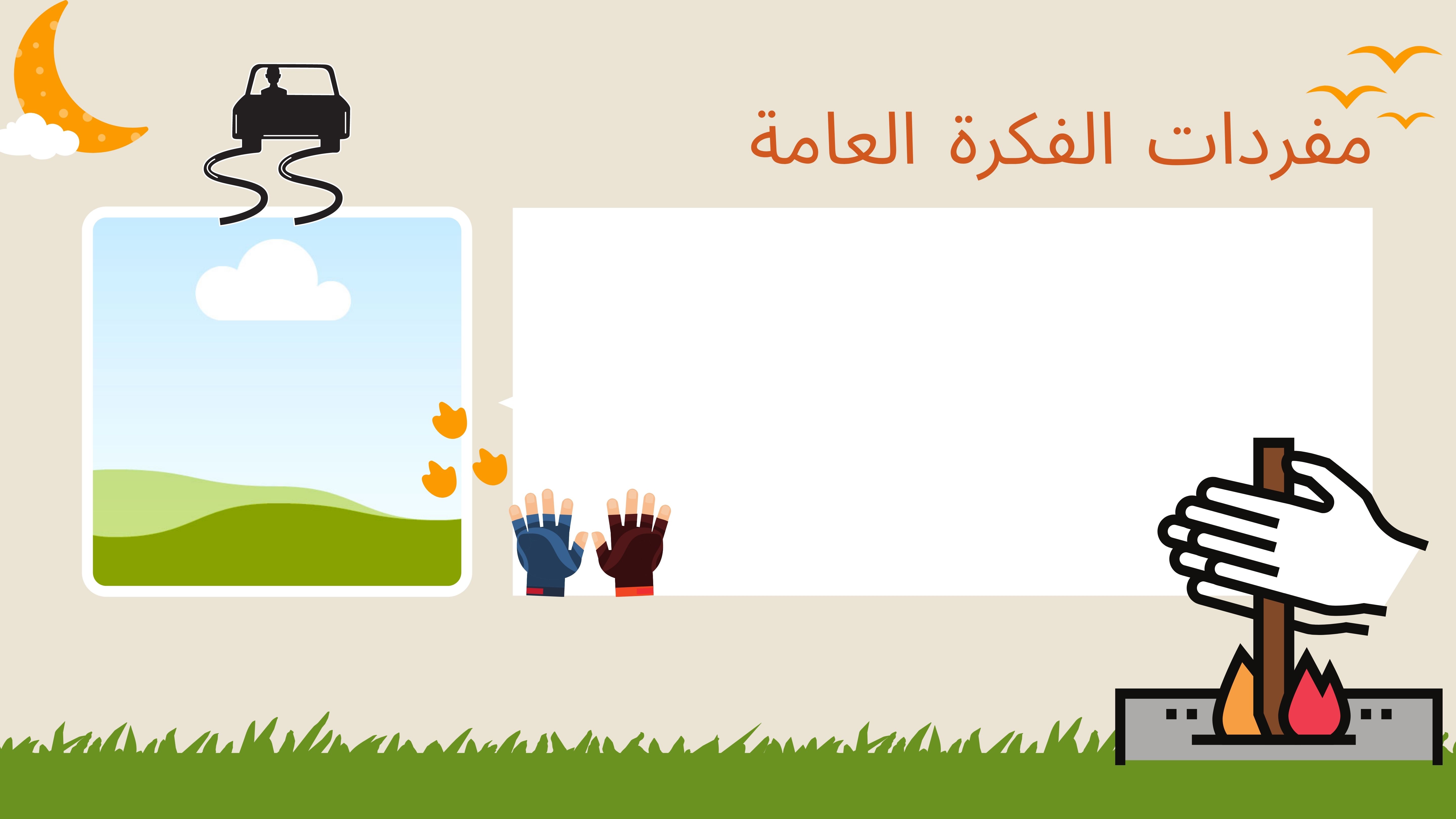 الاحتكاك
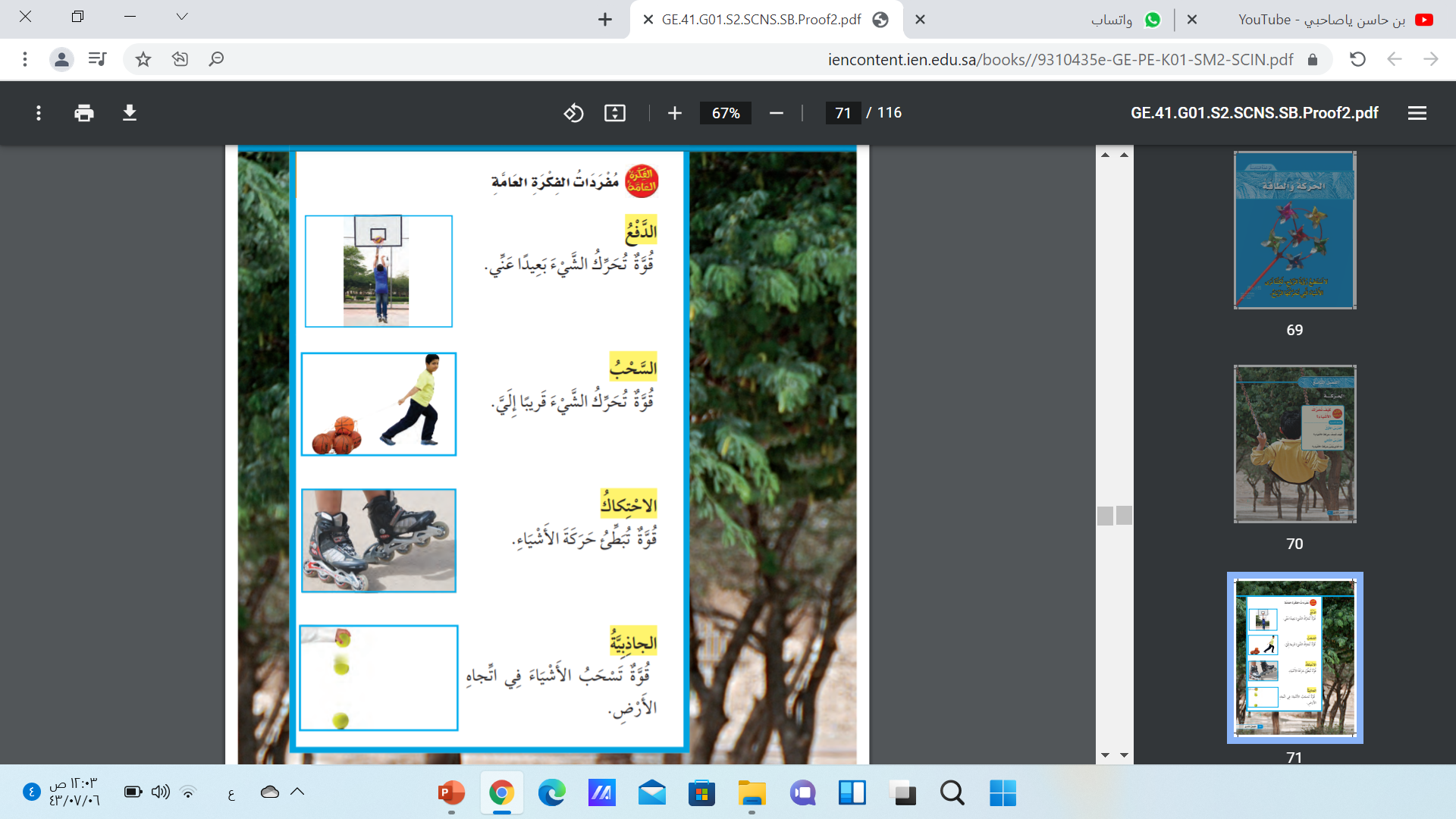 قوة تقلل من سرعة الأجسام المتحركة
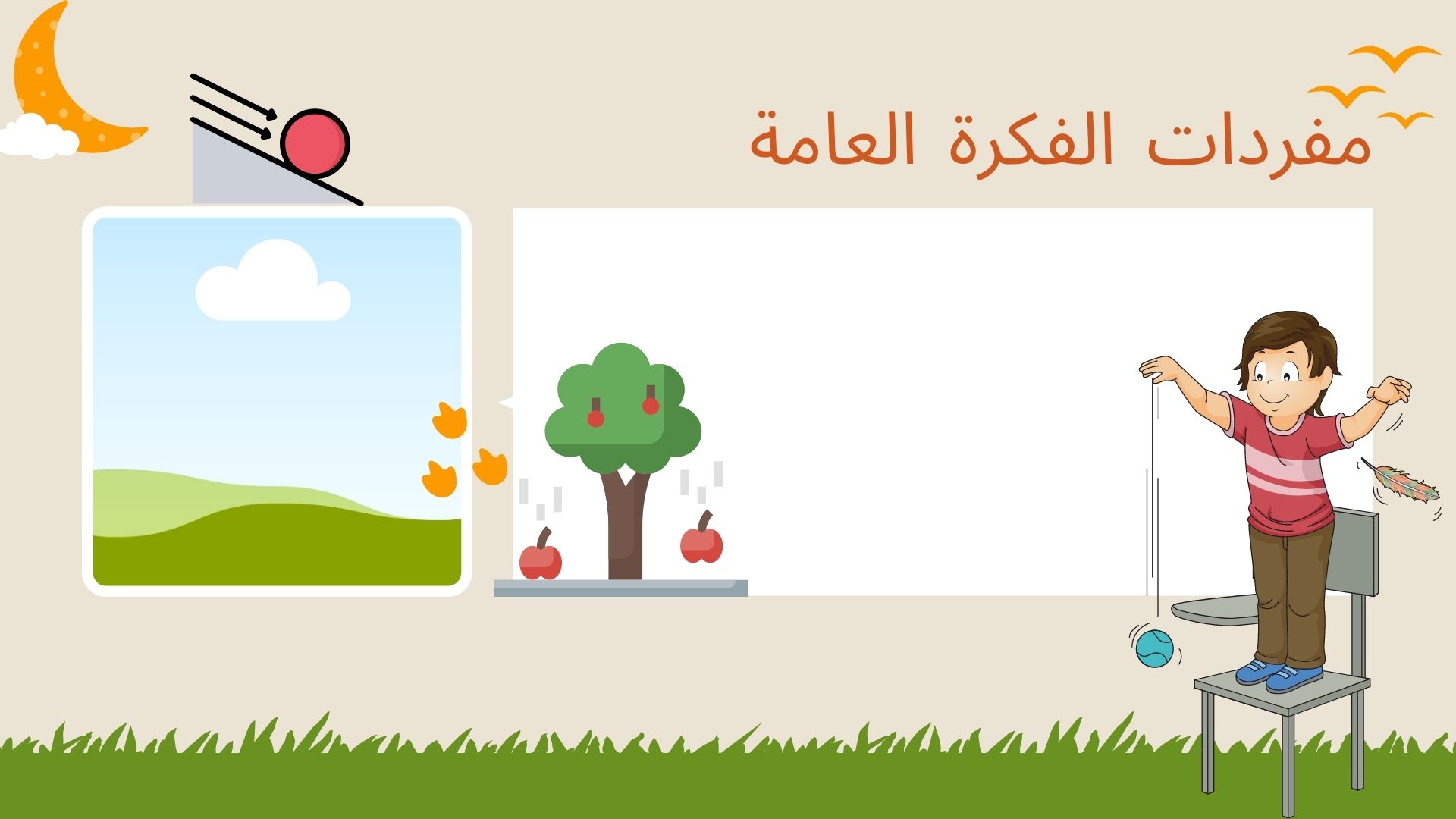 الوزن
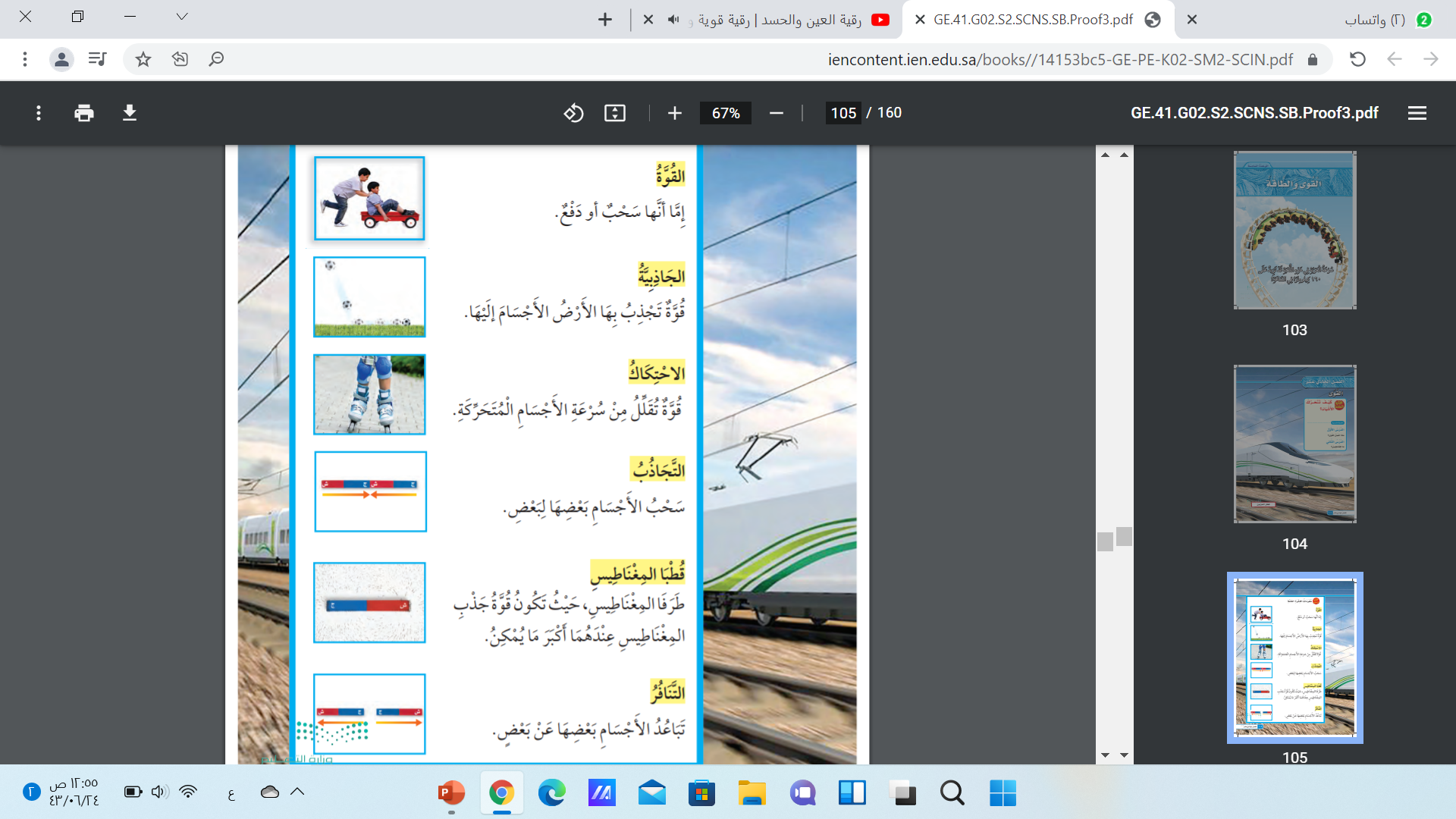 مقدار قوة جذب الأرض
للجسم
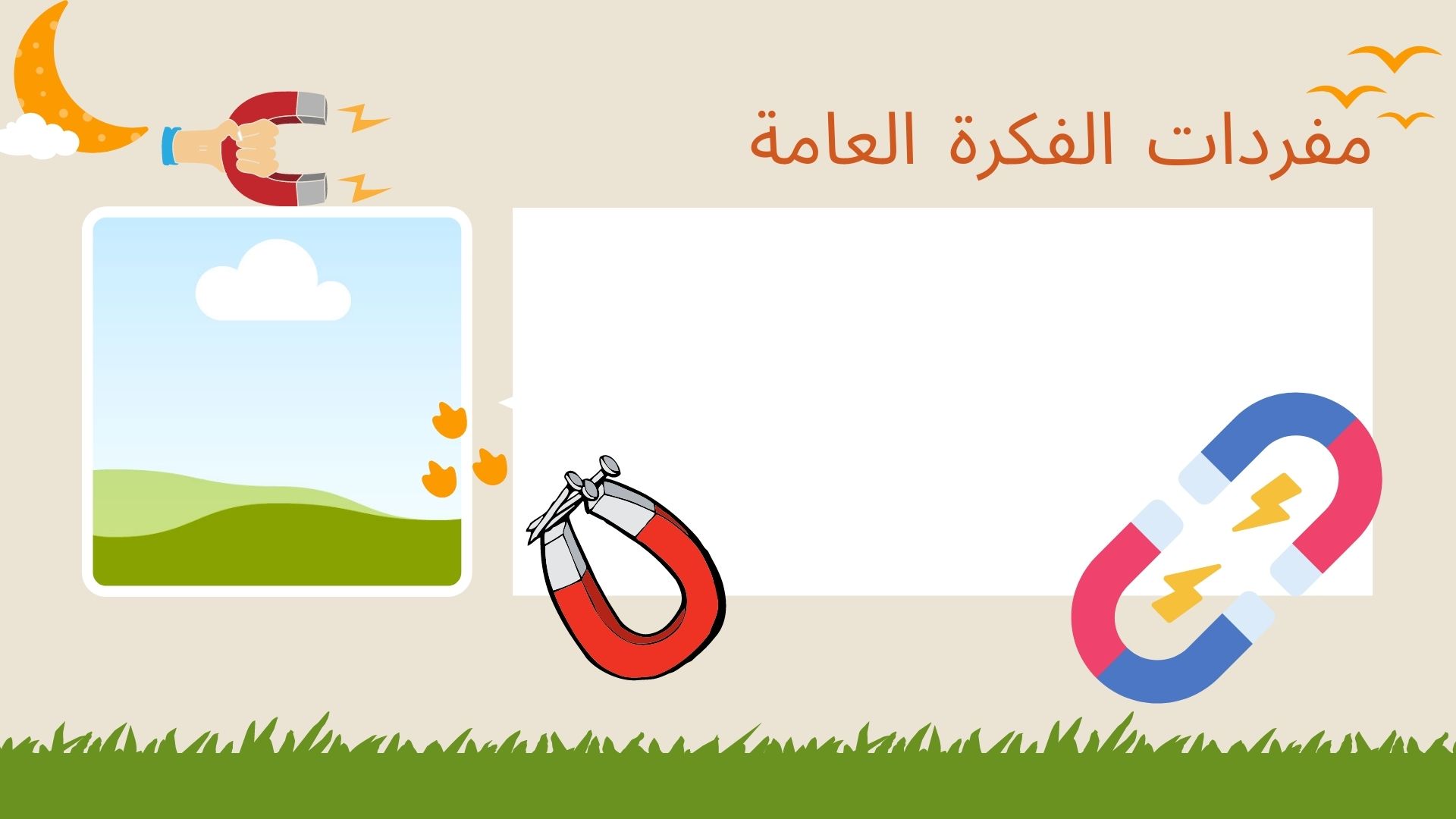 التجاذب
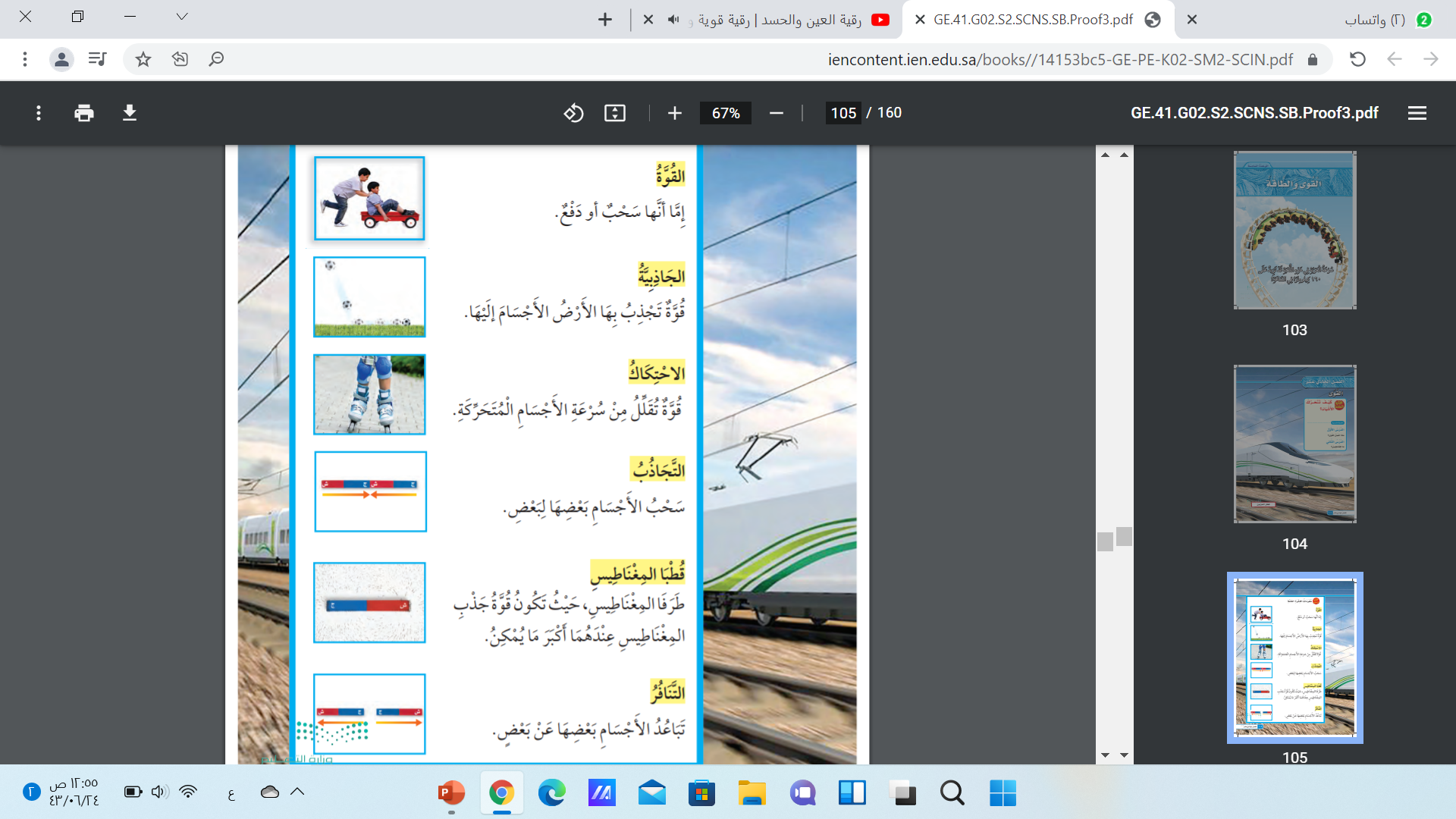 سحب الأجسام بعضها البعض
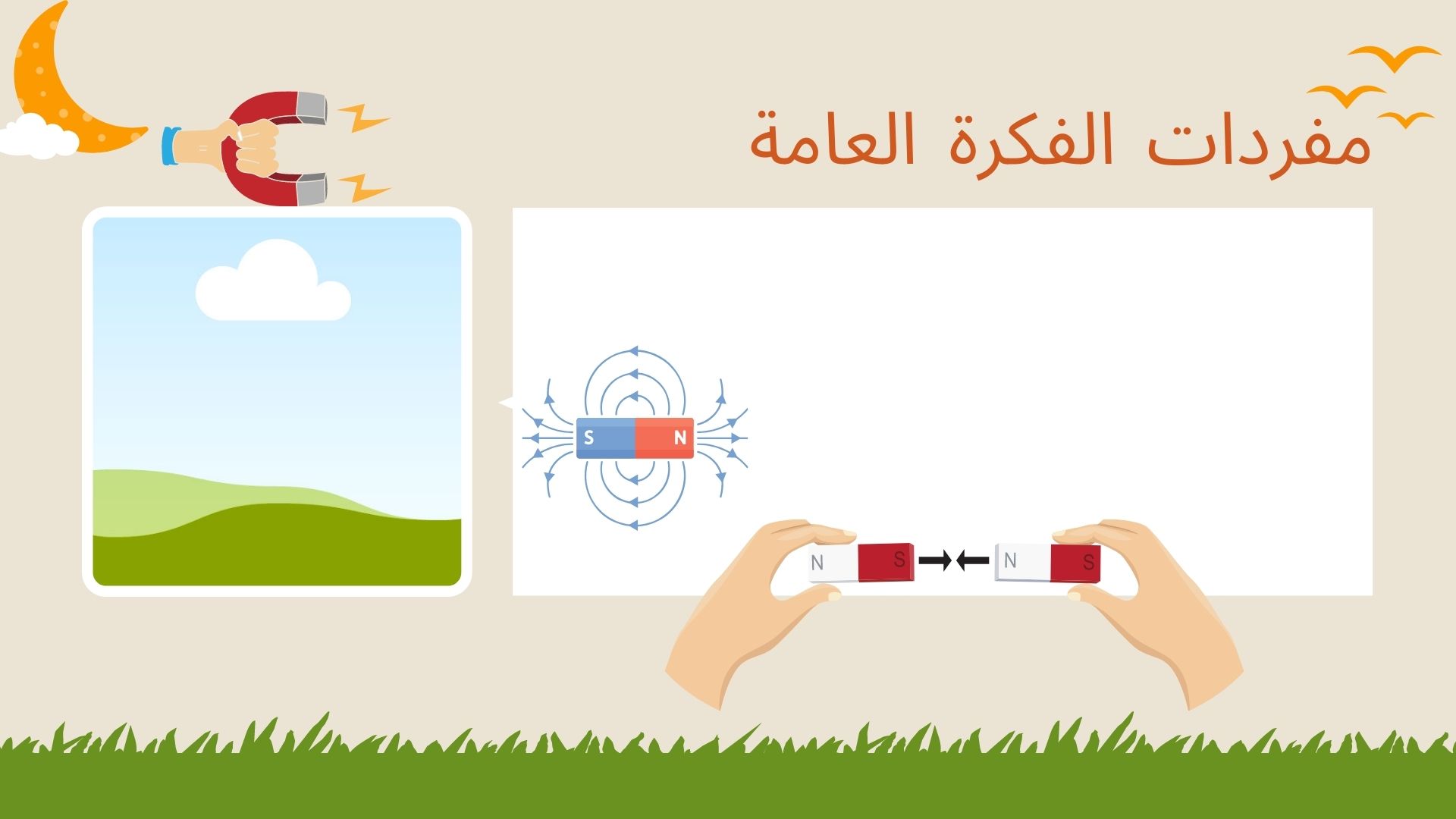 قطبا المغناطيس
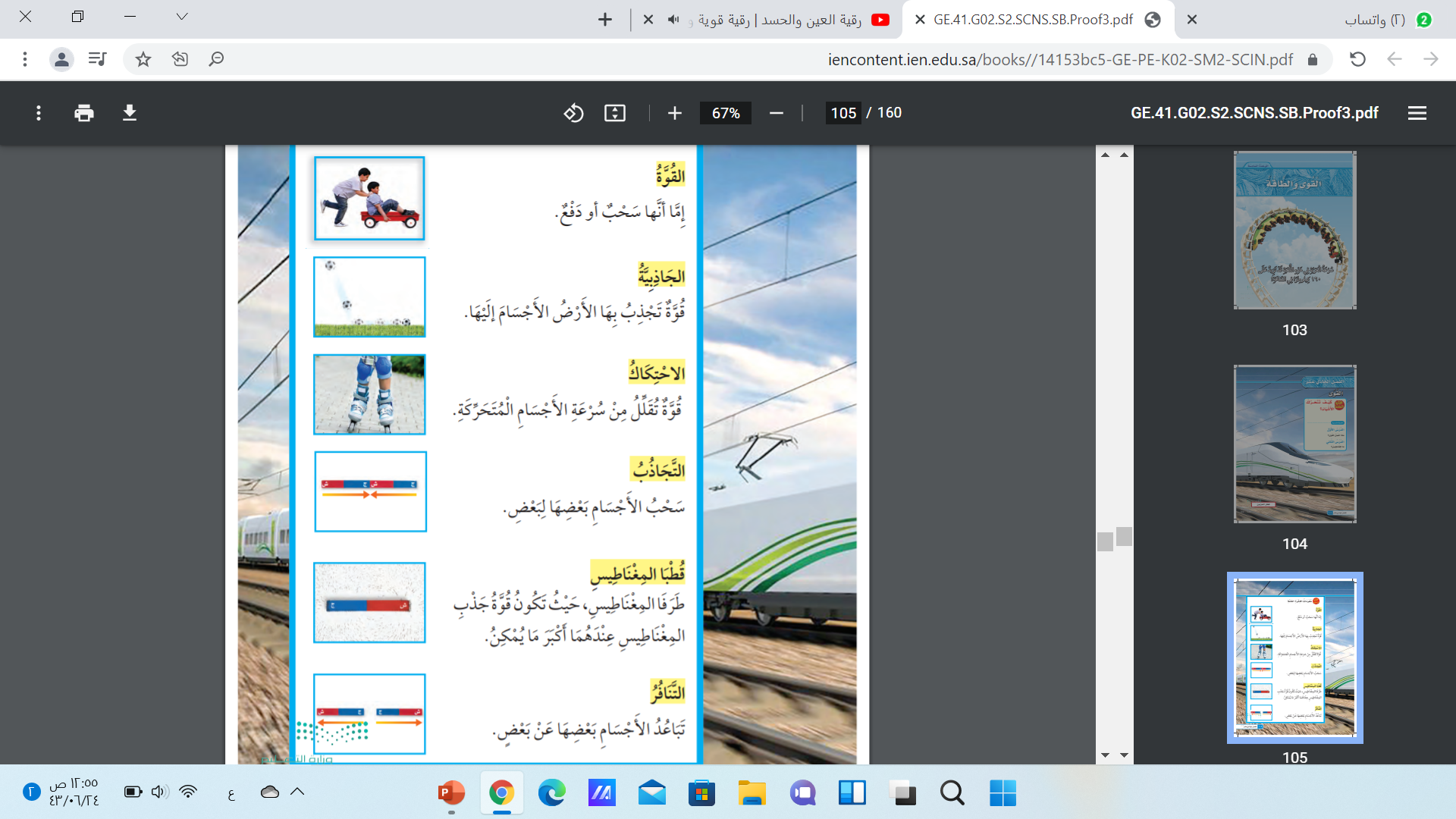 طرفا المغناطيس حيث تكون قوة جذب المغناطيس عندهما أكبر ما يمكن
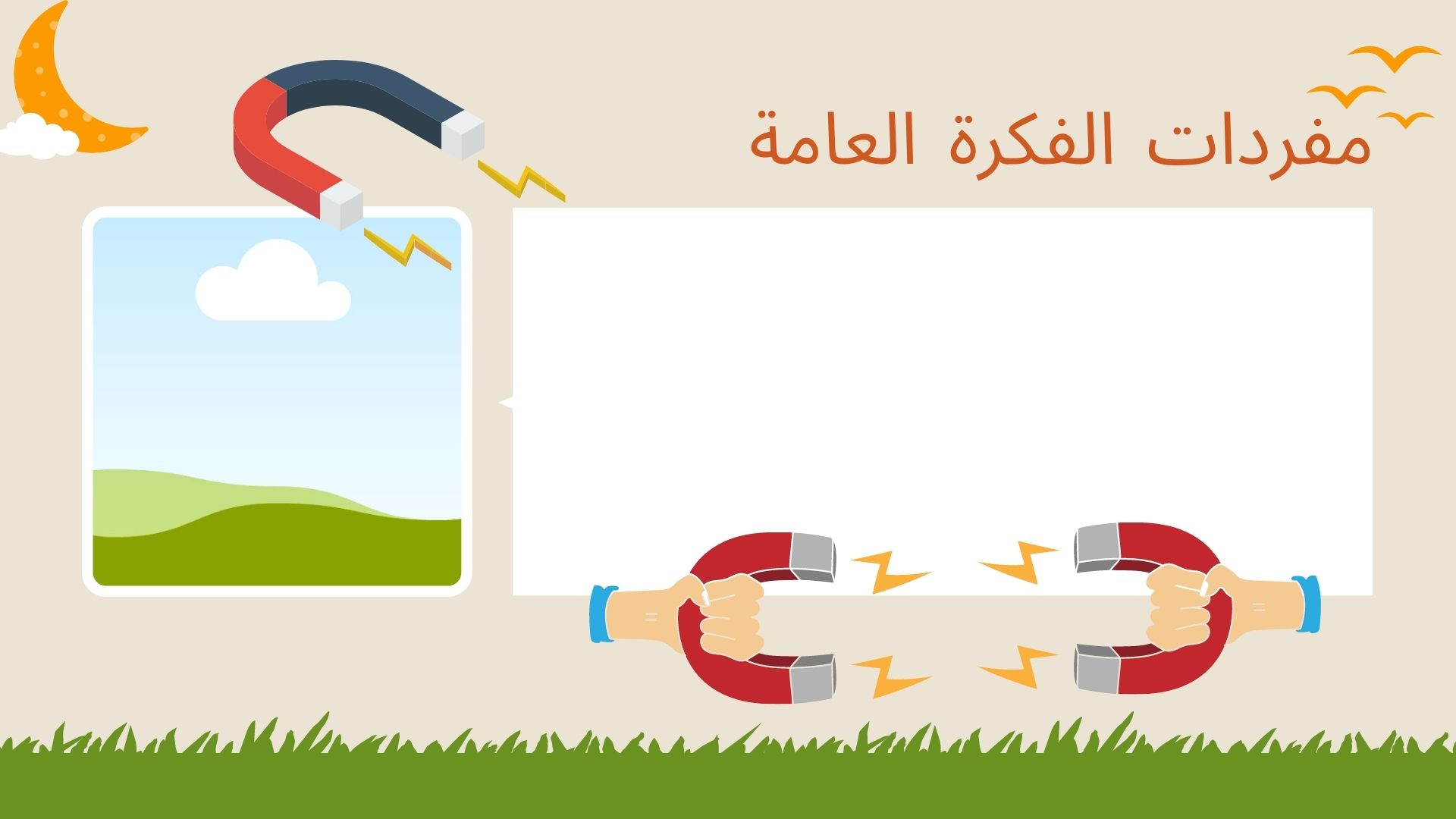 التنافر
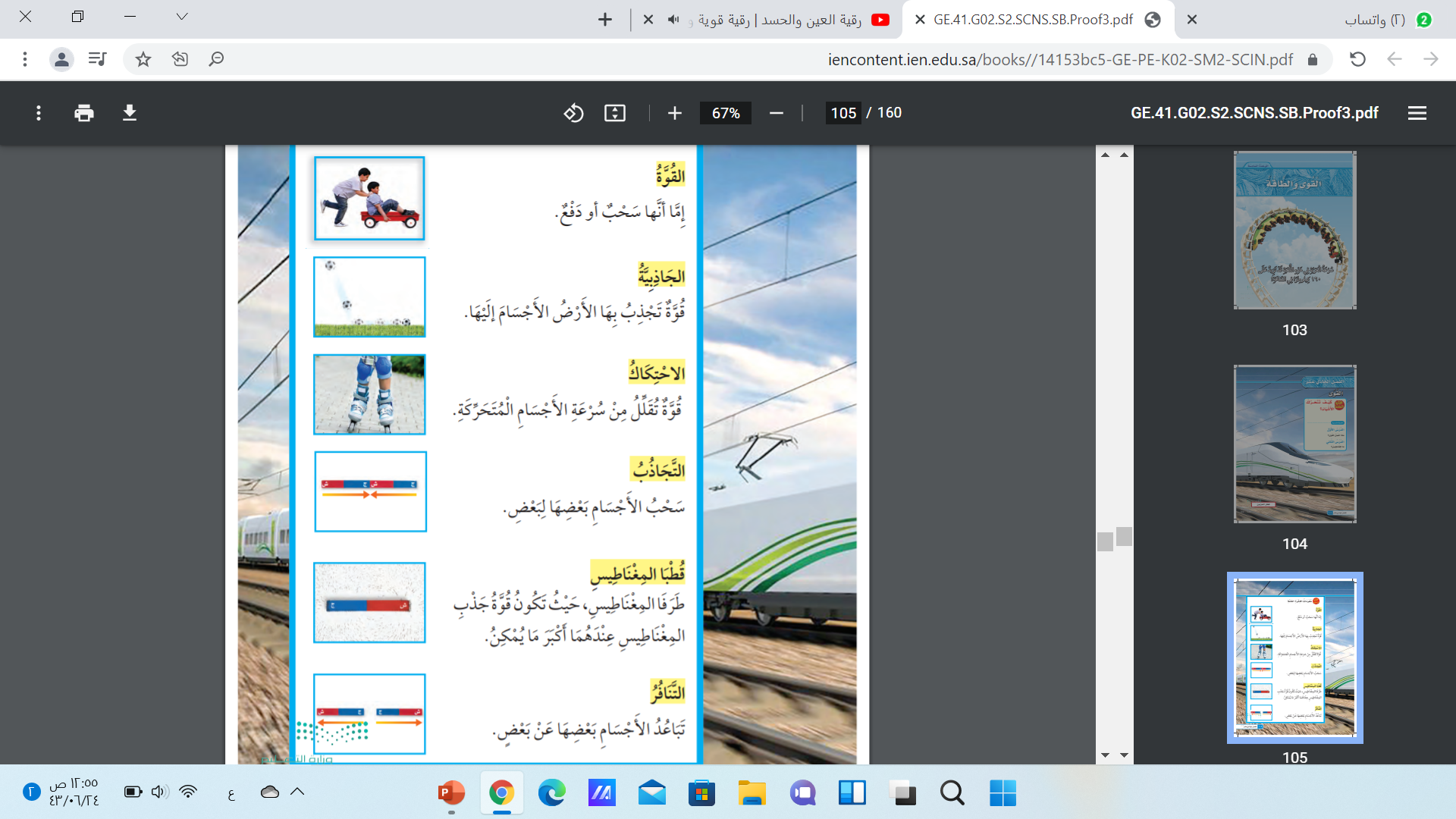 تباعد الأجسام بعضها عن بعض
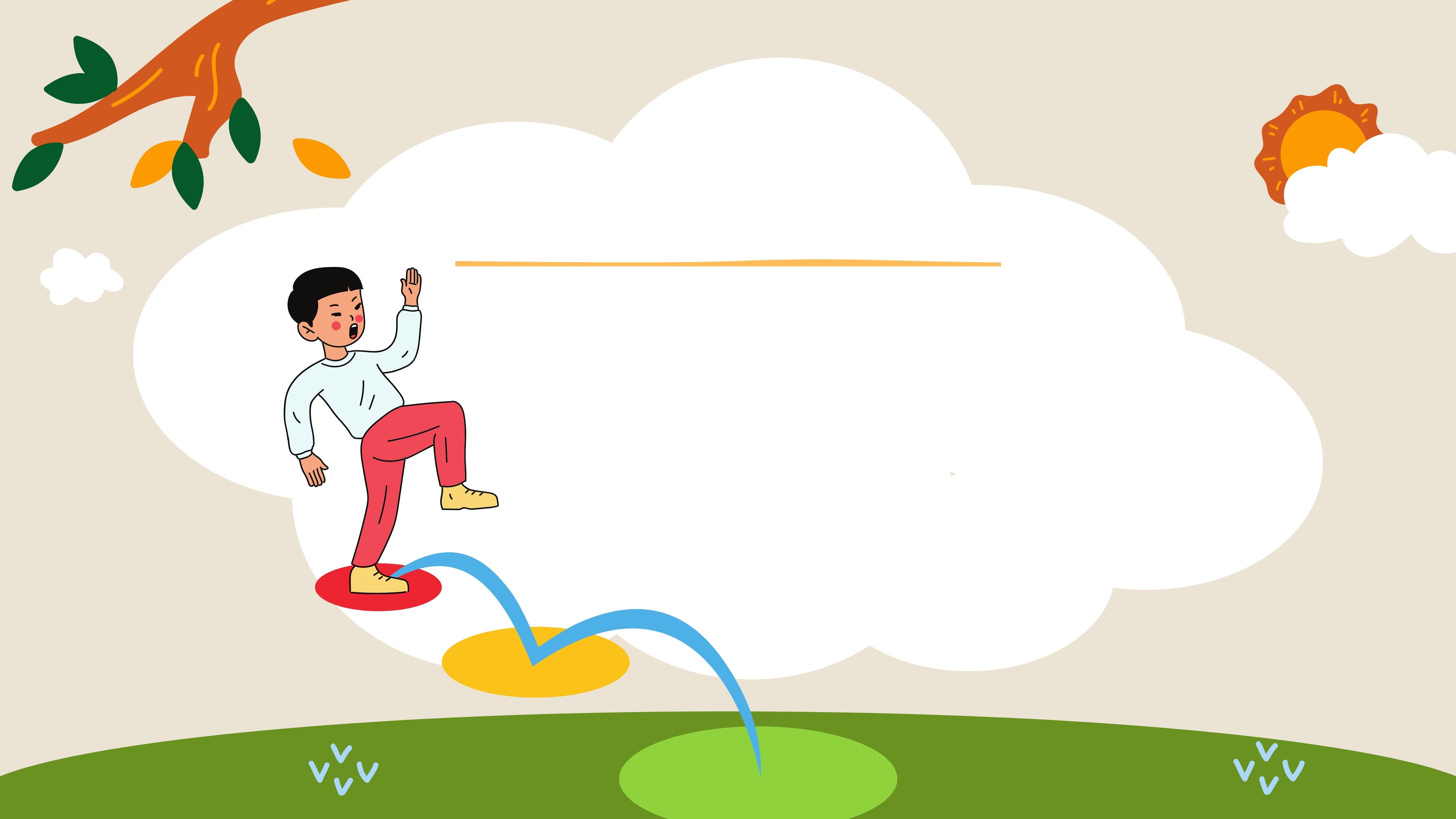 في دقيقة واحدة
أتناقش مع أصدقائي
ماذا حدث لمكان الولد ؟
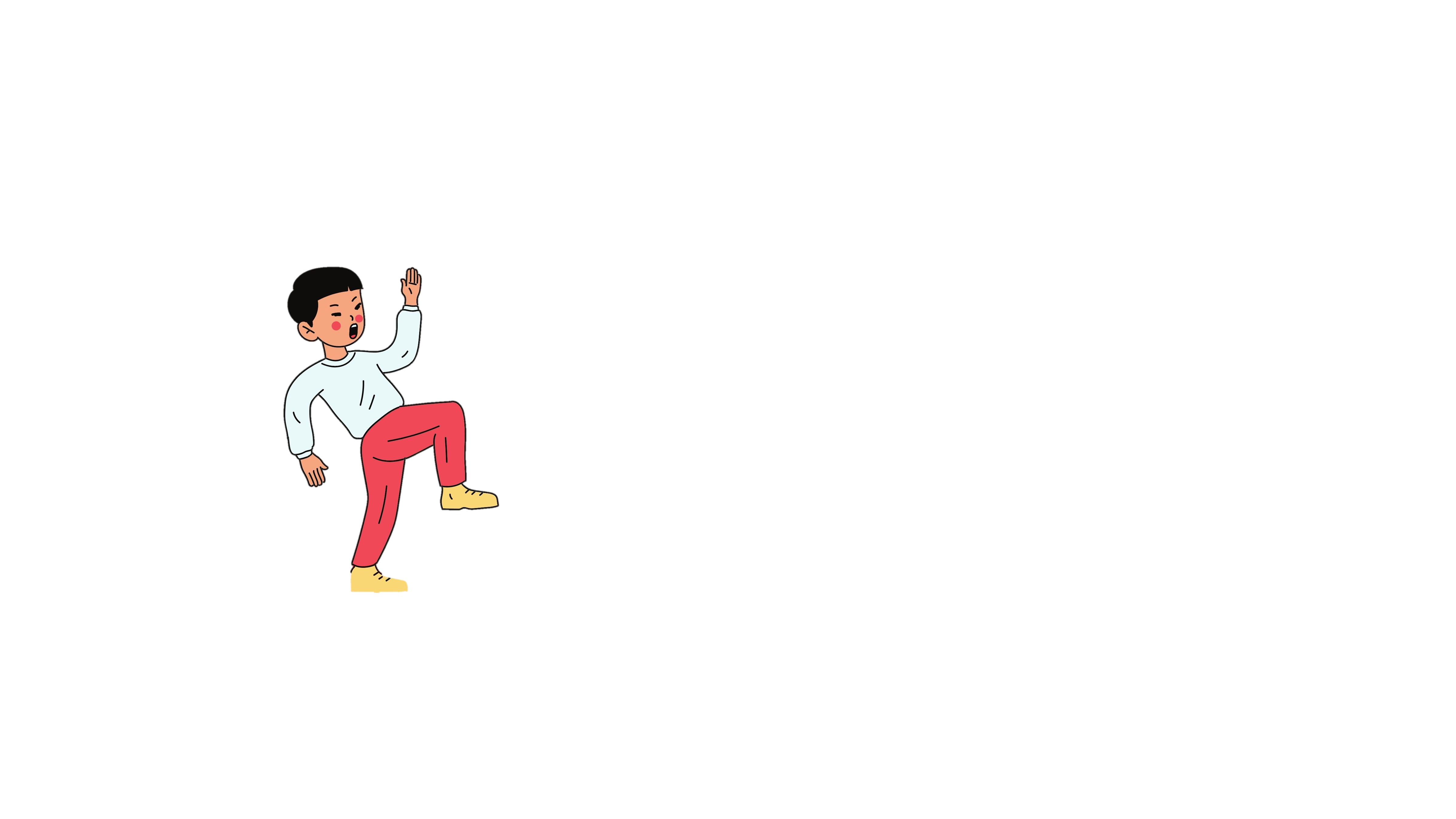 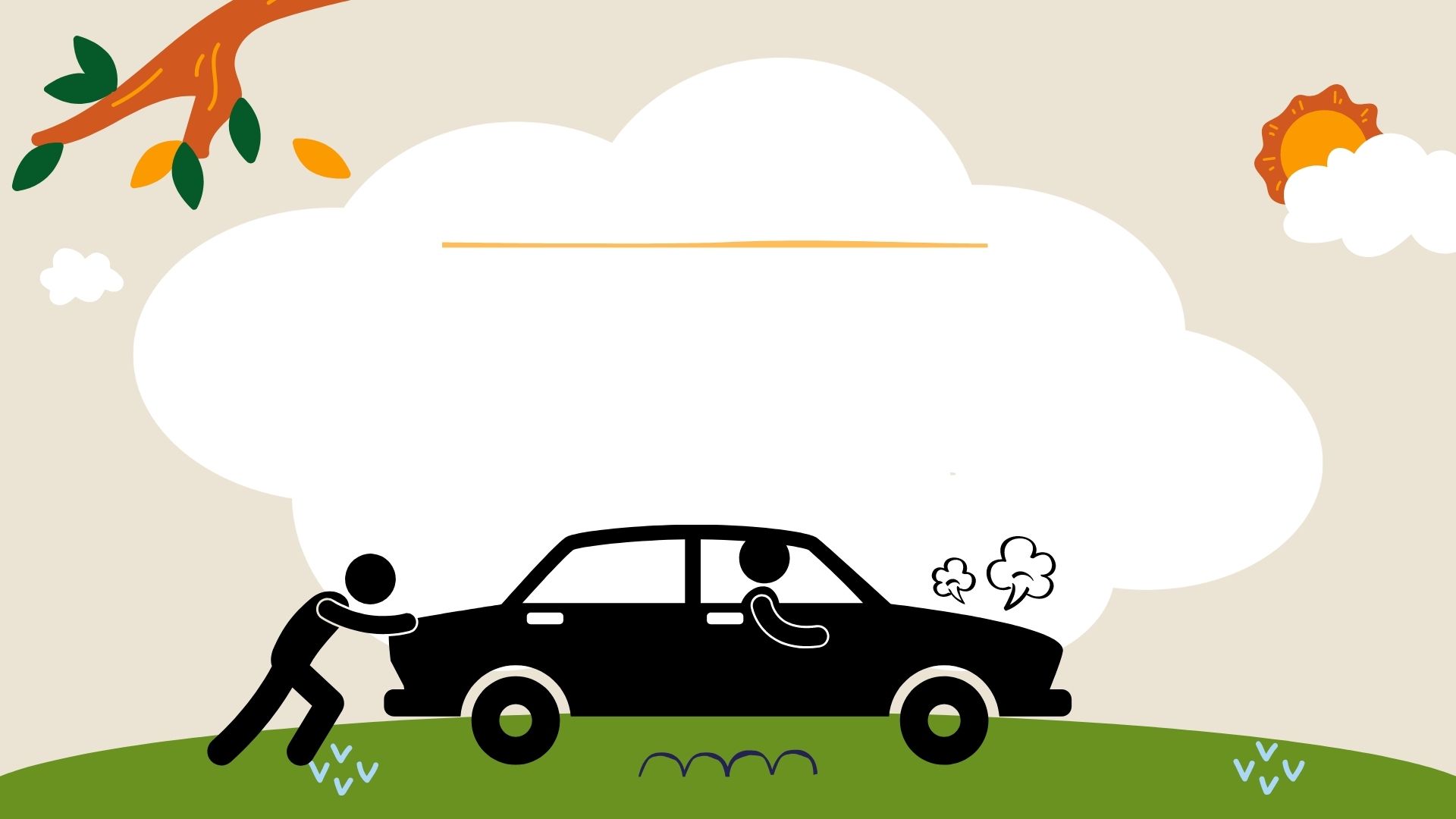 الدرس الأول
القوى تحرك الأشياء
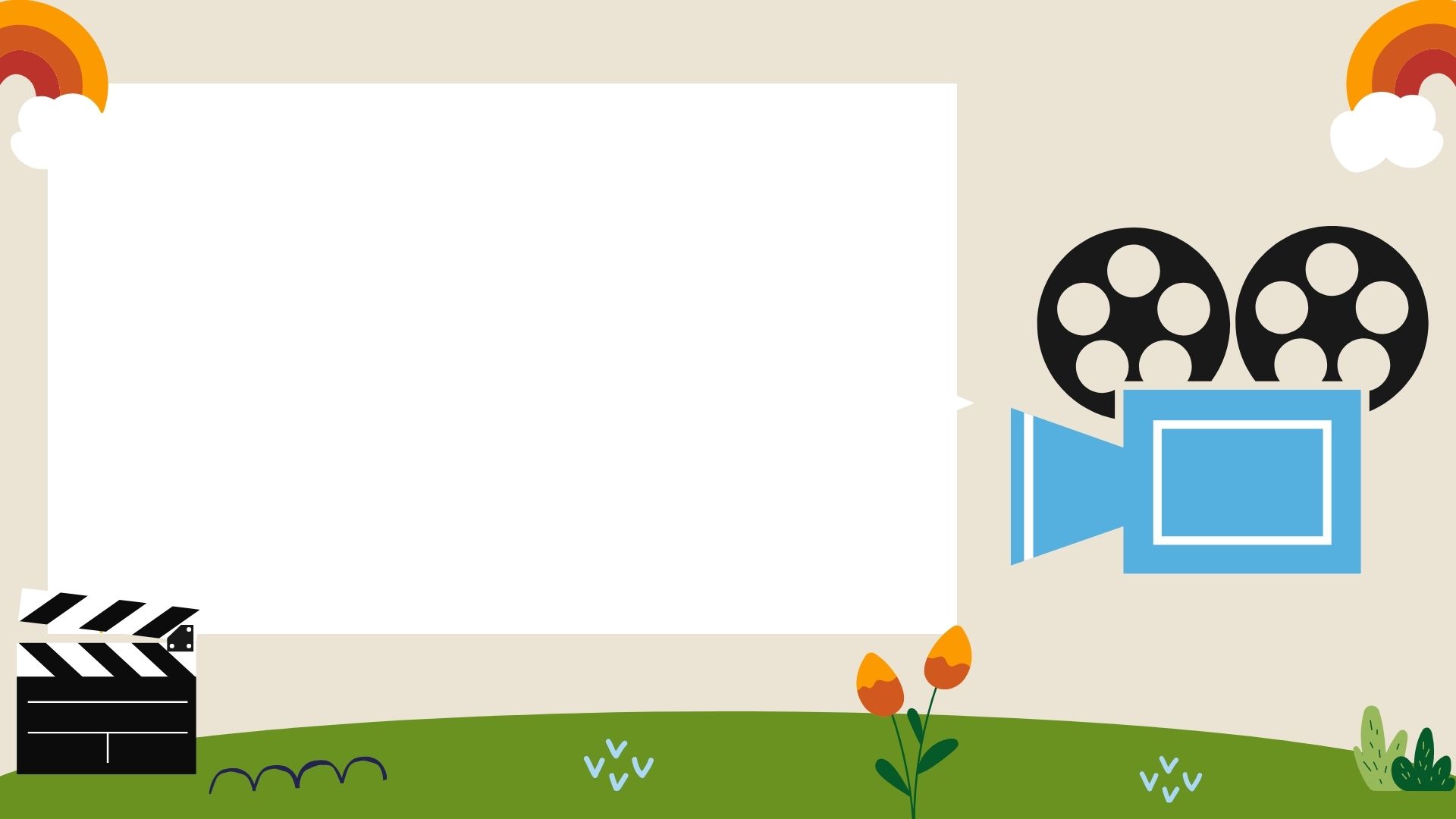 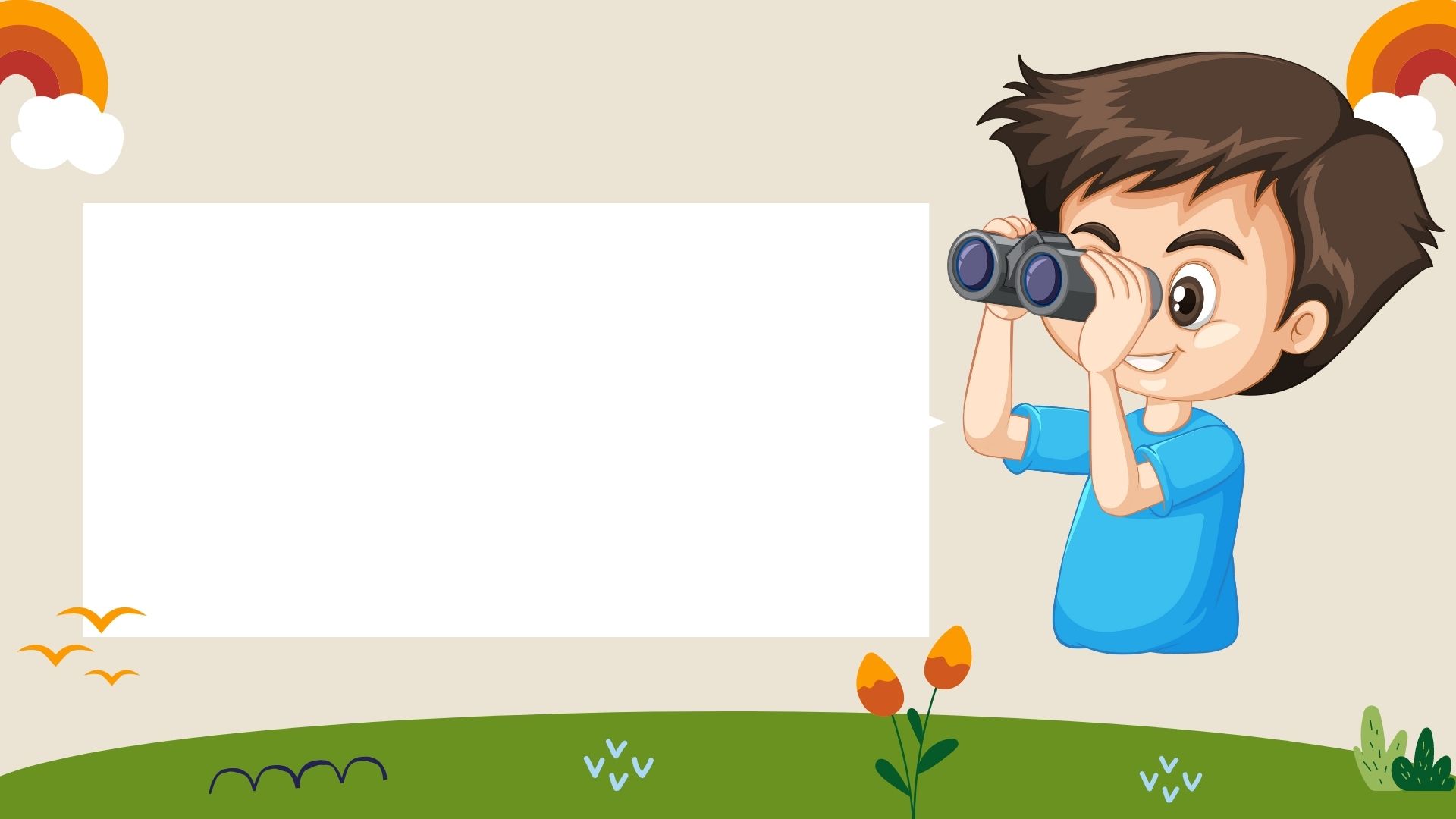 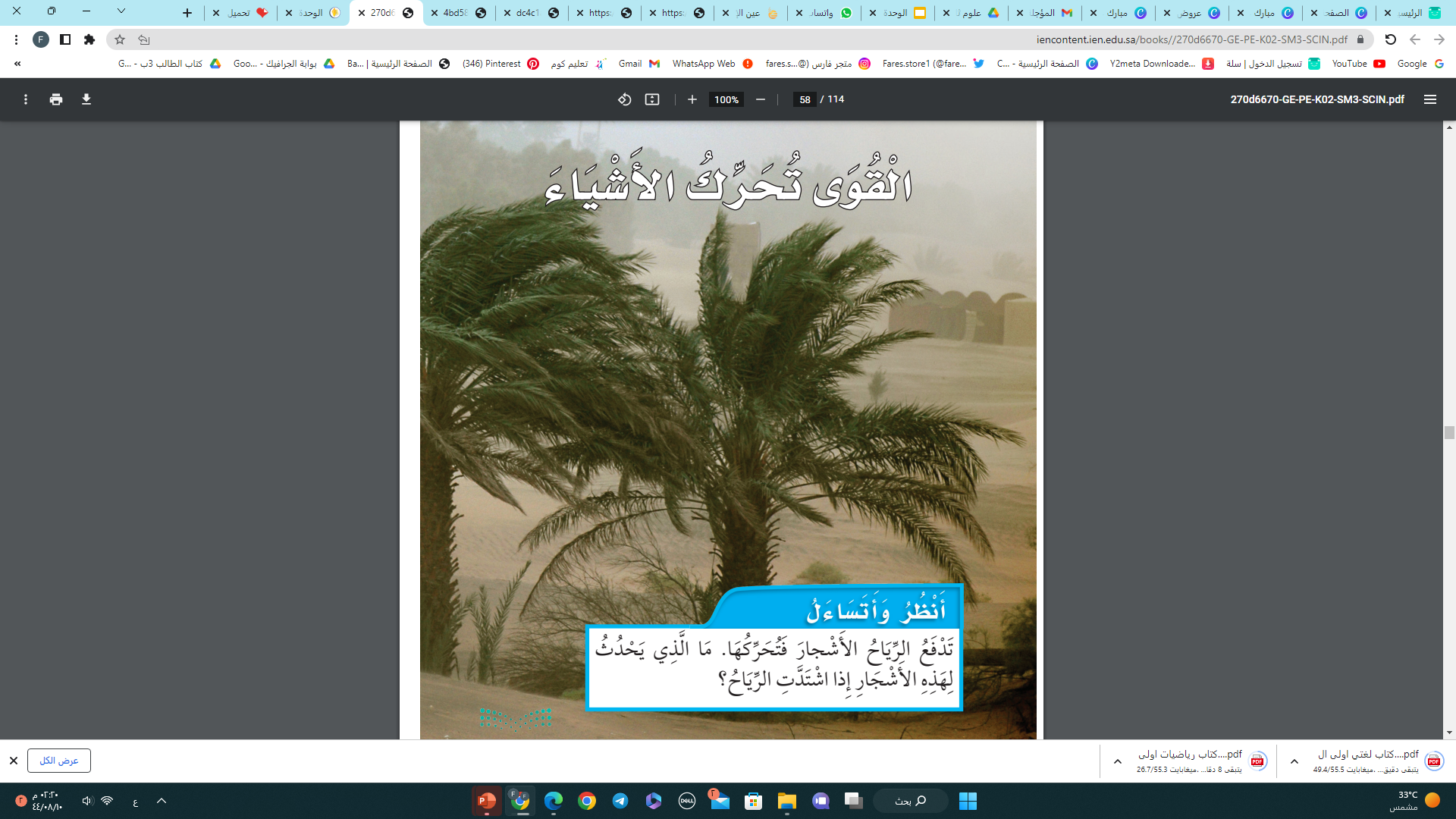 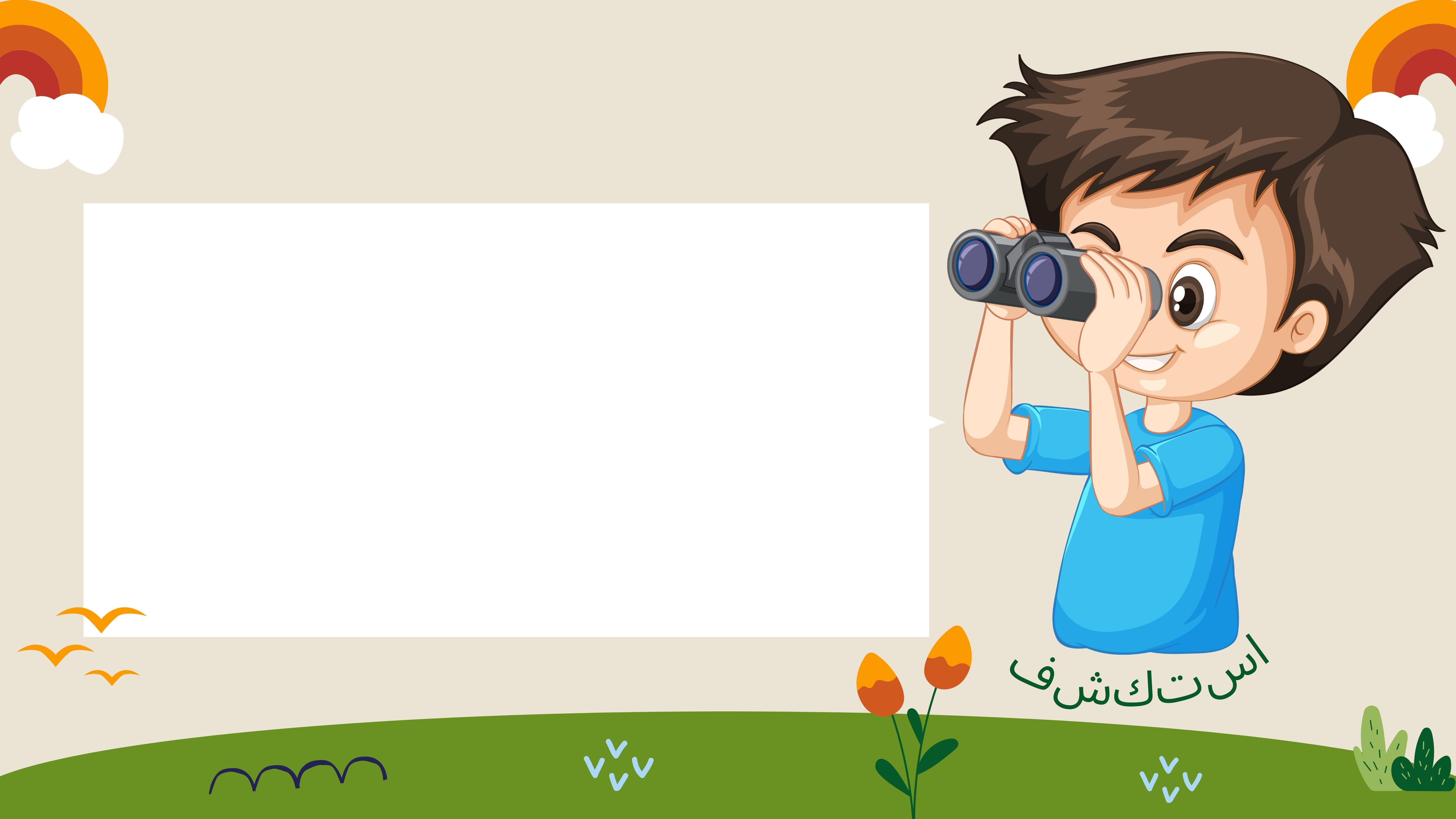 استكشف
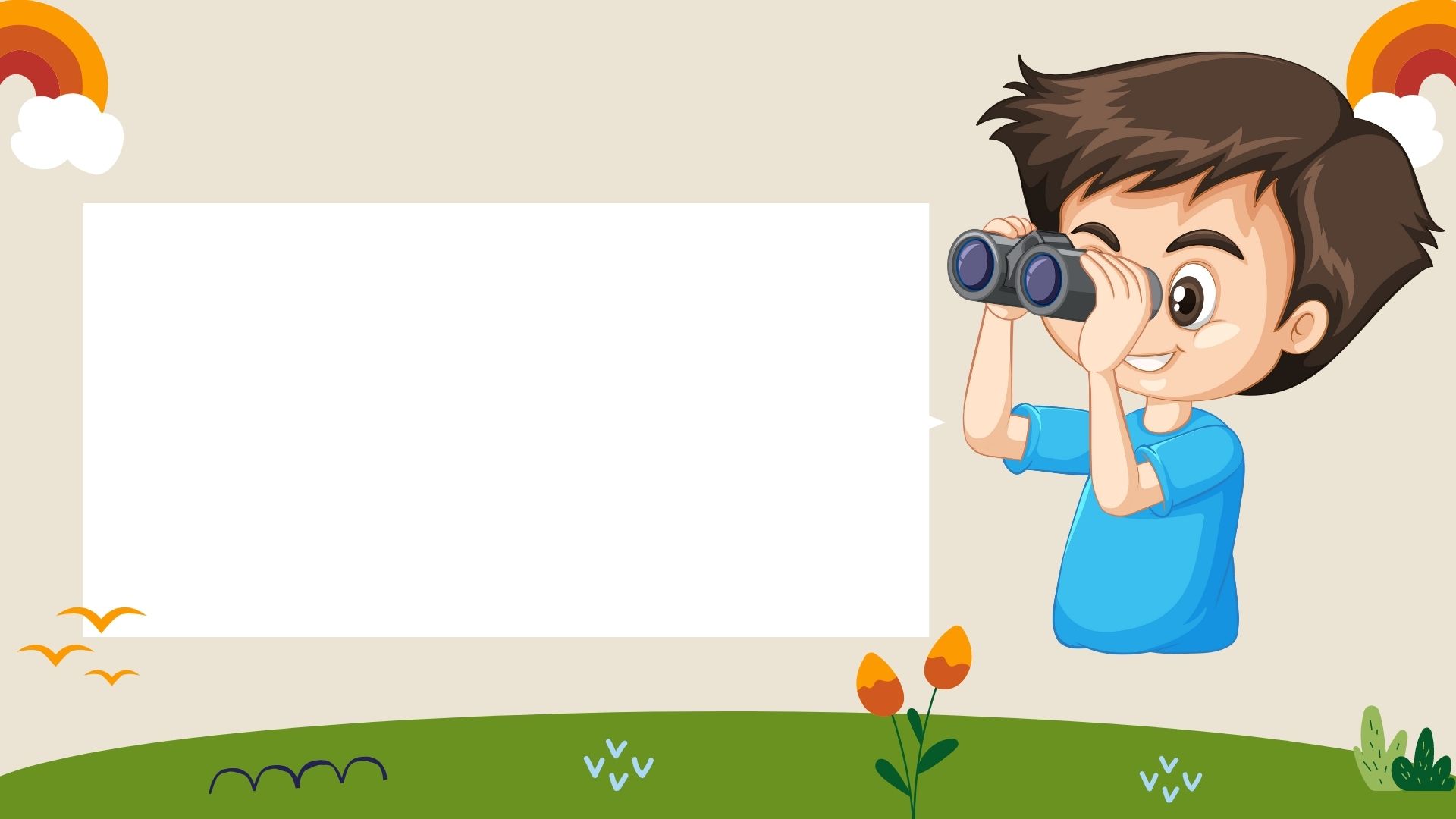 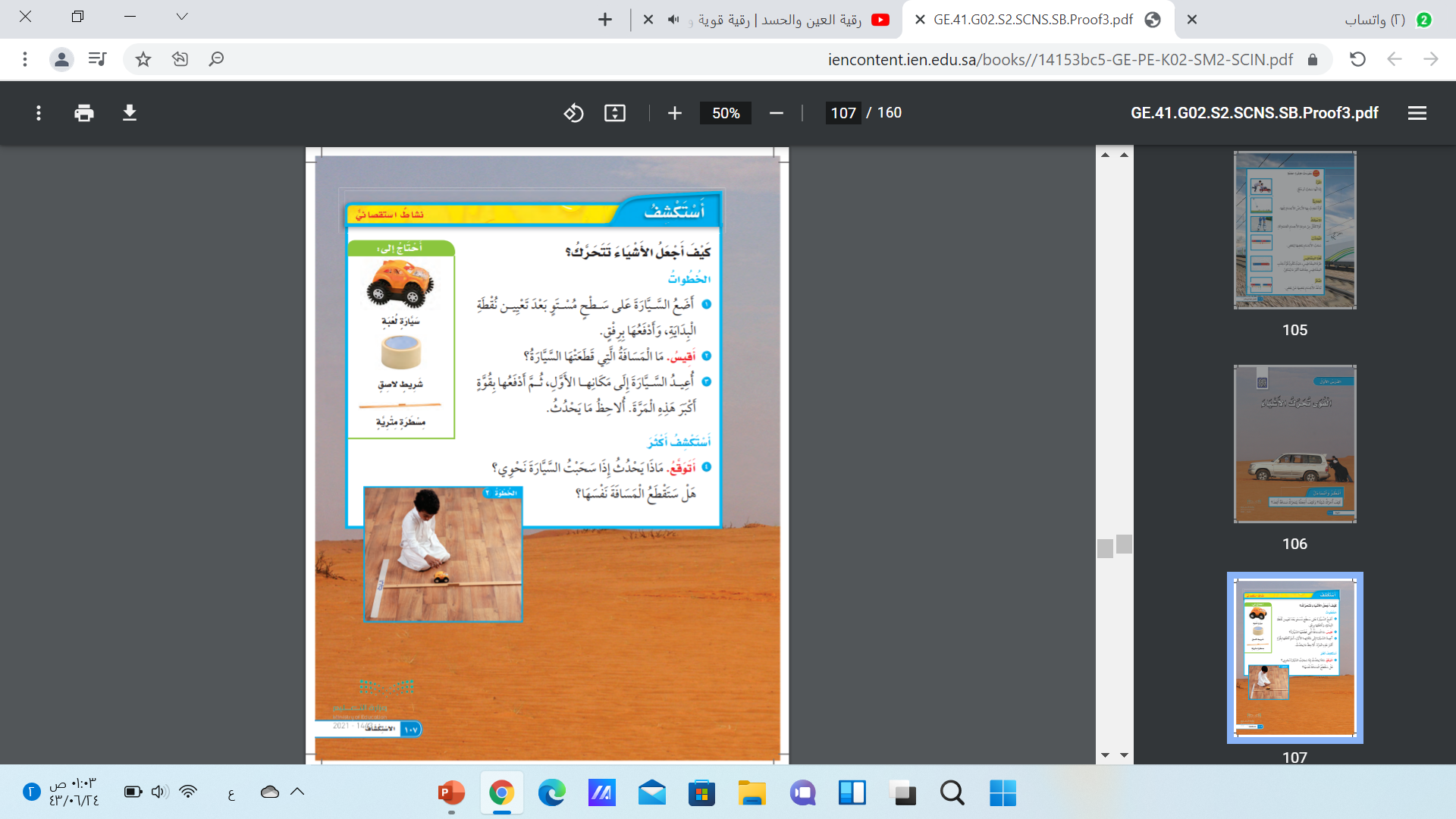 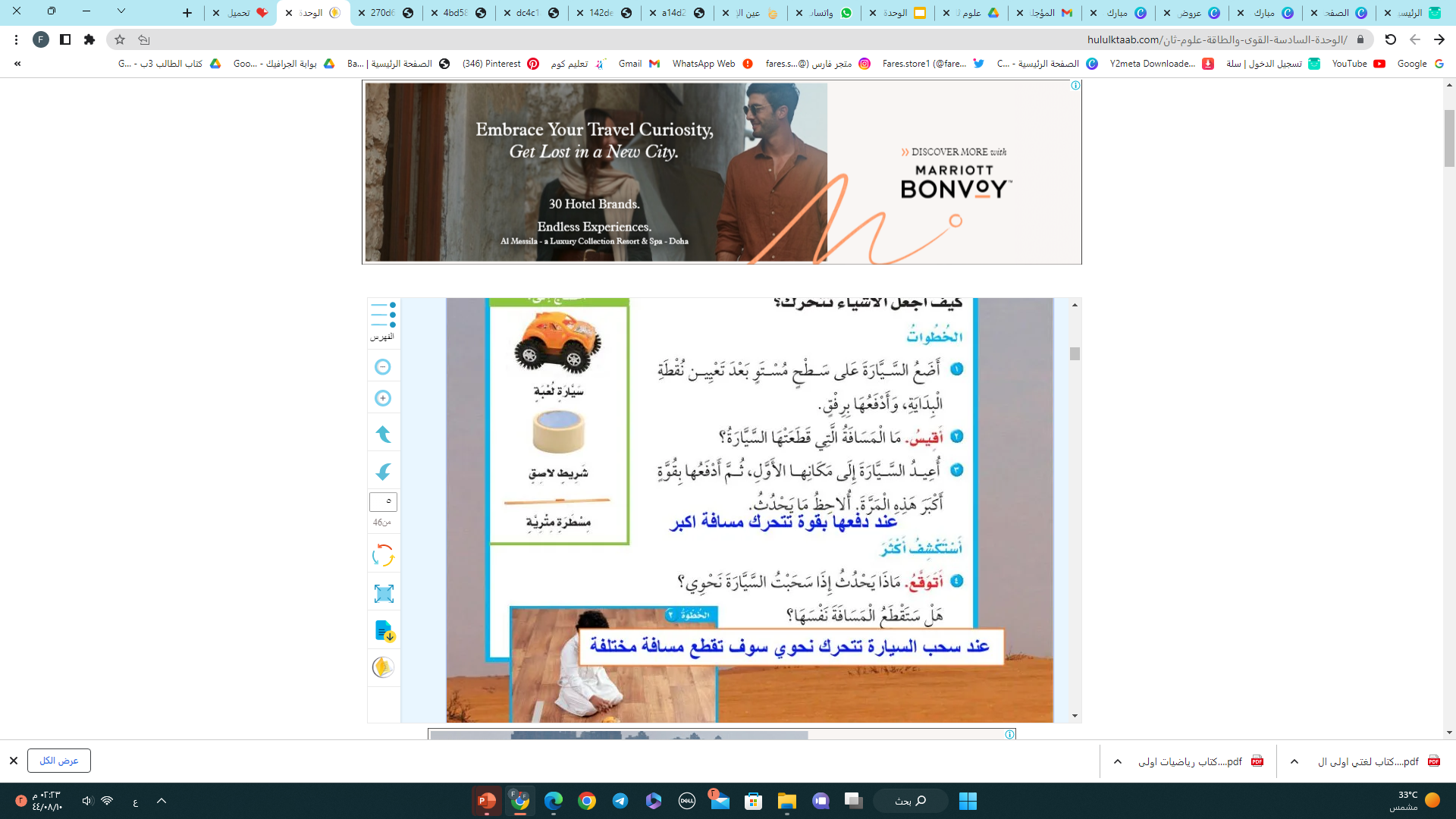 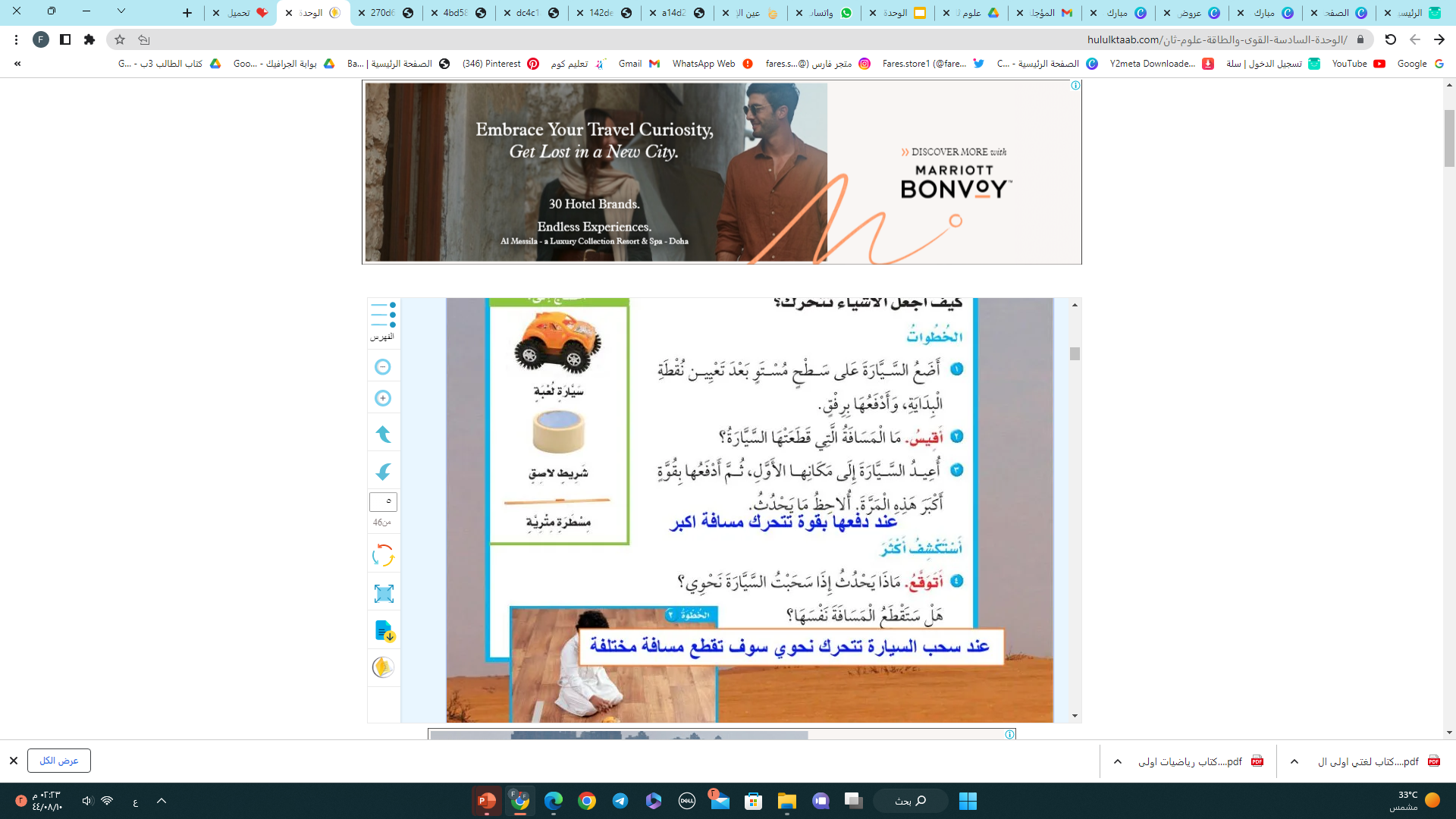 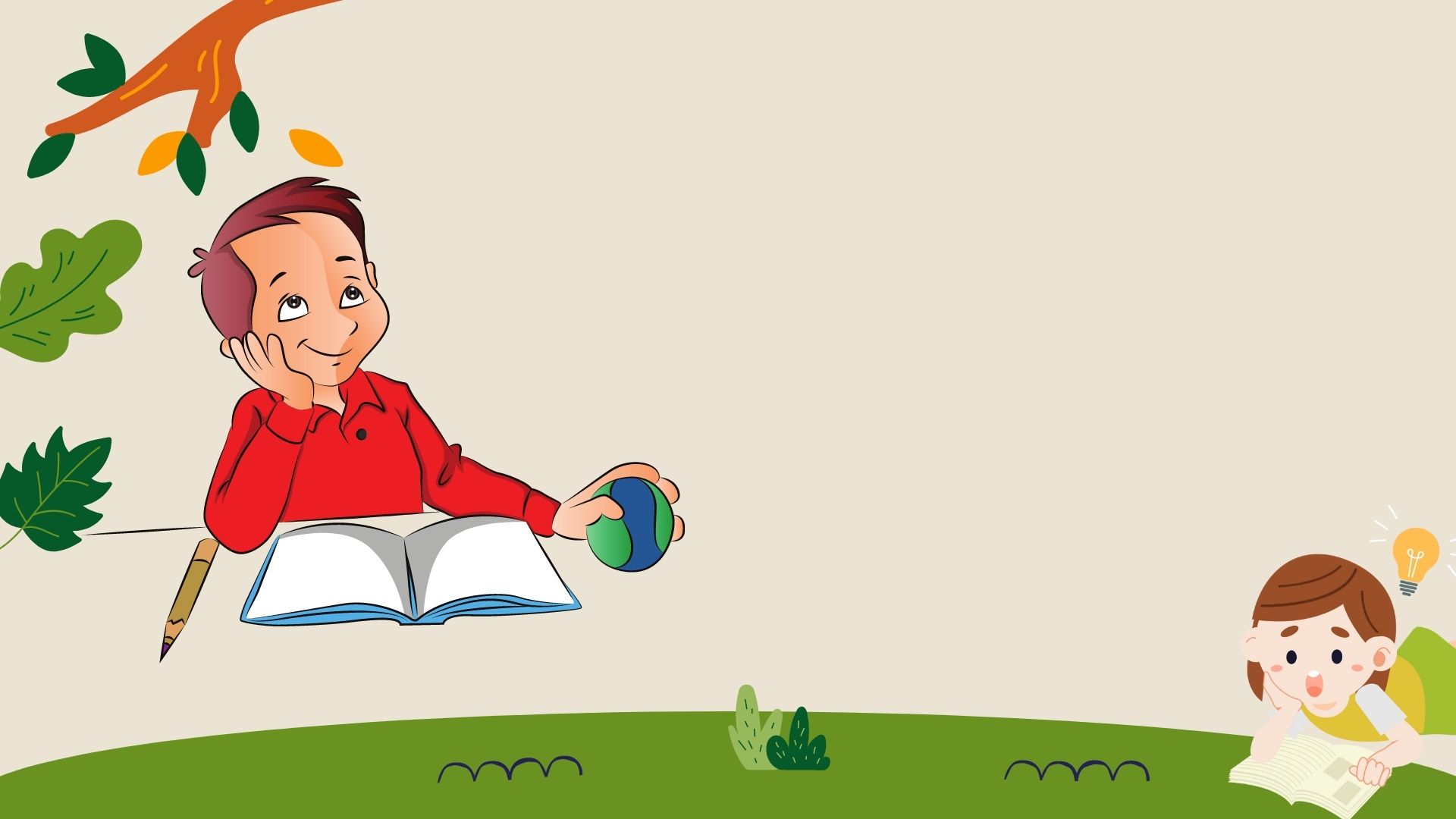 أقرأ وأتعلم
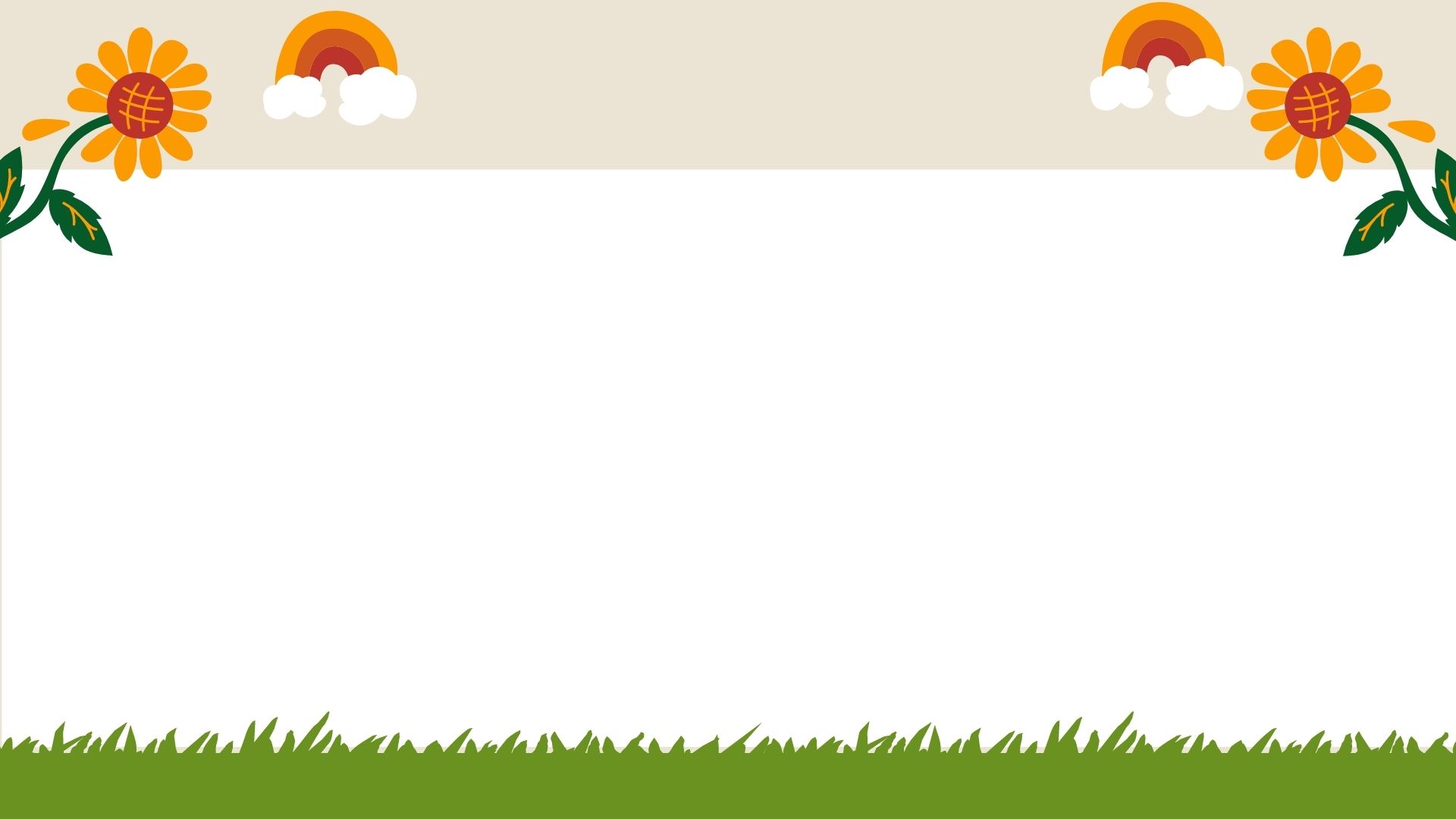 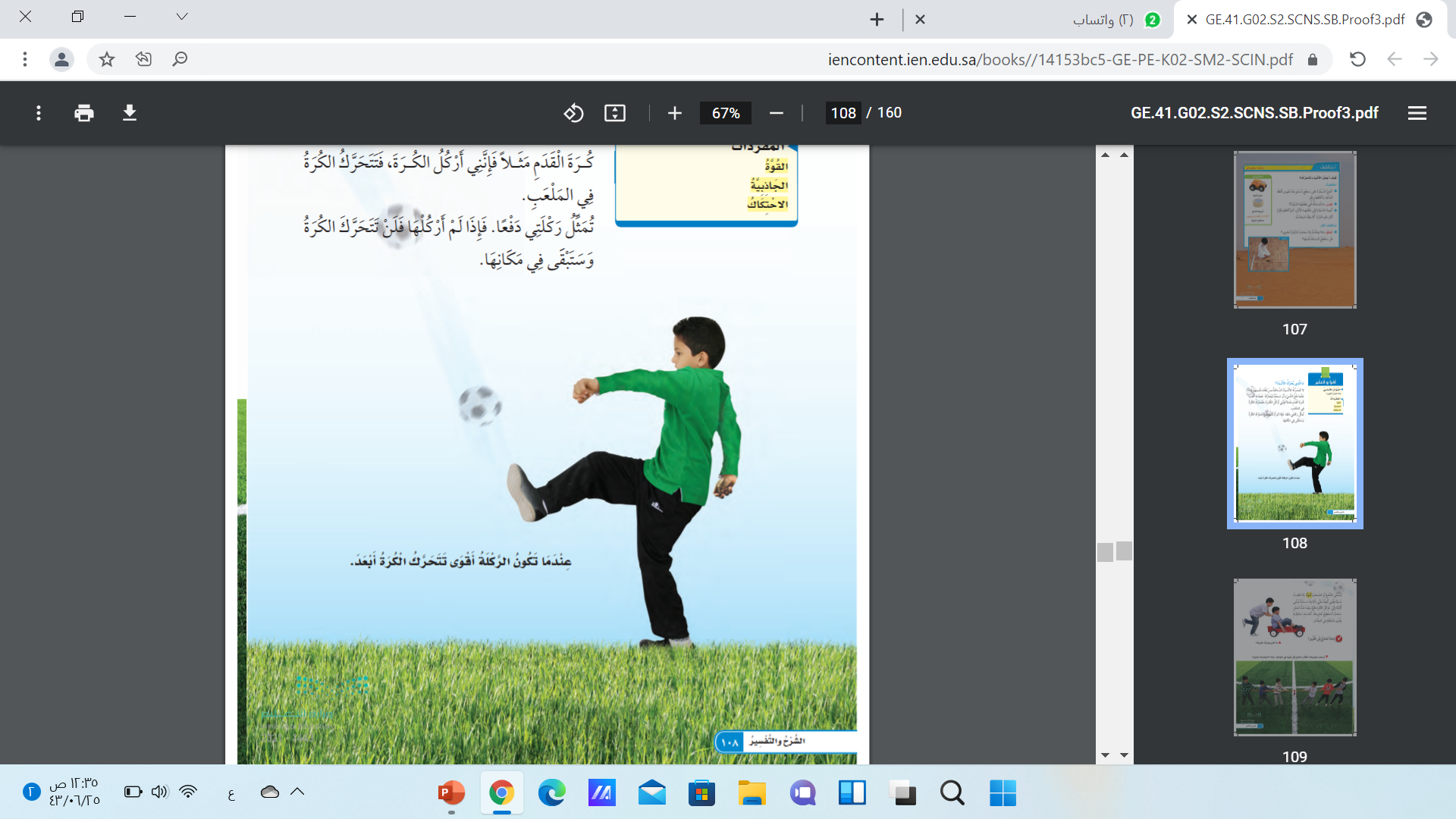 ما الذي يحرك الأشياء ؟ 

لا تحرك الأشياء الساكنة مـن تلقاء نفسها . 
لذا علينا دفع الشيء أو سحبه ليتحرك .
فعندما ألعب كرة القدم مثلا فإنني أركل الكرة ، فتتحرك الكرة في الملعب 
تمثل ركلتي دفعا فإذا لم أركلها فلن تتحرك الكرة وستبقى في مكانها .
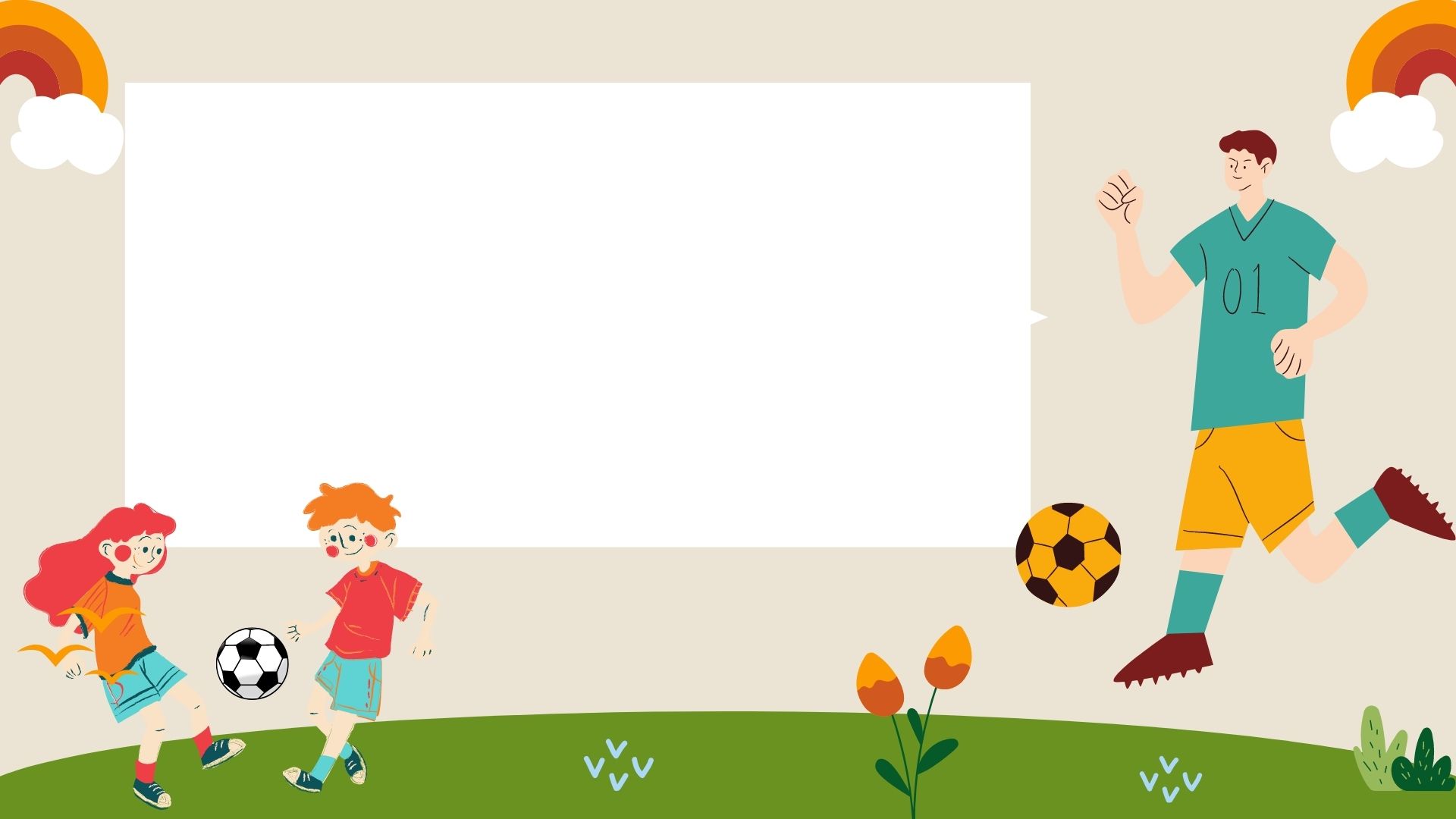 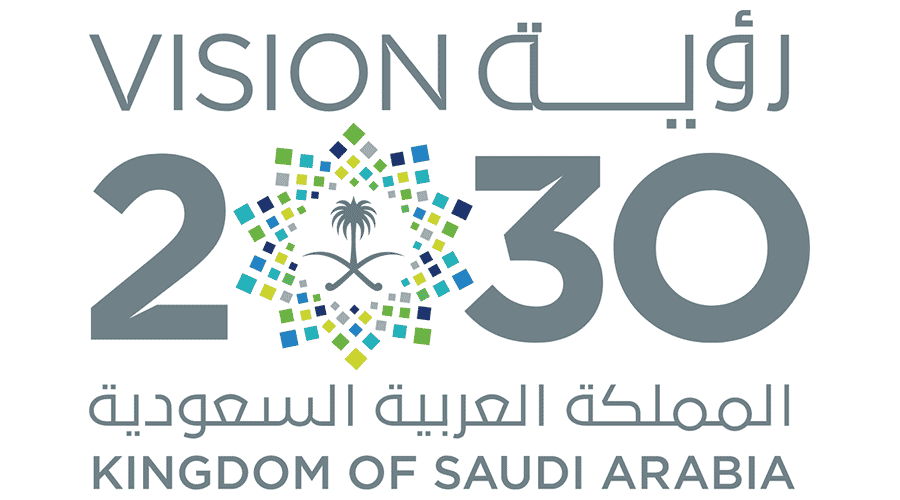 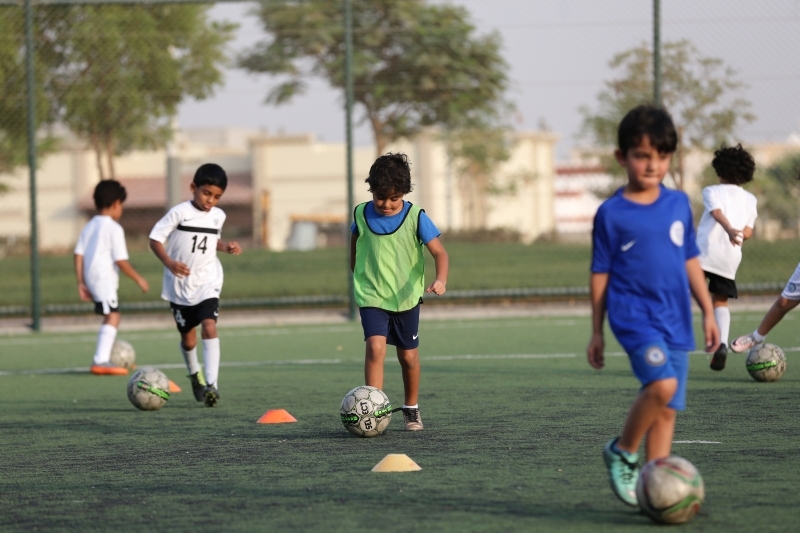 وتماشياً مع رؤية السعودية 2030
في الاهتمام بالرياضة 
 فإنها تركز على صناعة
 أبطال في مختلف الرياضات
كرة القدم و السباحة و غيرها من الرياضات
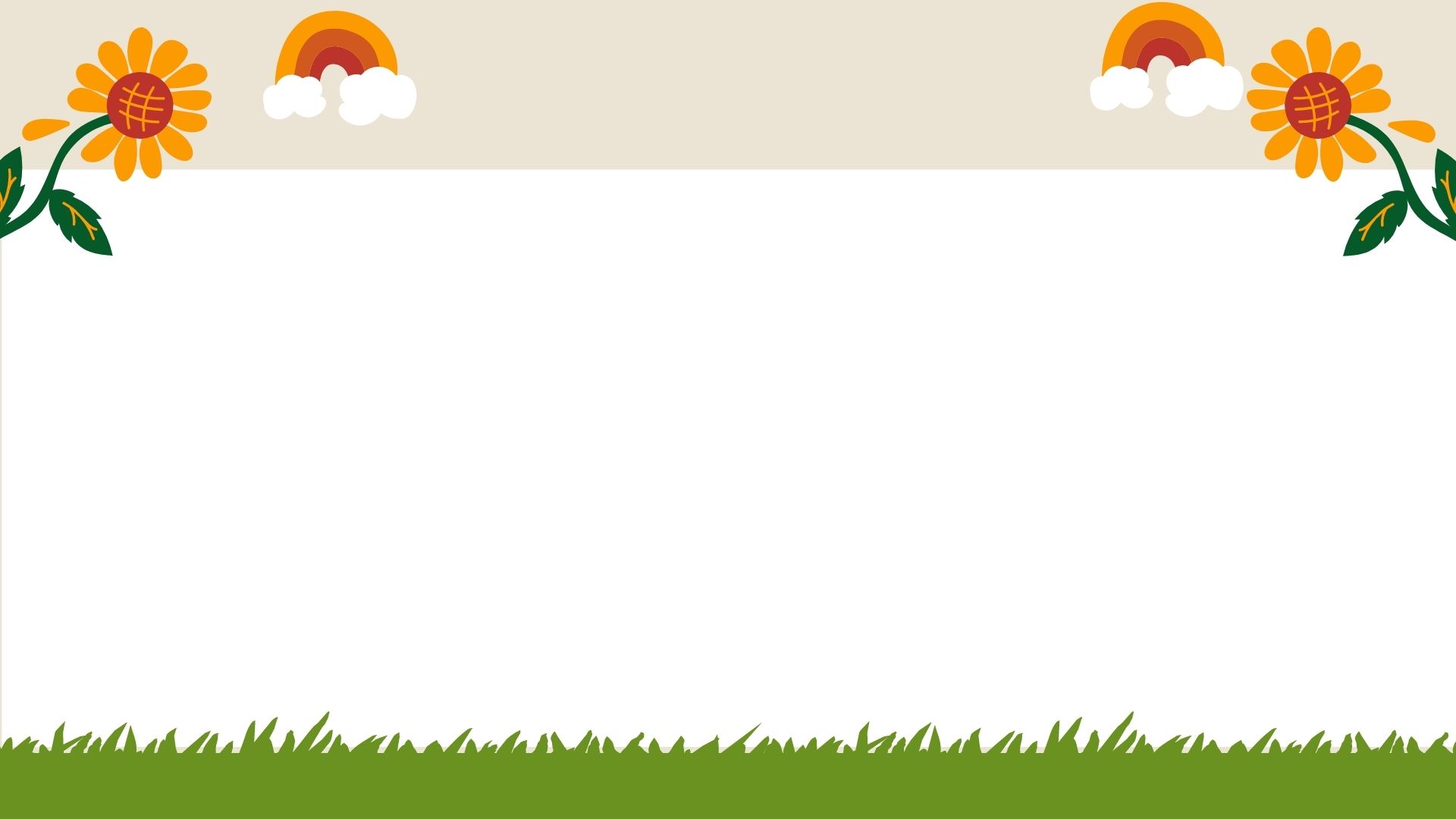 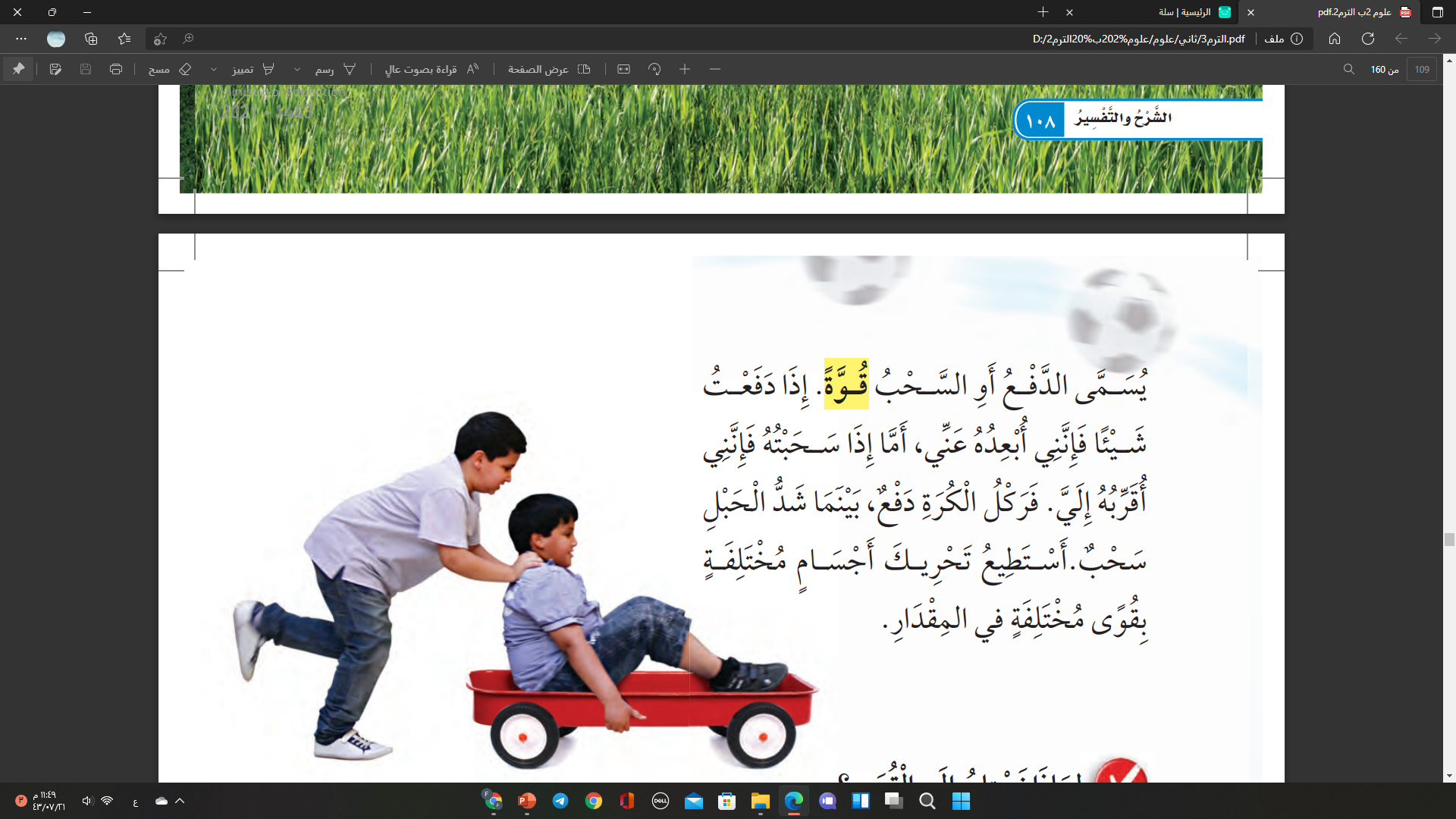 ما الذي يحرك العربة؟
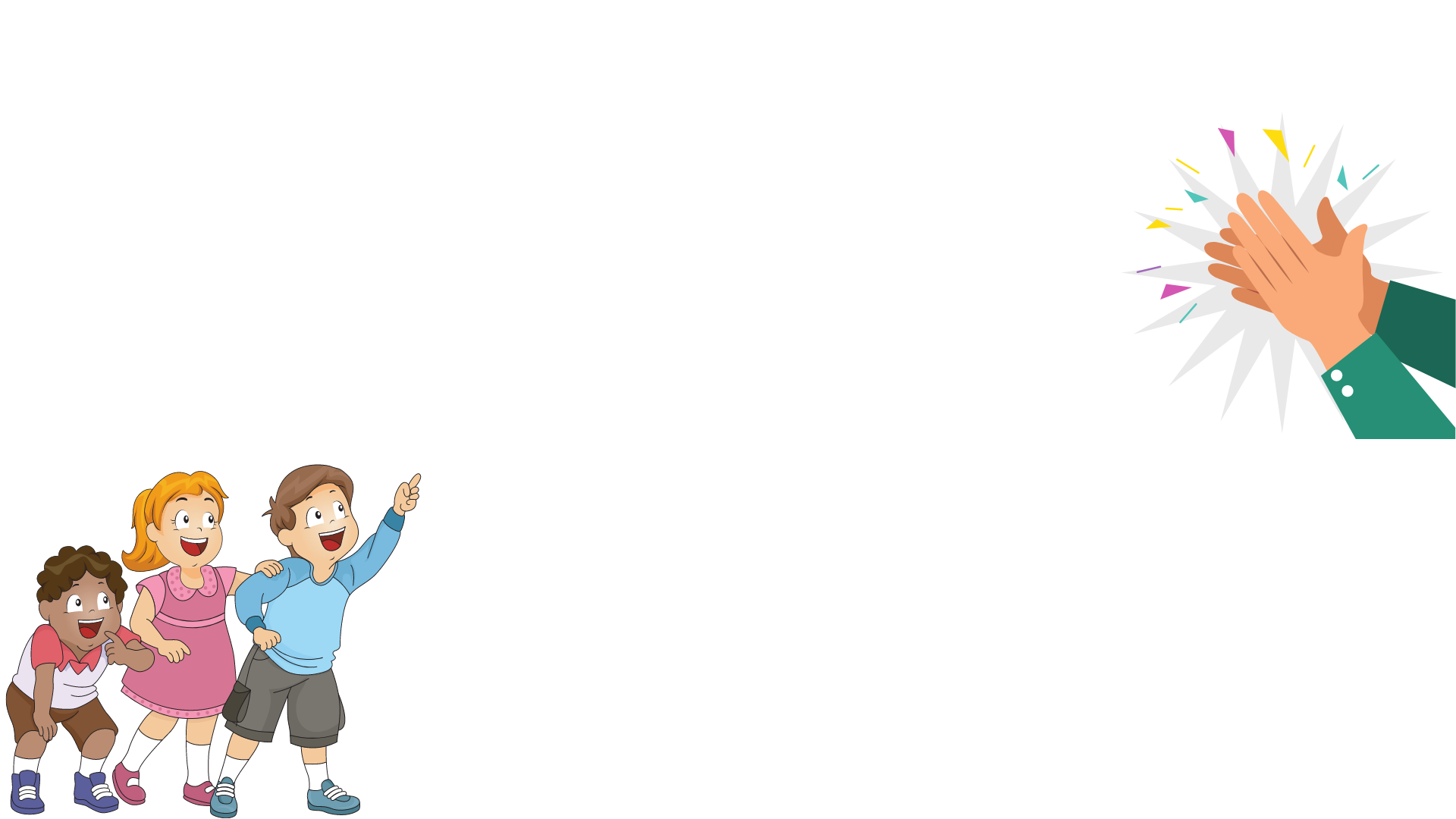 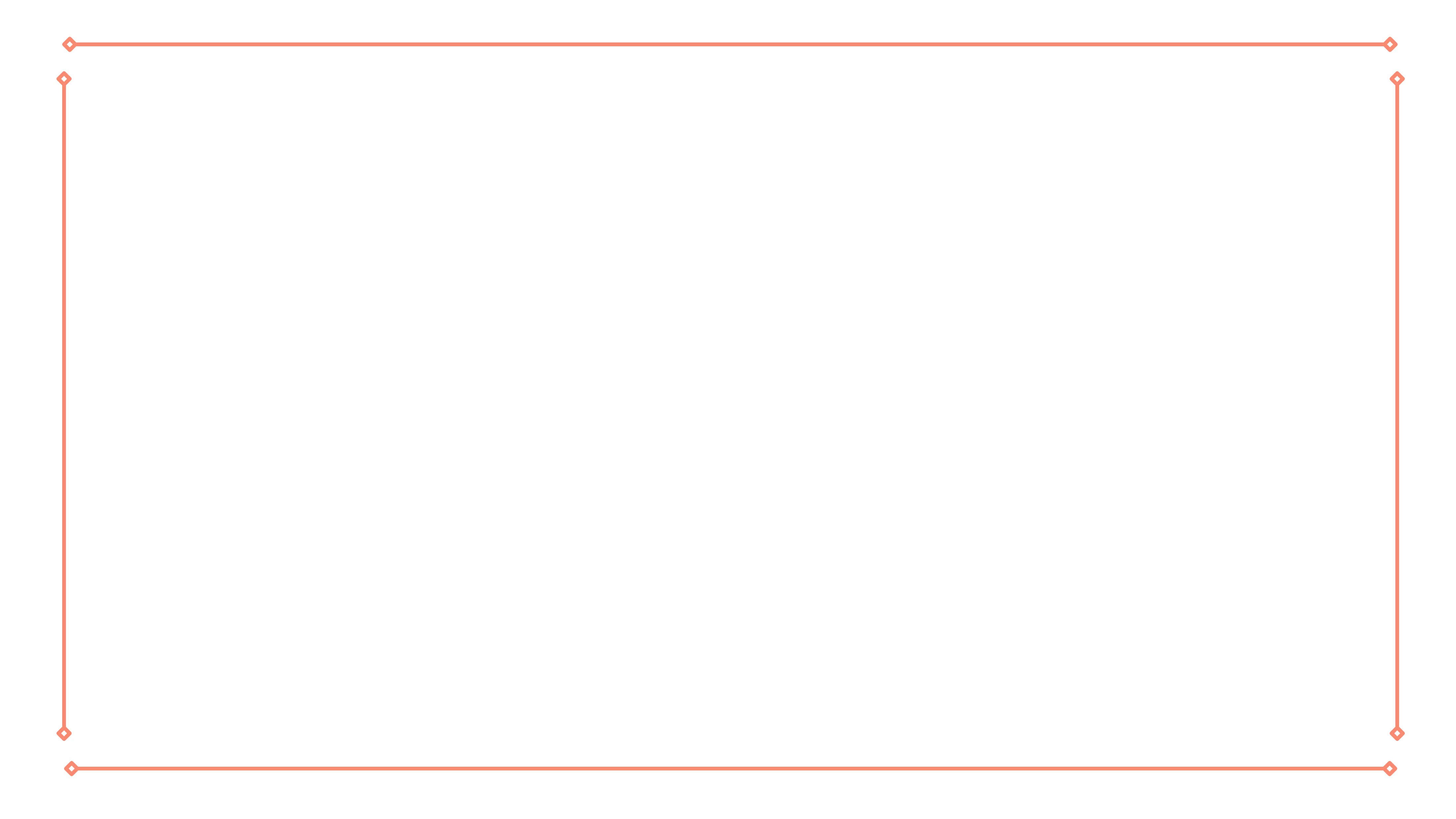 اختاري الإجابة الصحيحة :
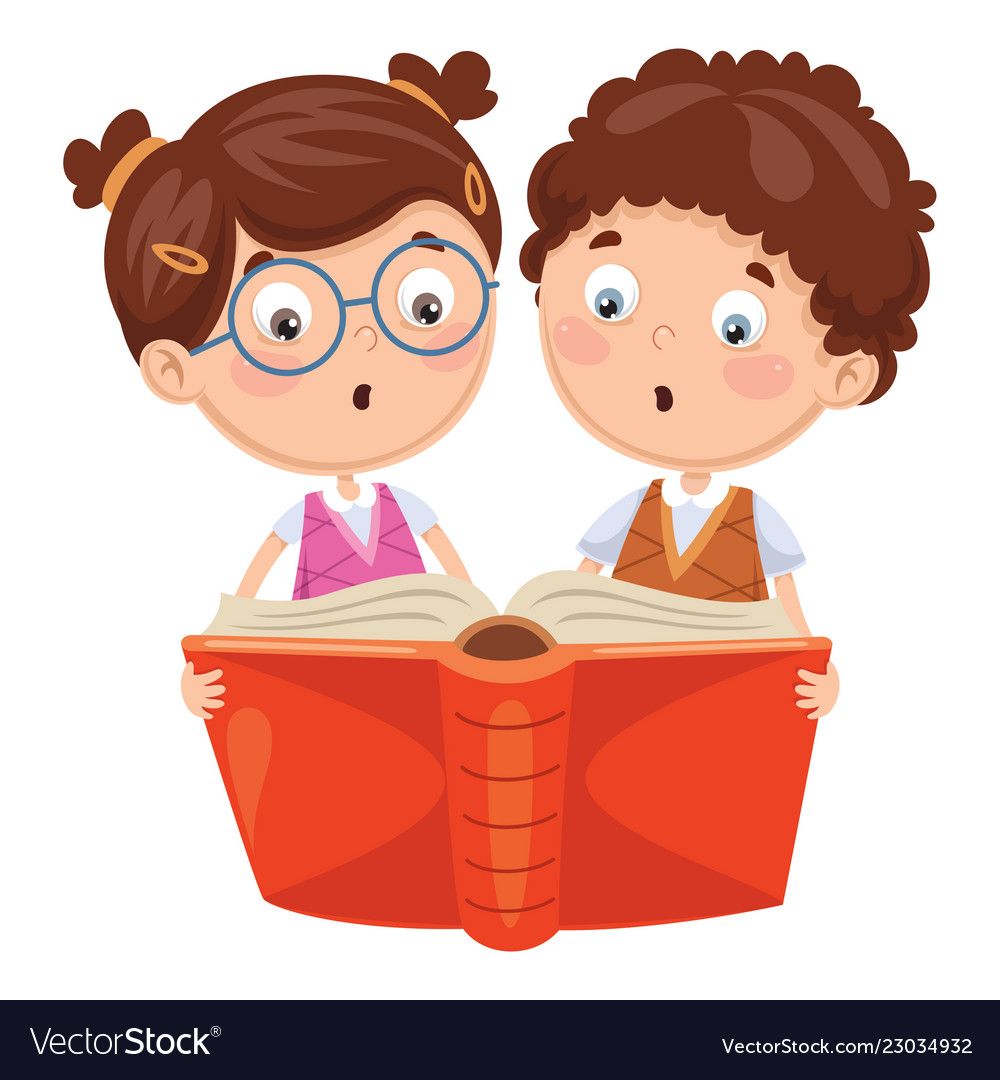 يسمى الدفع أو السحب ...........؟
القوة
٢
الاحتكاك
١
التنافر
٤
الجاذبية
٣
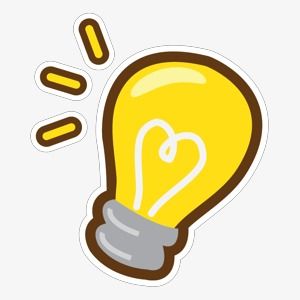 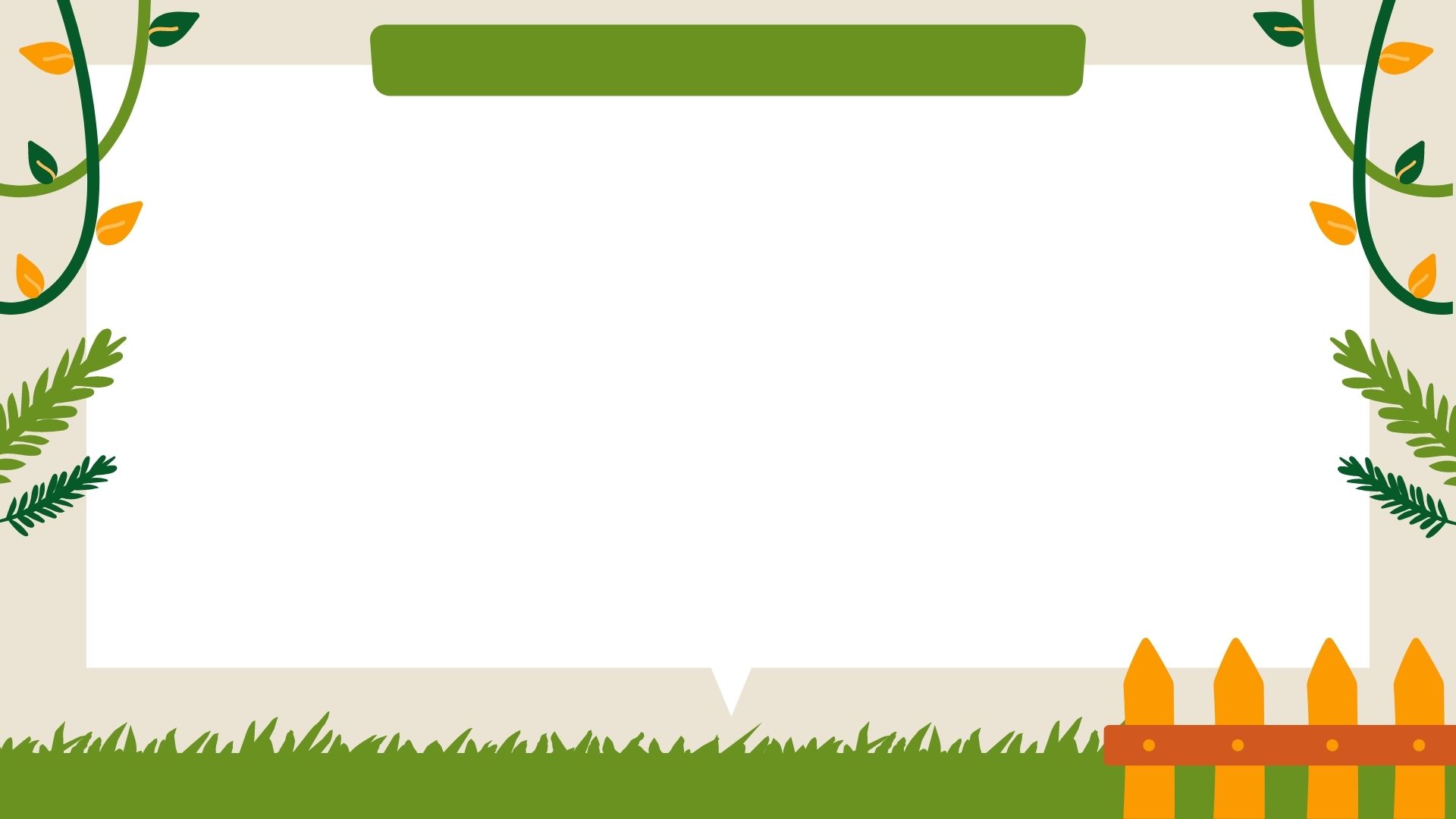 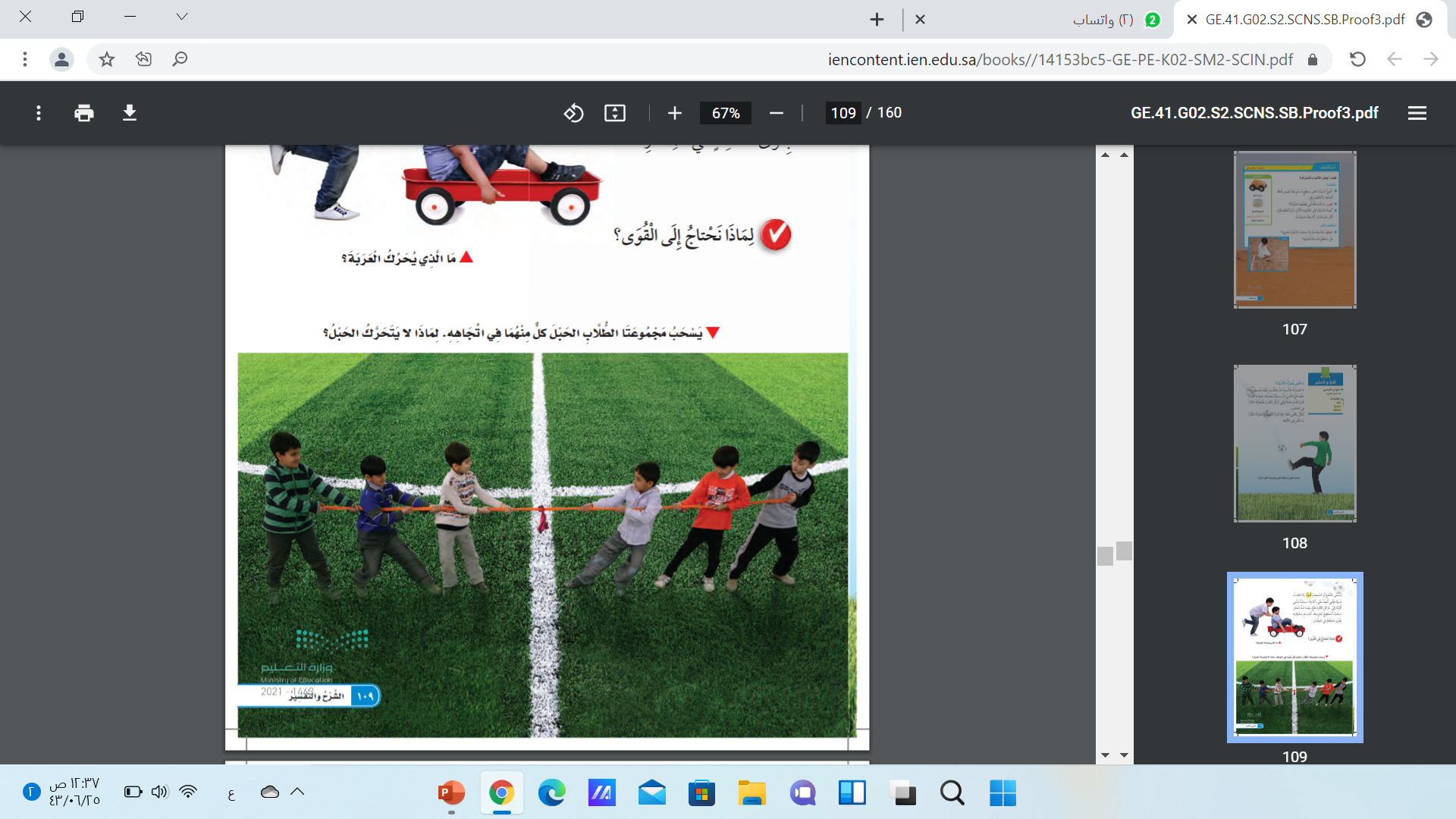 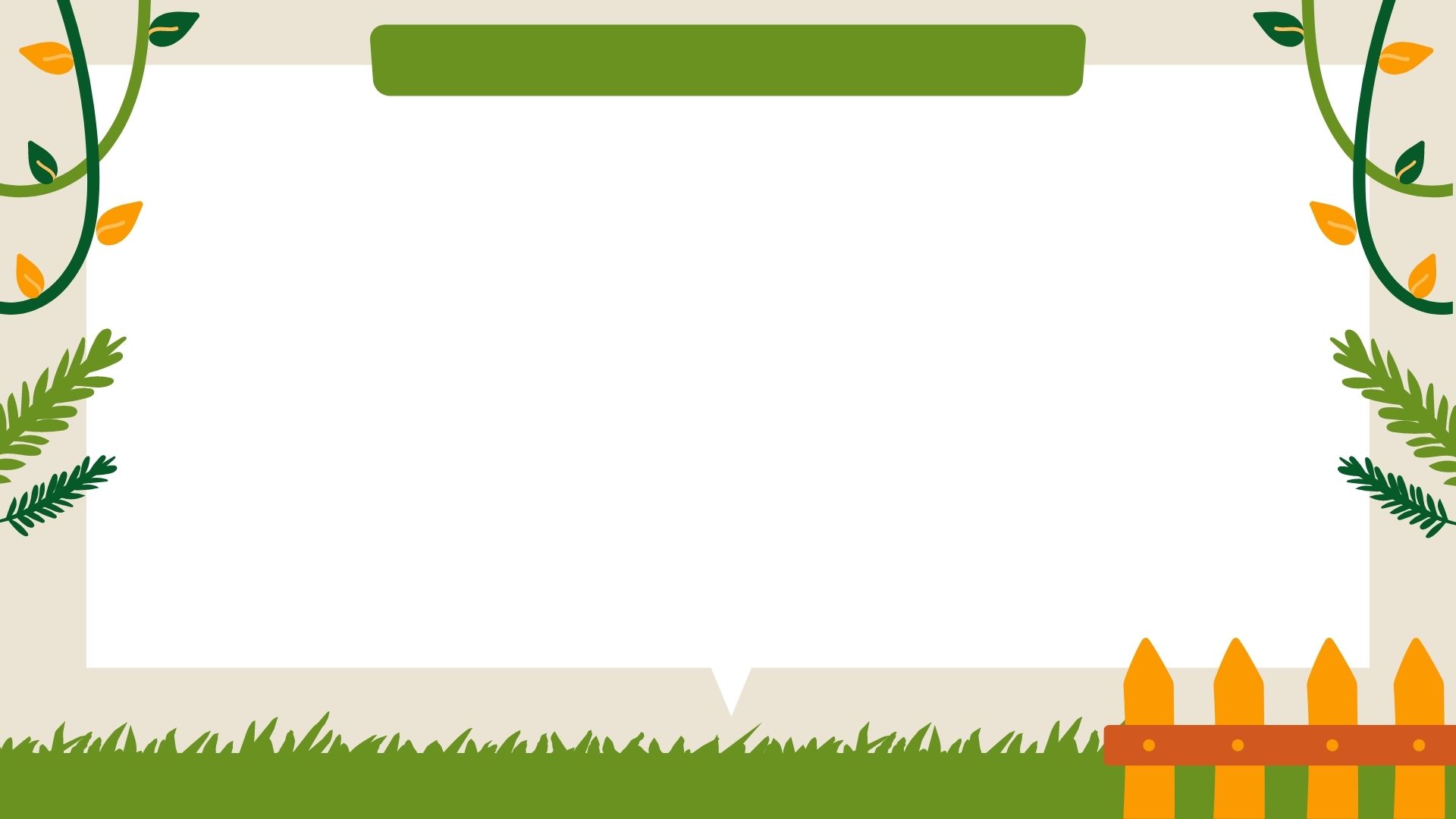 تغير الحركة
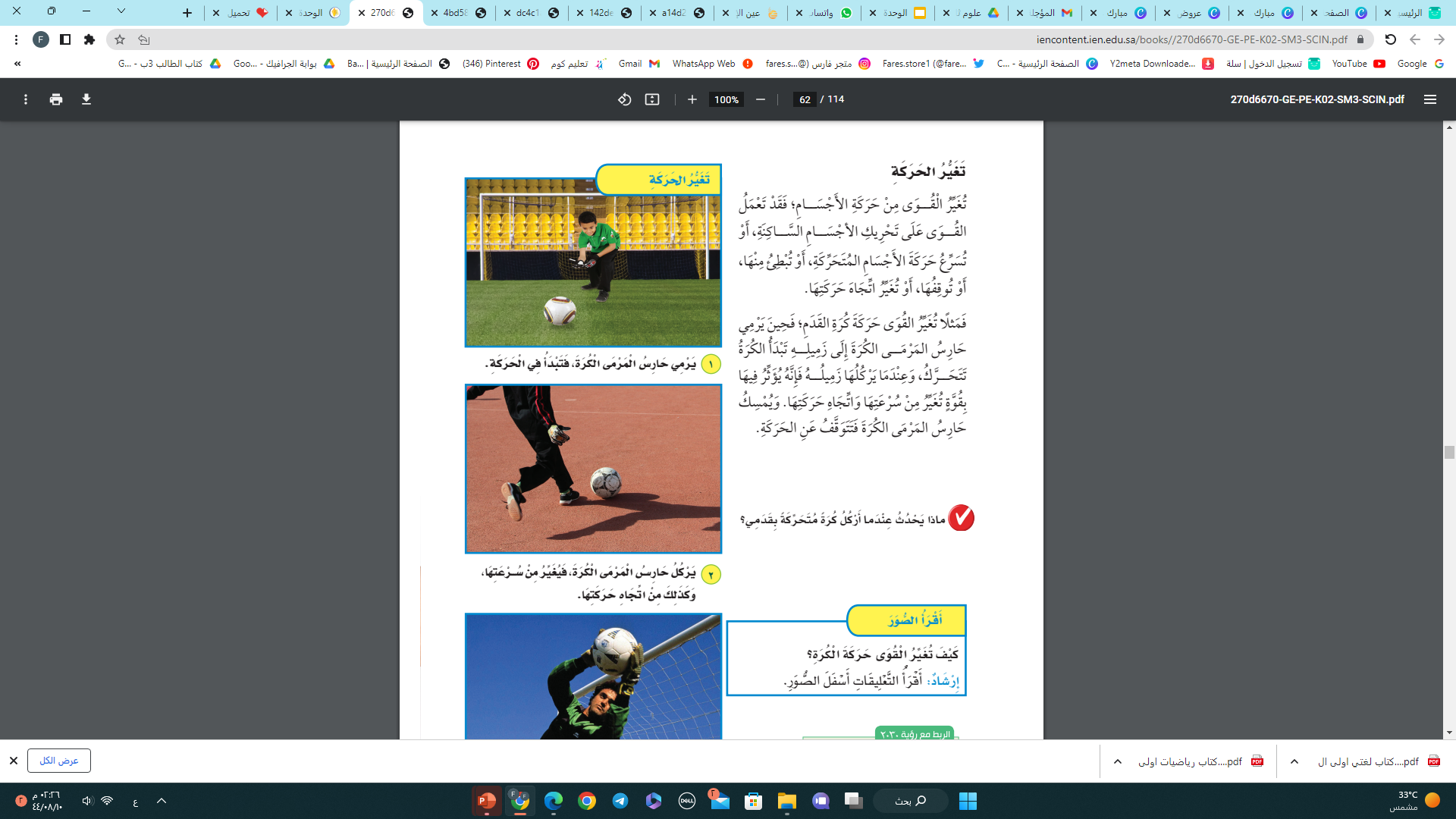 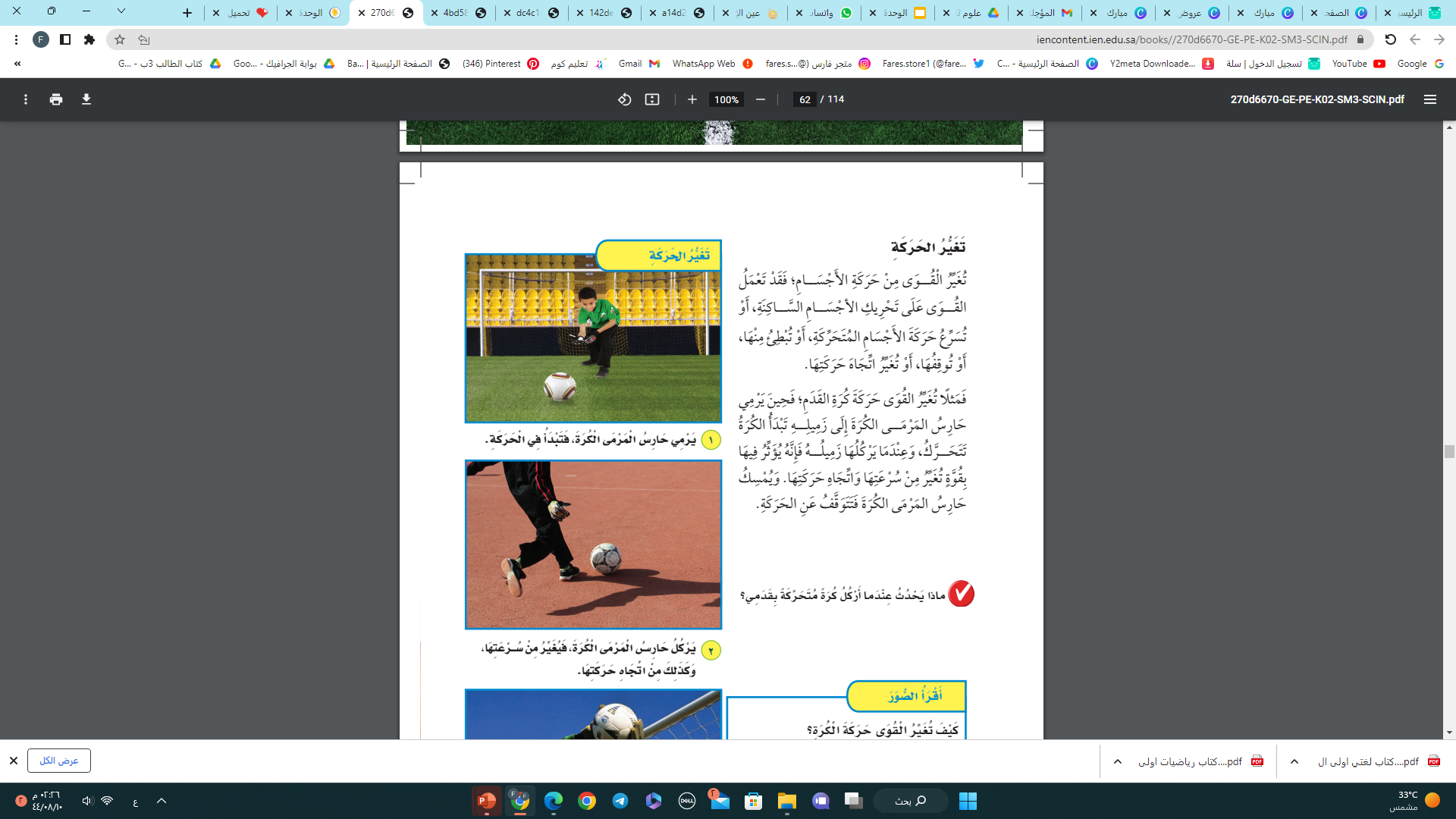 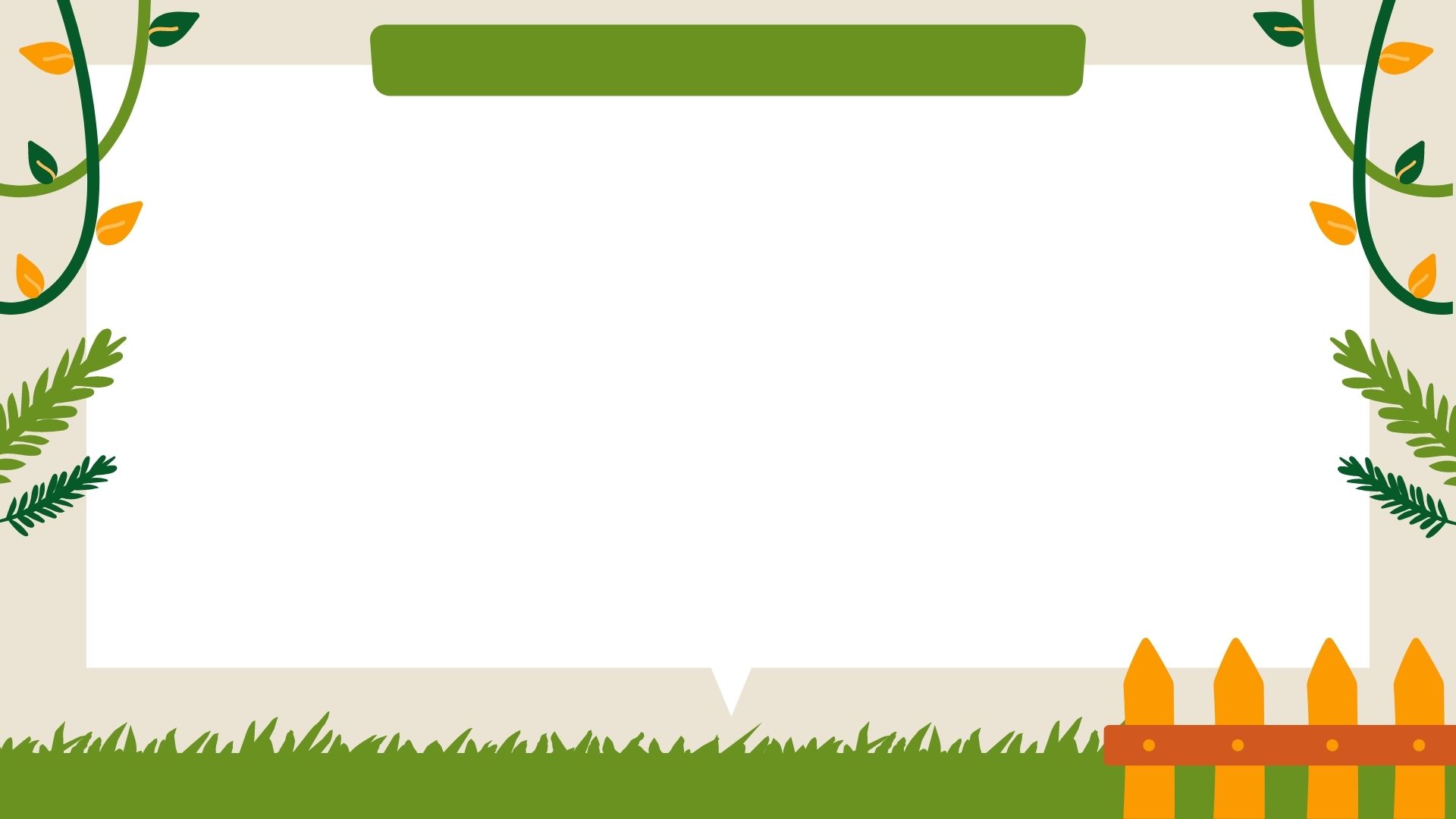 تغير الحركة
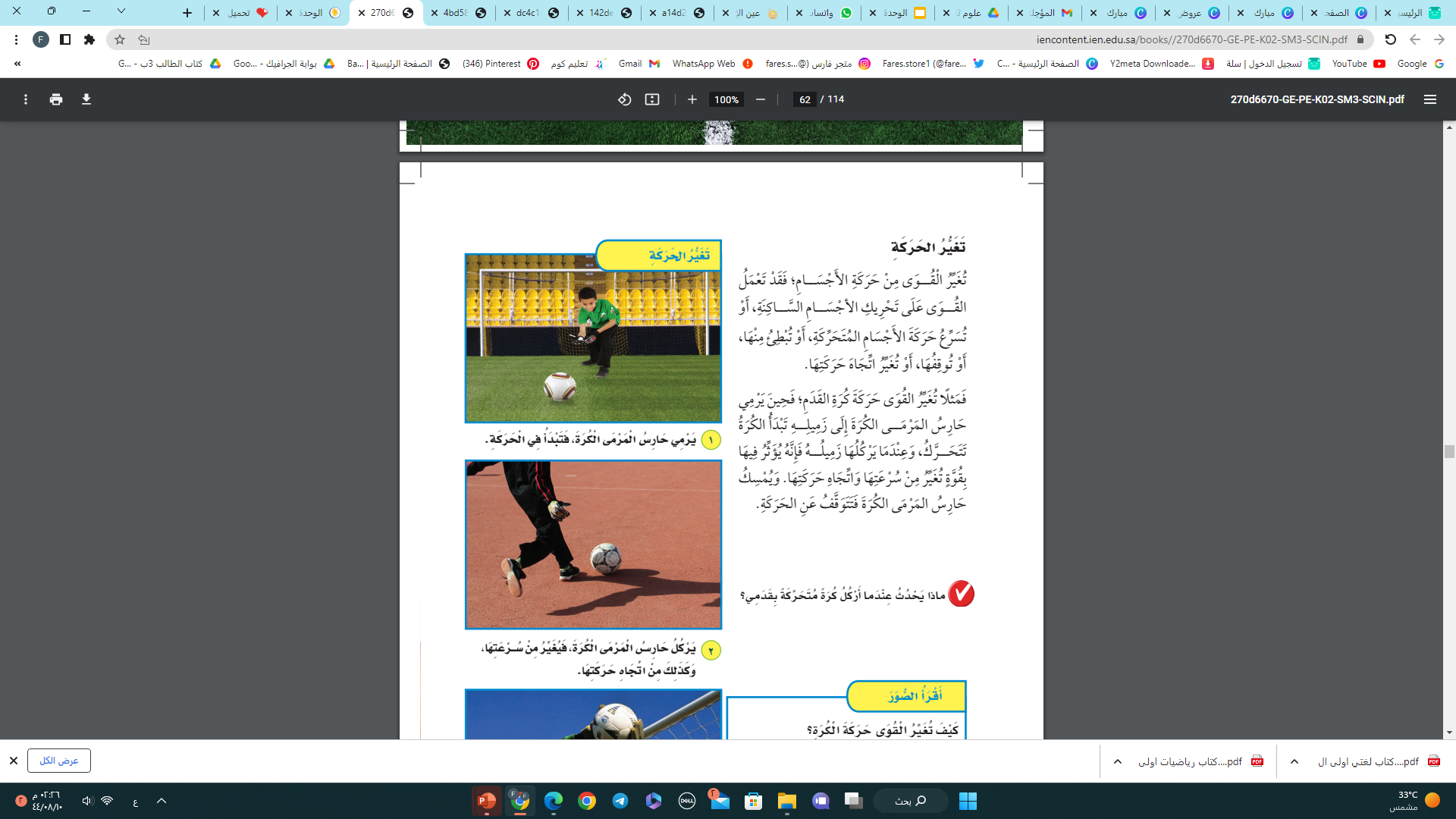 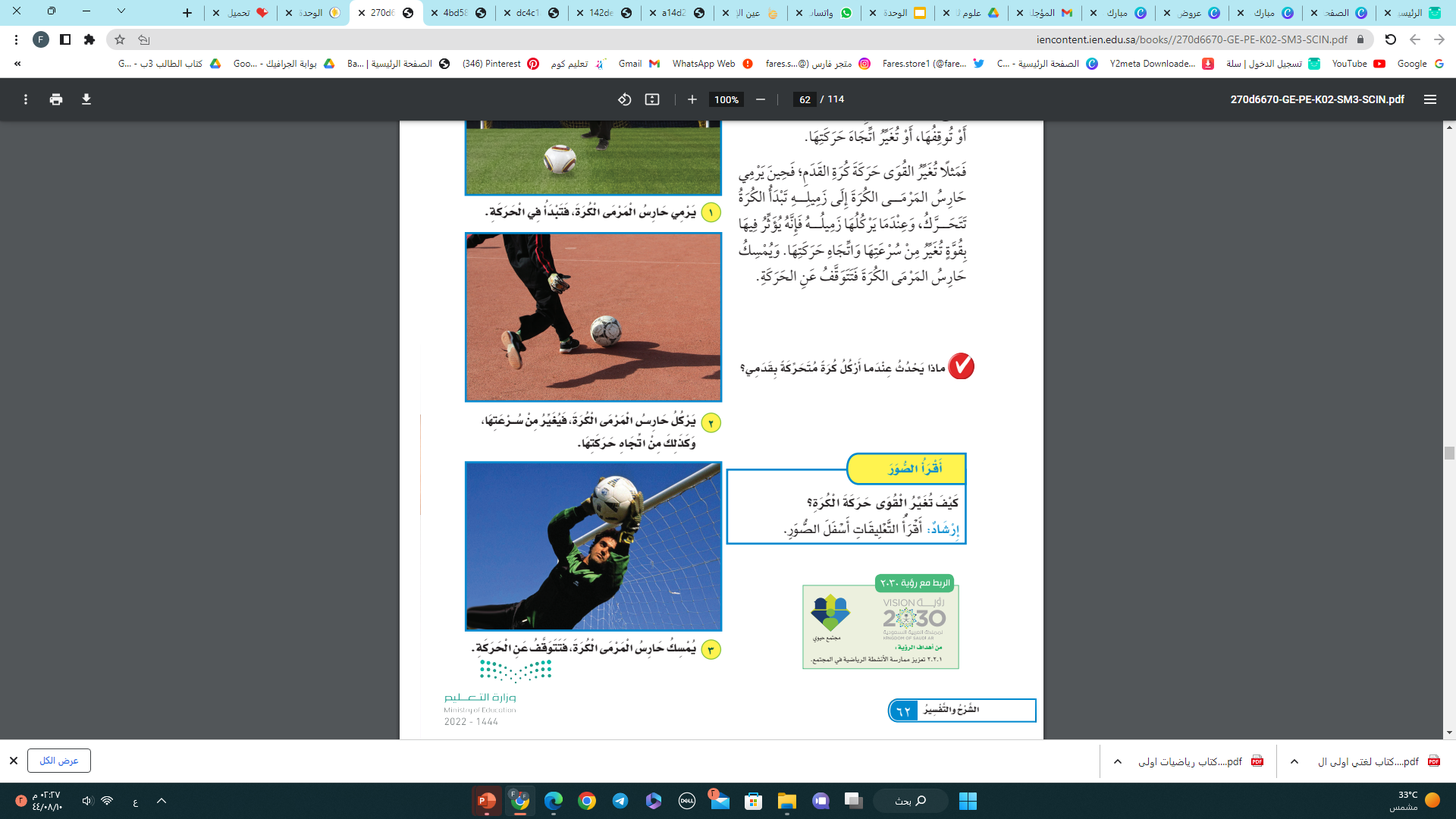 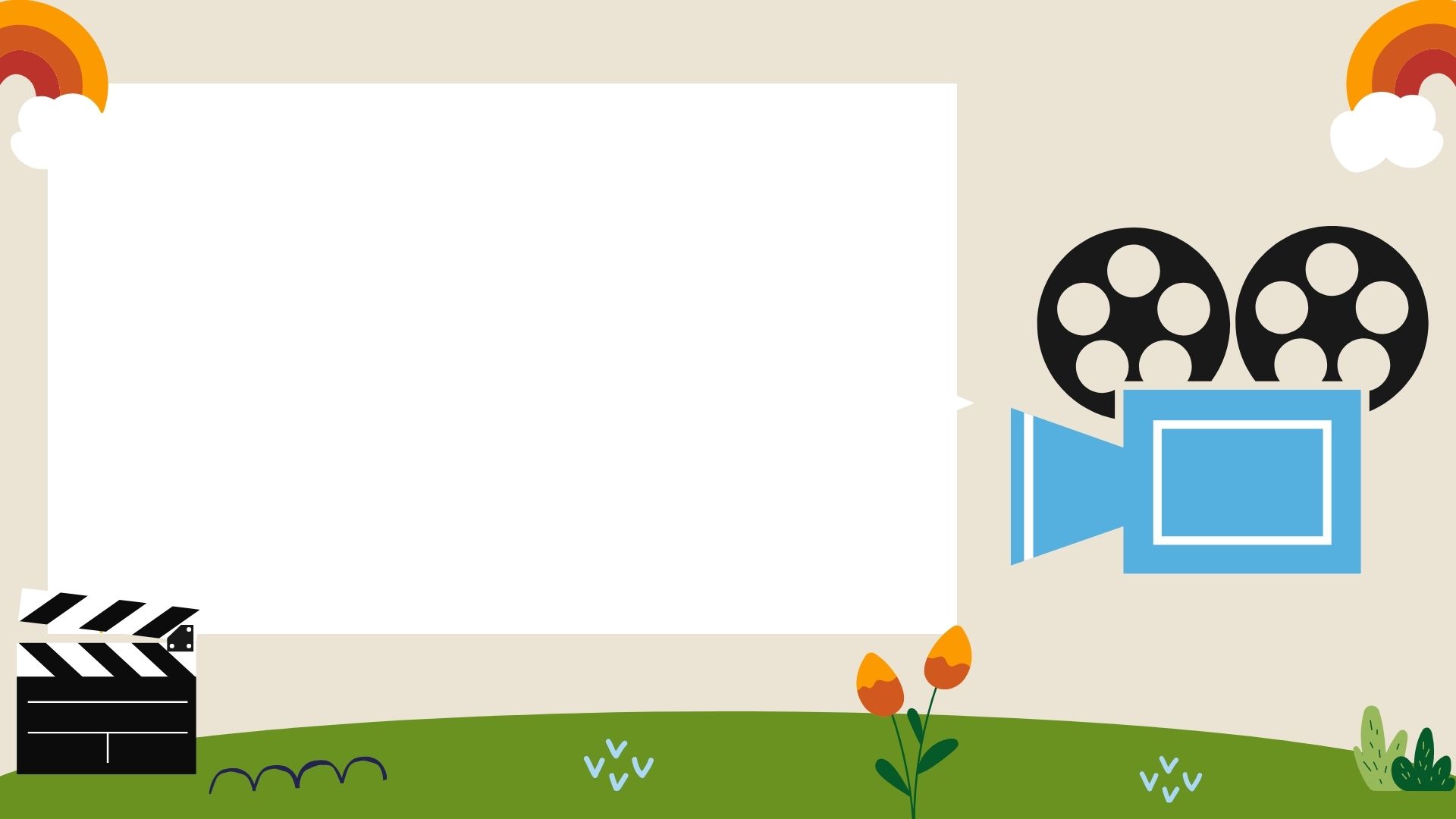 ما بعض أنواع القوى ؟
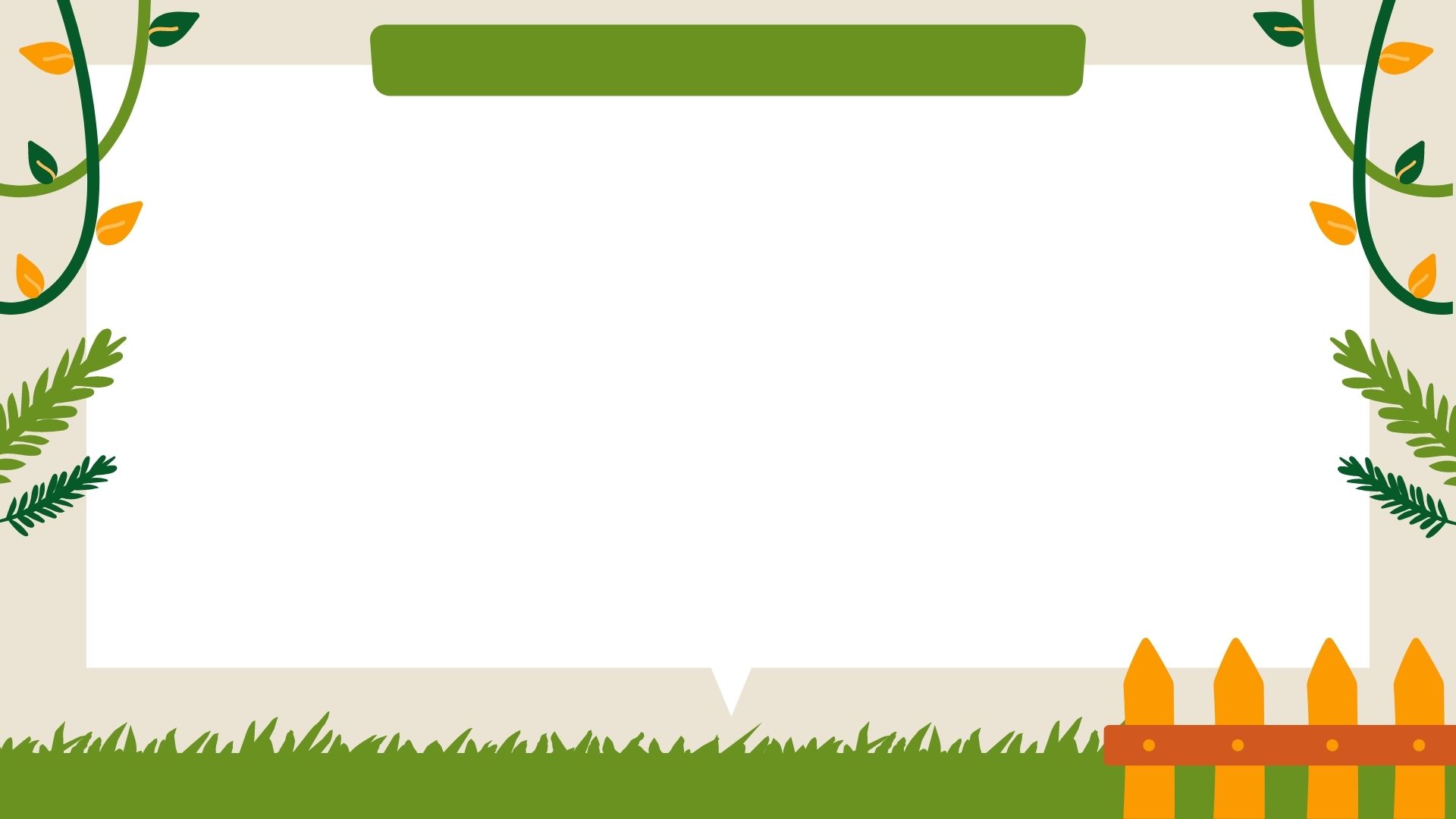 ما بعض أنواع القوى ؟
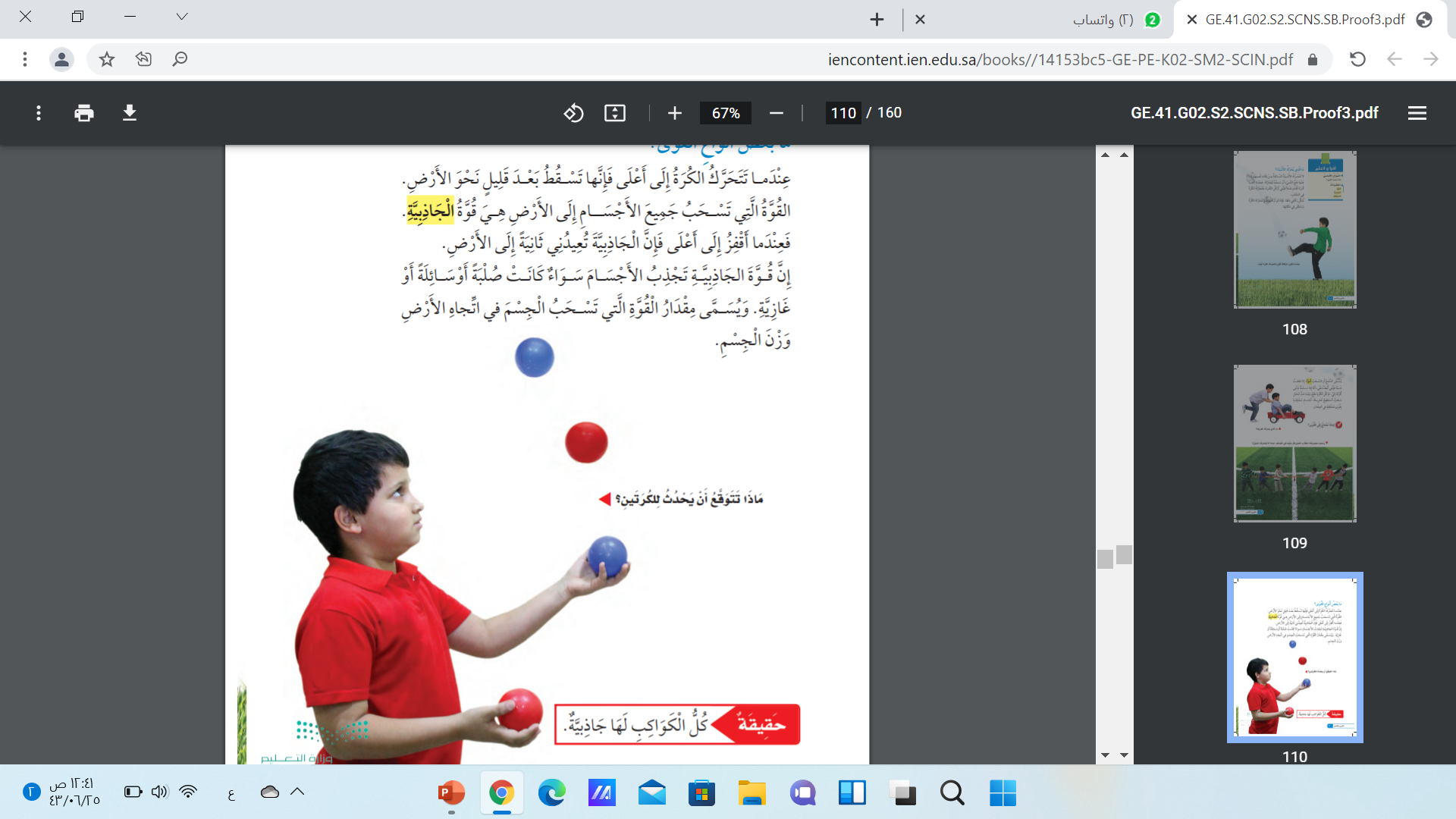 عندما تتحرك الكرة إلى أعلى فإنها تسقط بعد قليل نحو الأرض . 
القوة التي تسحب جميع الأجسـام إلى الأرض هي قوة الجاذبية . 
فعندما أقفز إلى أعلى فإن الجاذبية تُعيدني ثانية إلى الأرض . 
إن قوة الجاذبية تجذب الأجسـام سـواء كانت صلبة أو سـائلة أو غازية . 
ويسمى مقدار القوة التي تسحب الجسم في اتجاه الأرض وزن الجسم
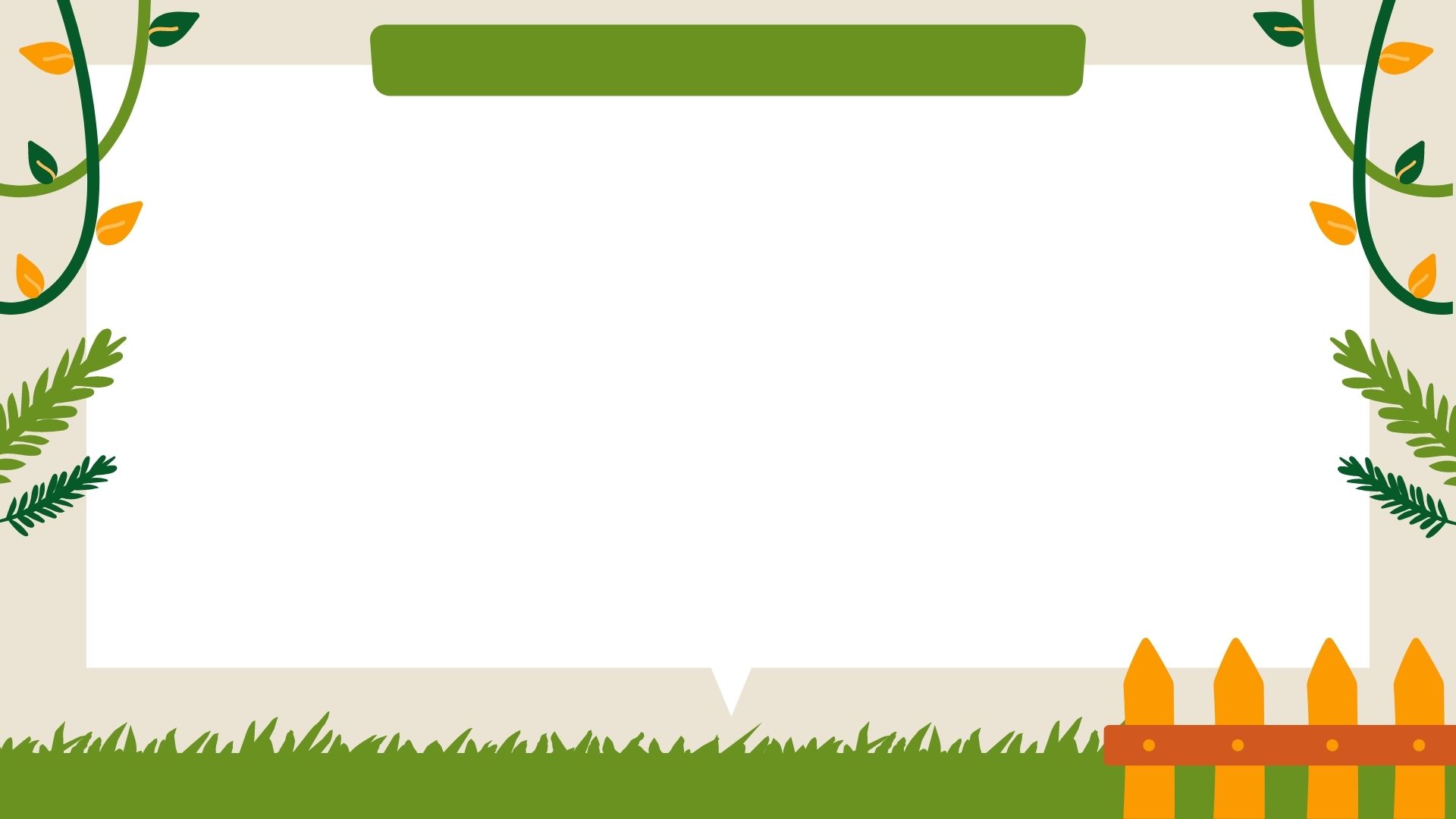 ما بعض أنواع القوى ؟
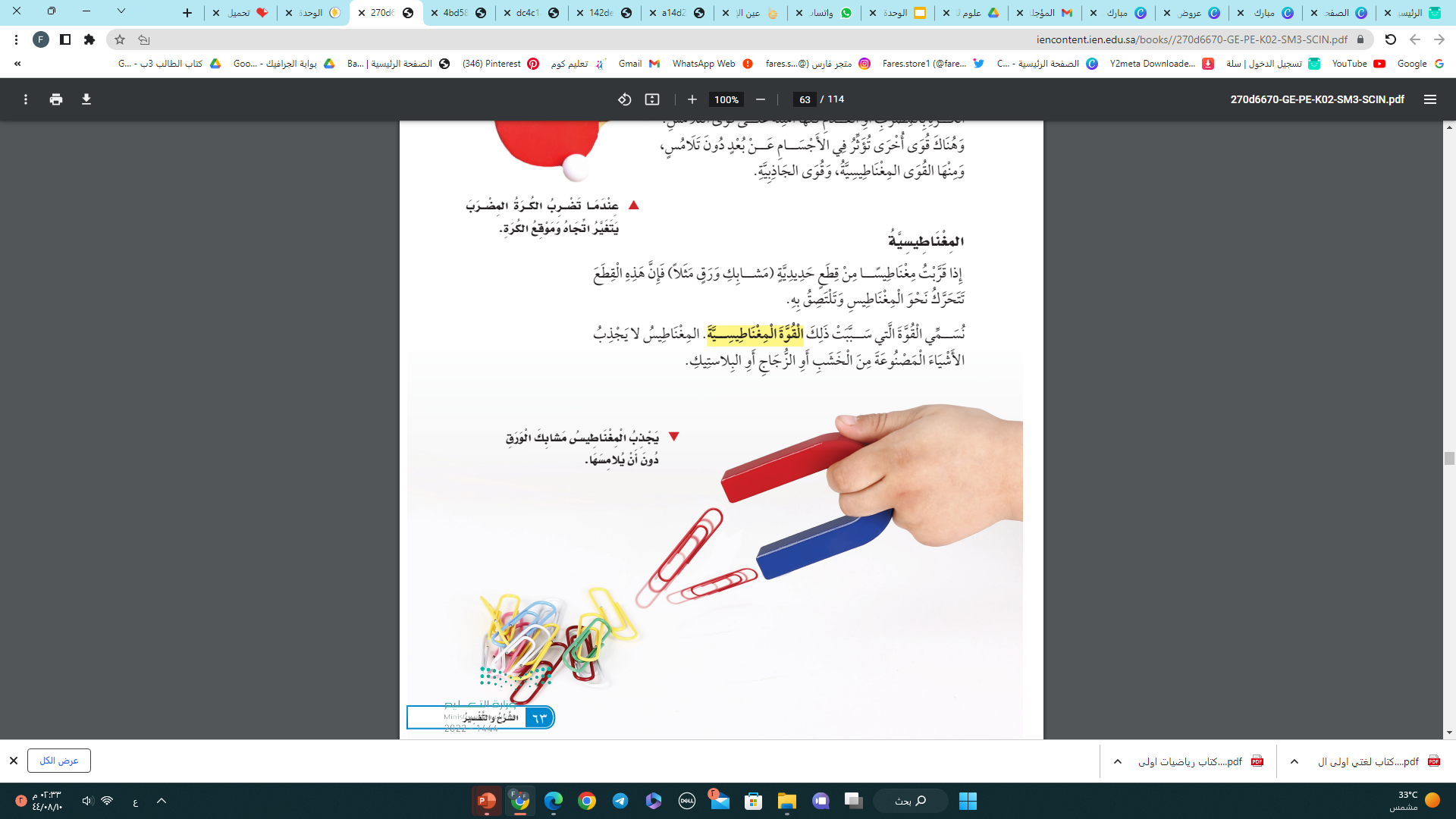 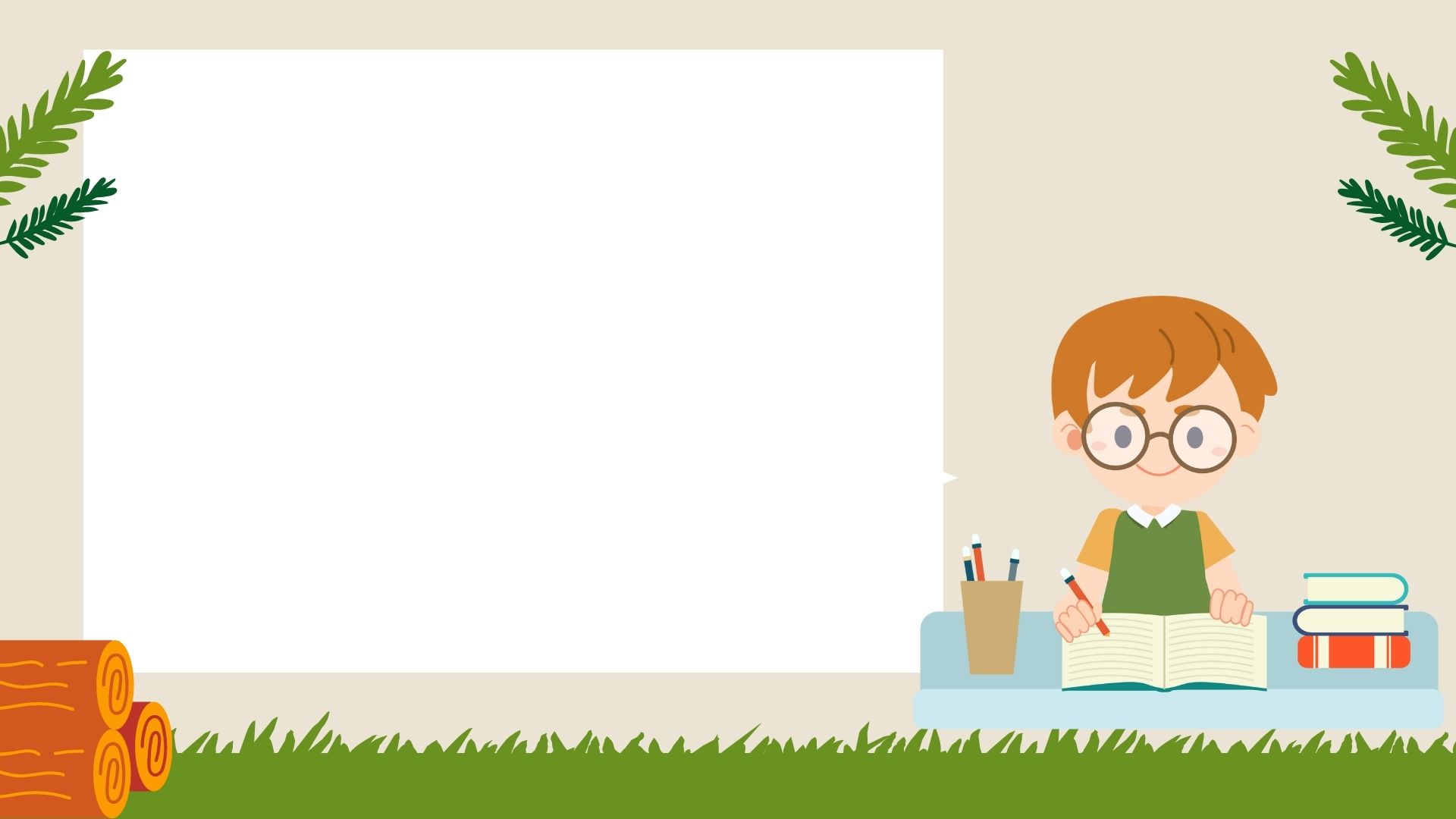 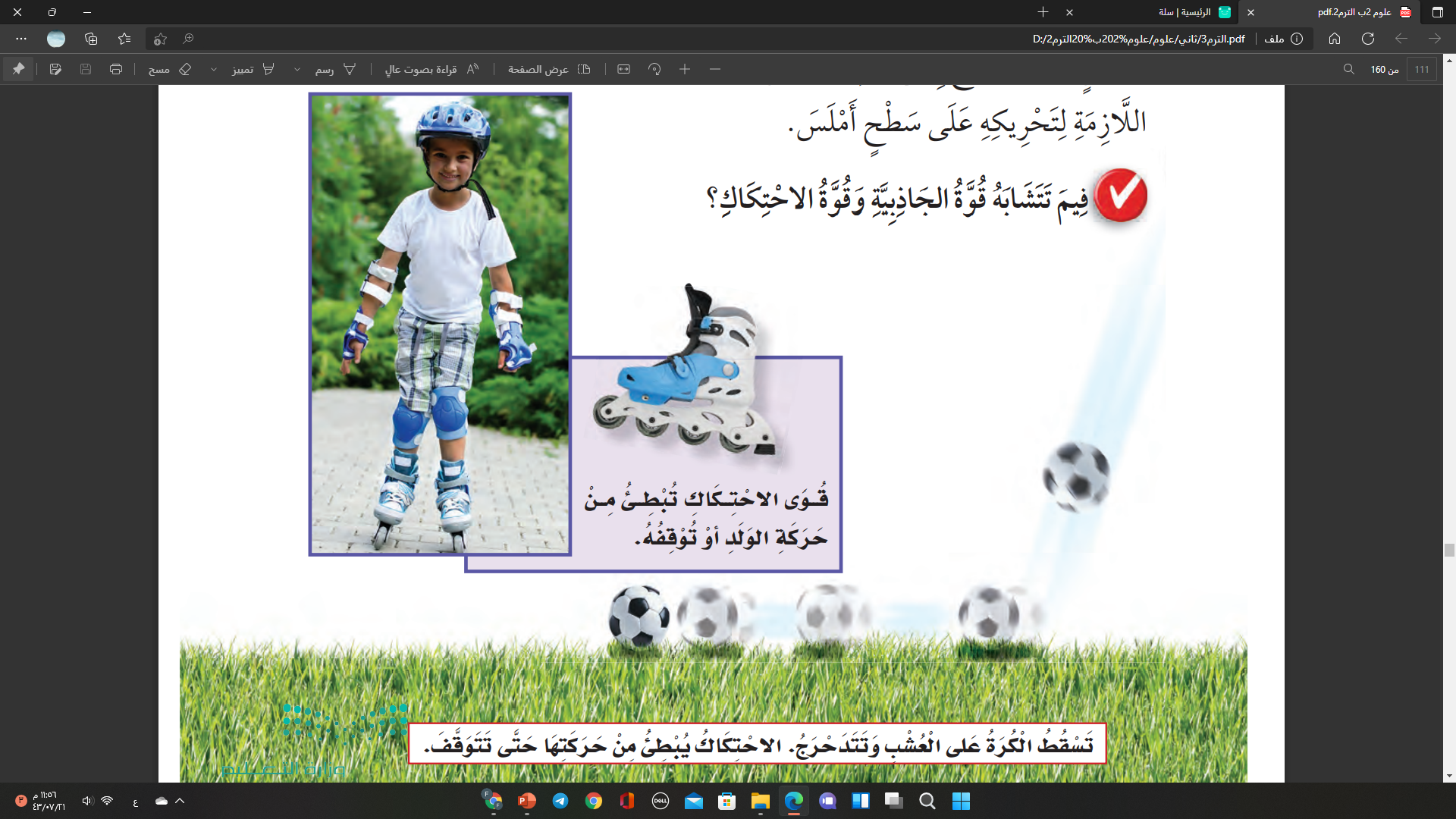 قوة الجاذبية تسحب جميع الأجسـام إلى الأرض. 
الاحتكاك قوة تبطئ حركة الأجسام أو توقفها
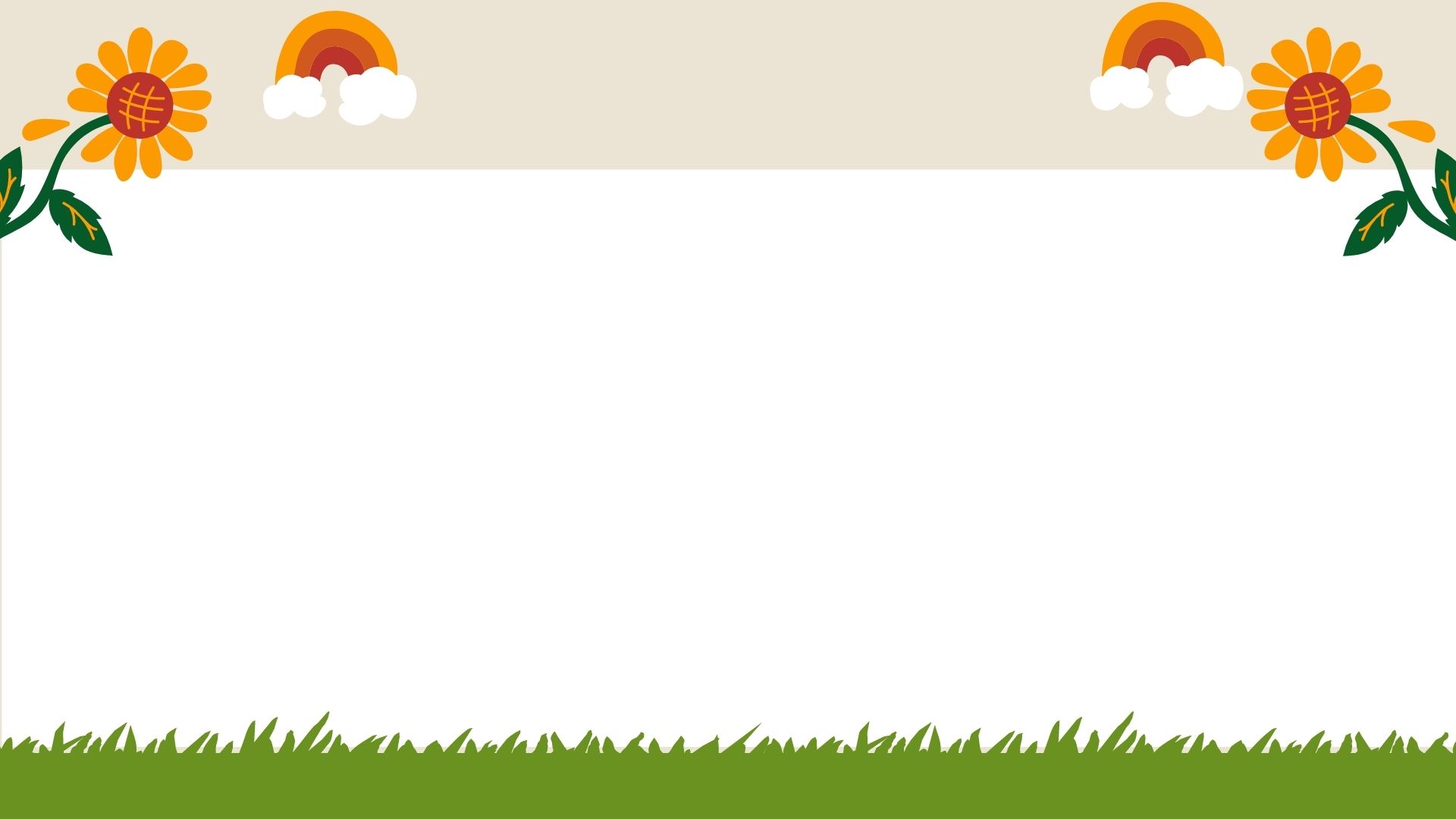 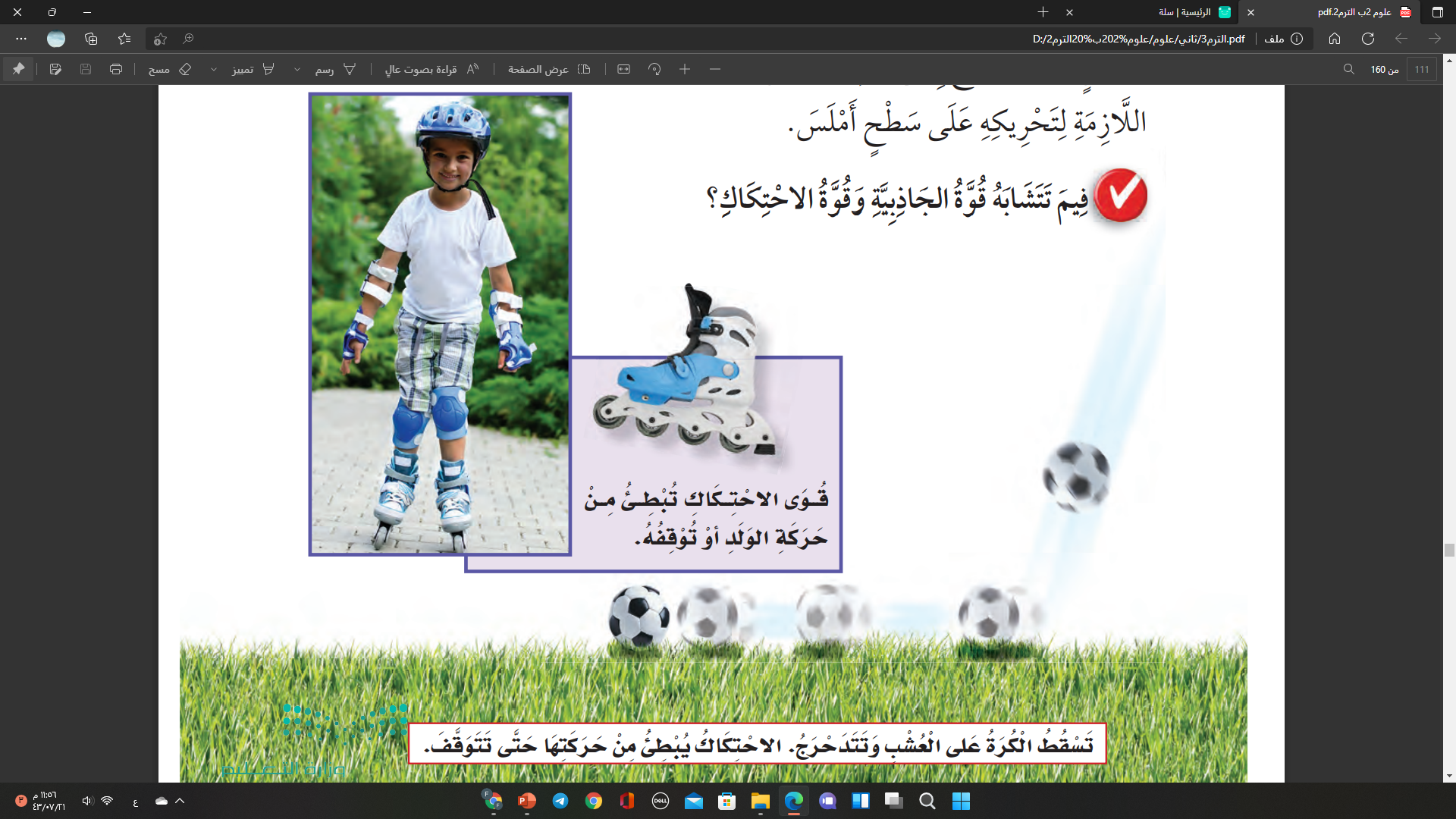 إذا كنت أتزلج وأردت أن أتوقف فإنني أجعل الكابح المطاطي يلامس الأرض فيسبب هذا التلامس احتكاكا 
 فالاحتكاك قوة تبطئ حركة الأجسام أو توقفها . 

وينشأ الاحتكاك عـن حركة أو محاولة تحريك جسمين متلامسين .

 وتكون قوة الاحتكاك أكبر على السطوح الخشنة ، لذا يصعب دفع أو سحب جسم عبى سطح خشن ؛ لأنه يحتاج إلى قوة أكبر مـن القوة اللازمة لتحريكه على سطح أملس
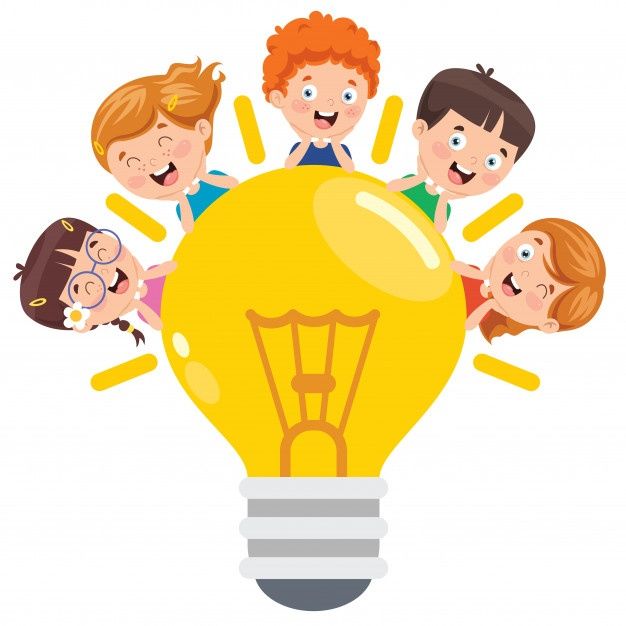 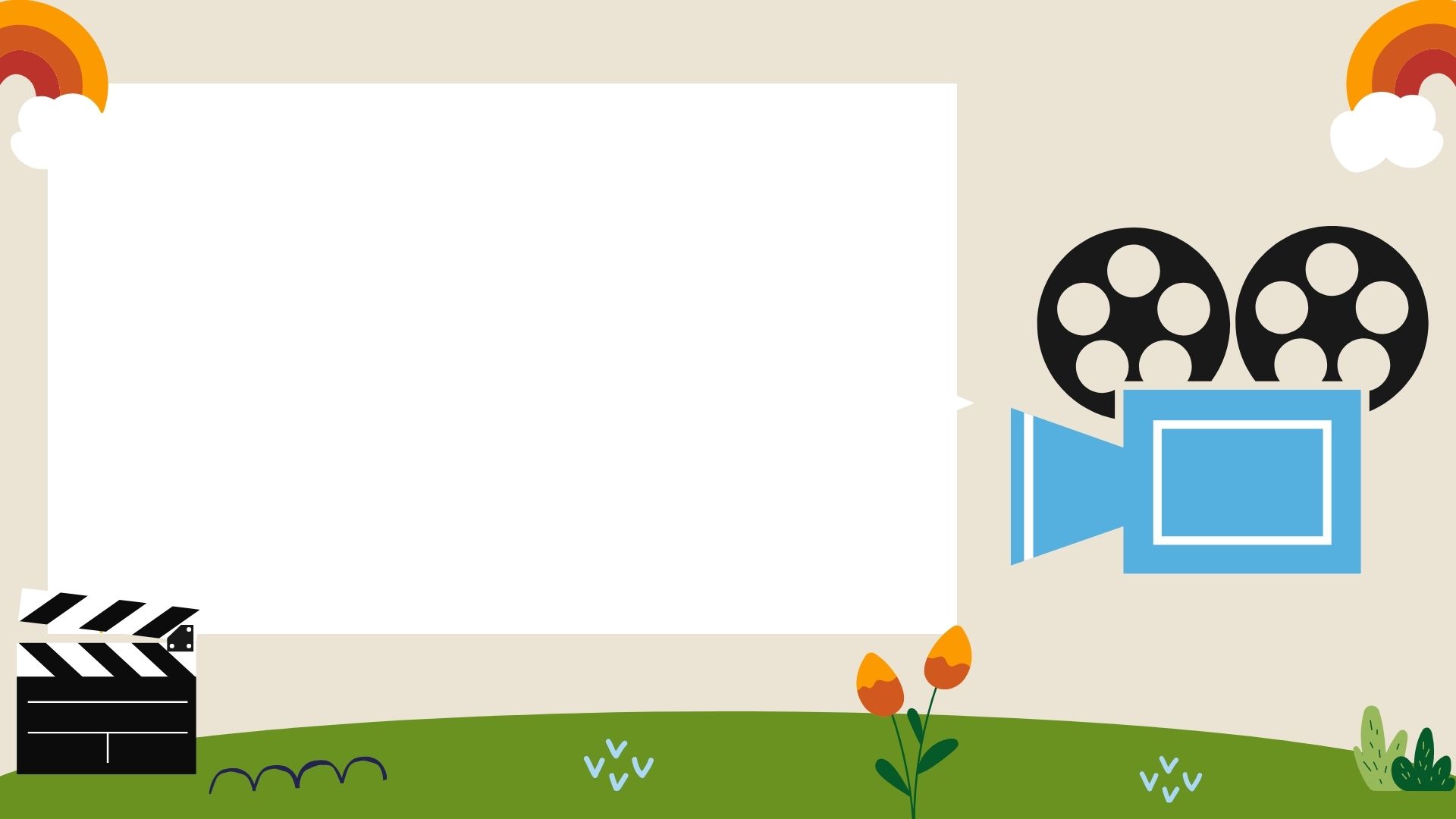 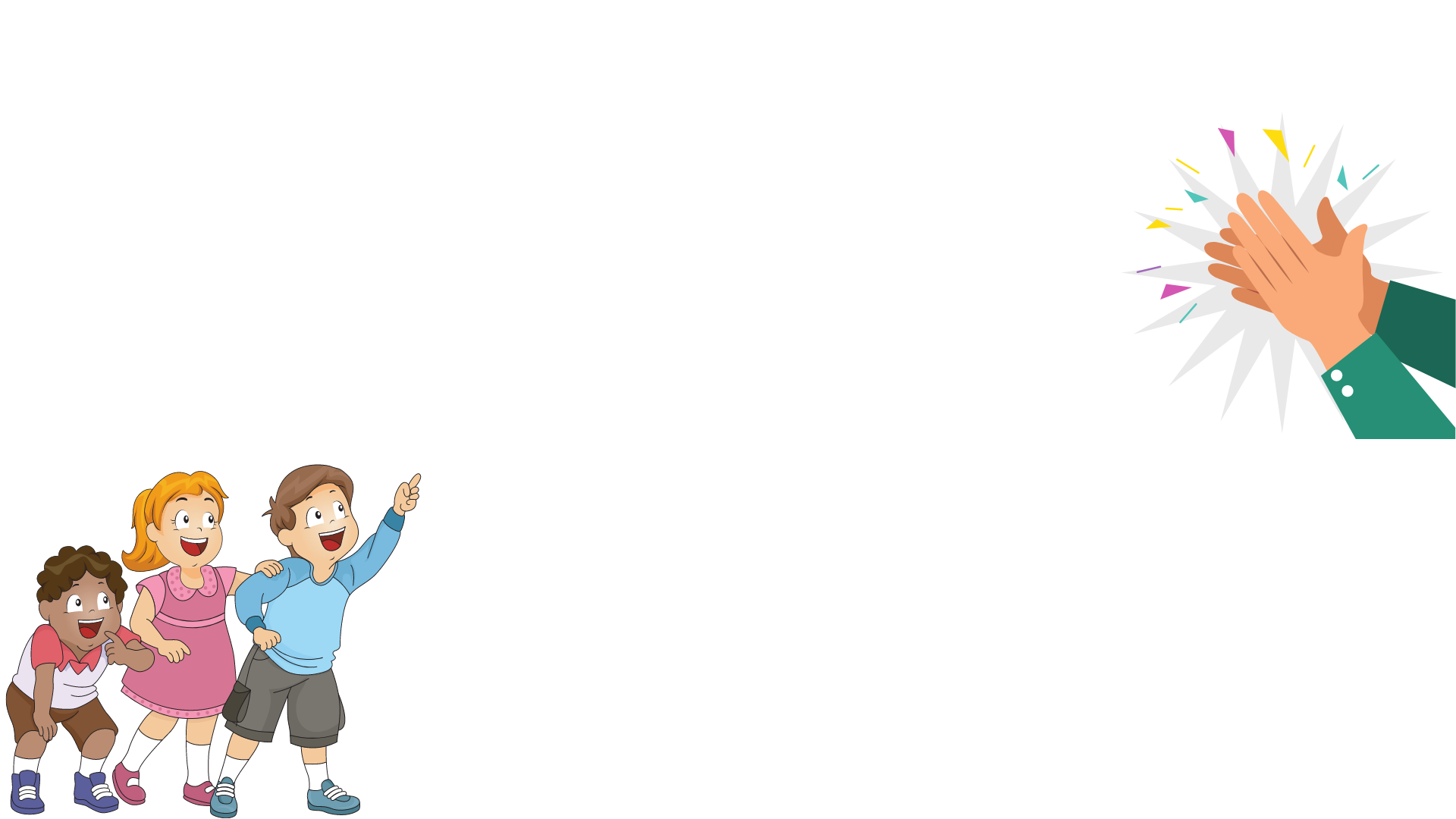 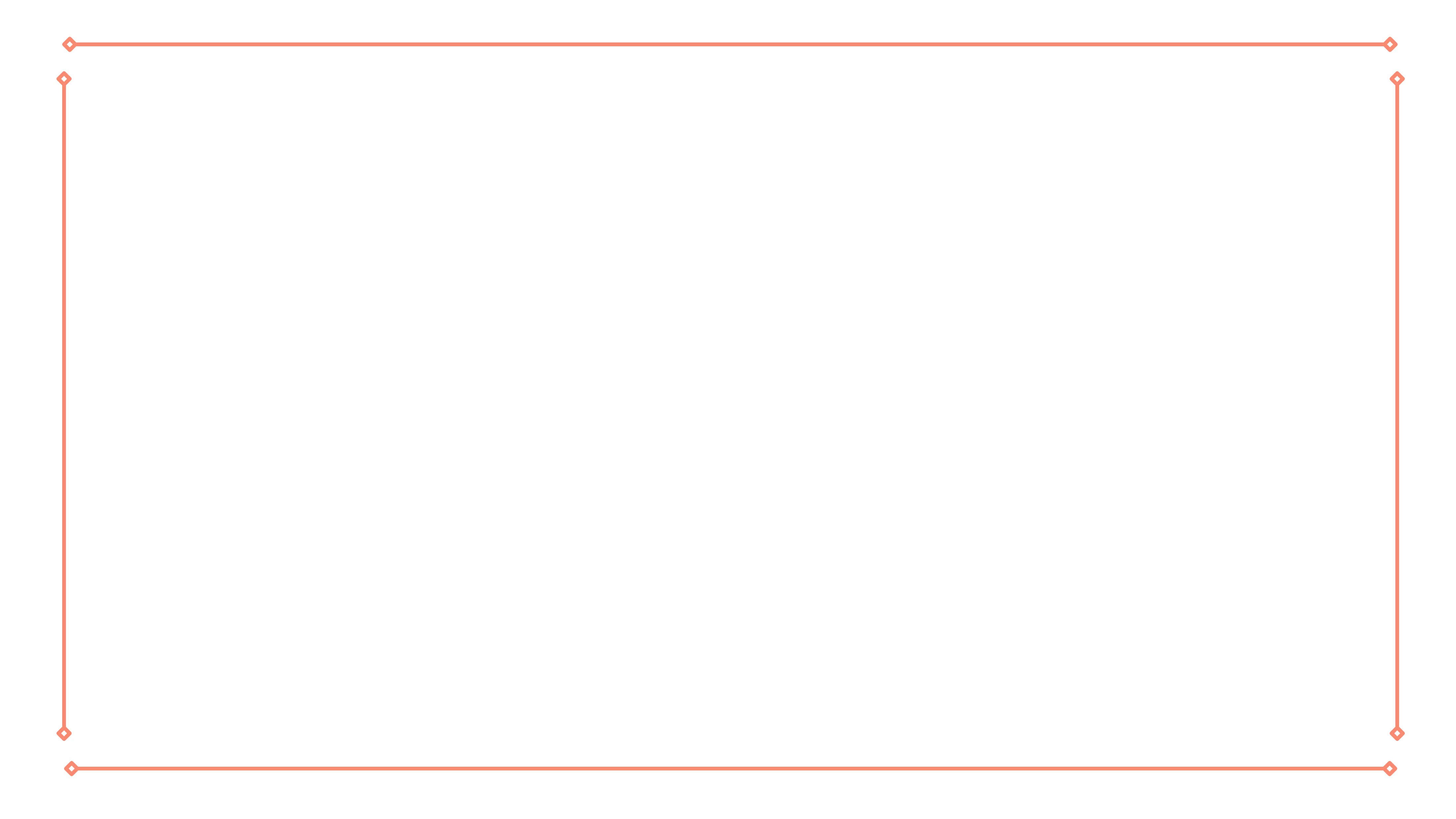 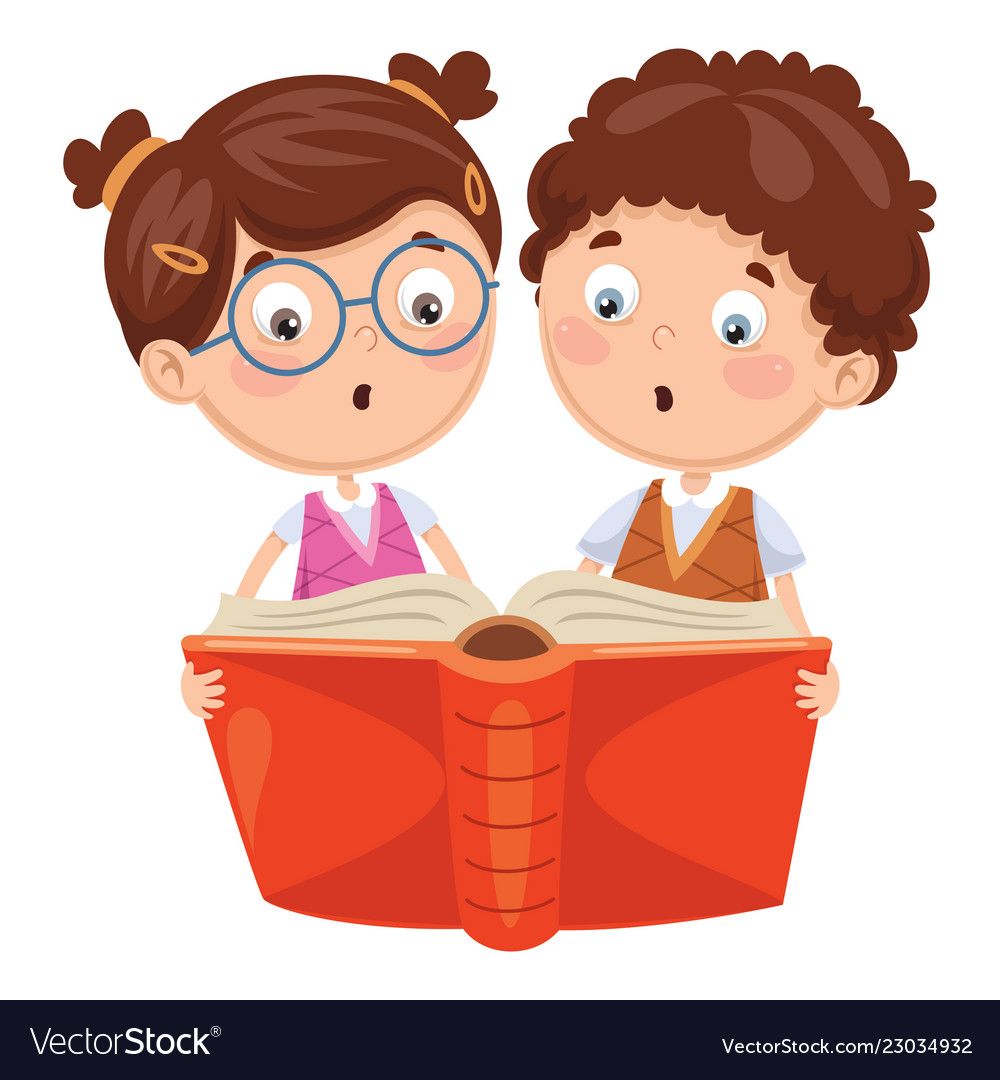 اختاري الإجابة الصحيحة :
القوة التي تسحب جميع الأجسـام إلى الأرض هي قوة .....؟
الاحتكاك
١
٢
القوة
الجاذبية
٤
التجاذب
٣
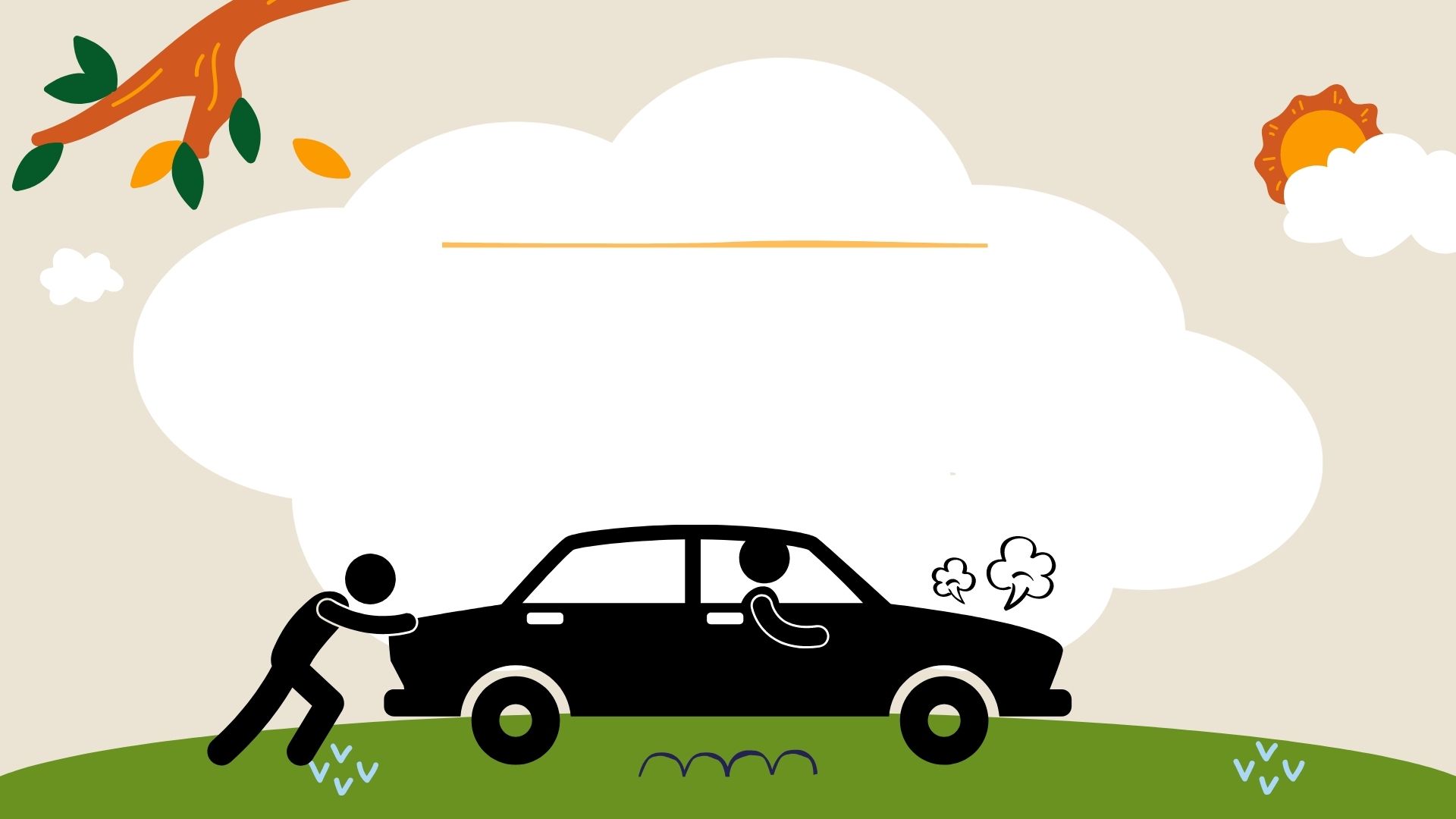 لنفكر!
كيف تغير القوى الحركة؟
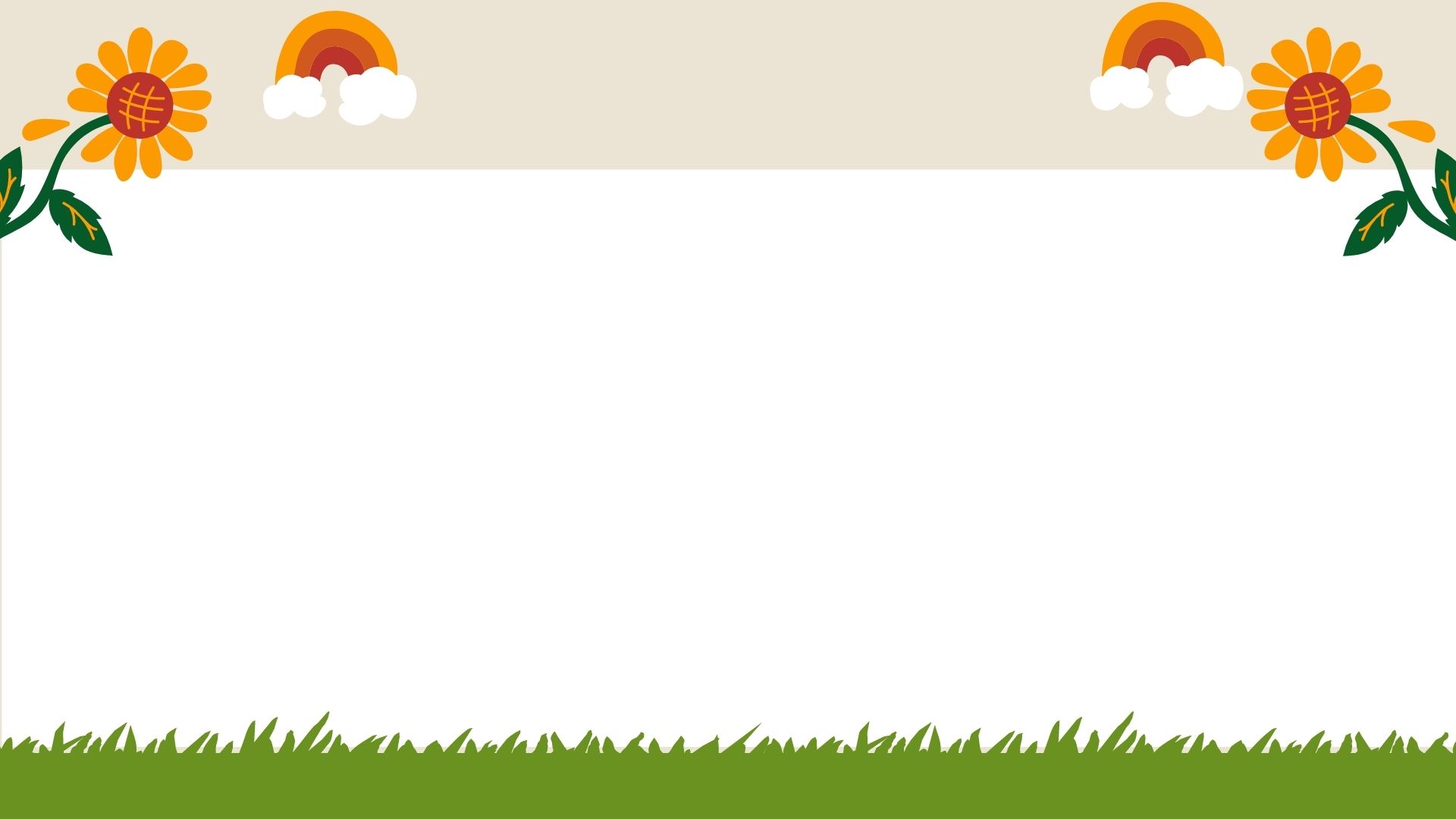 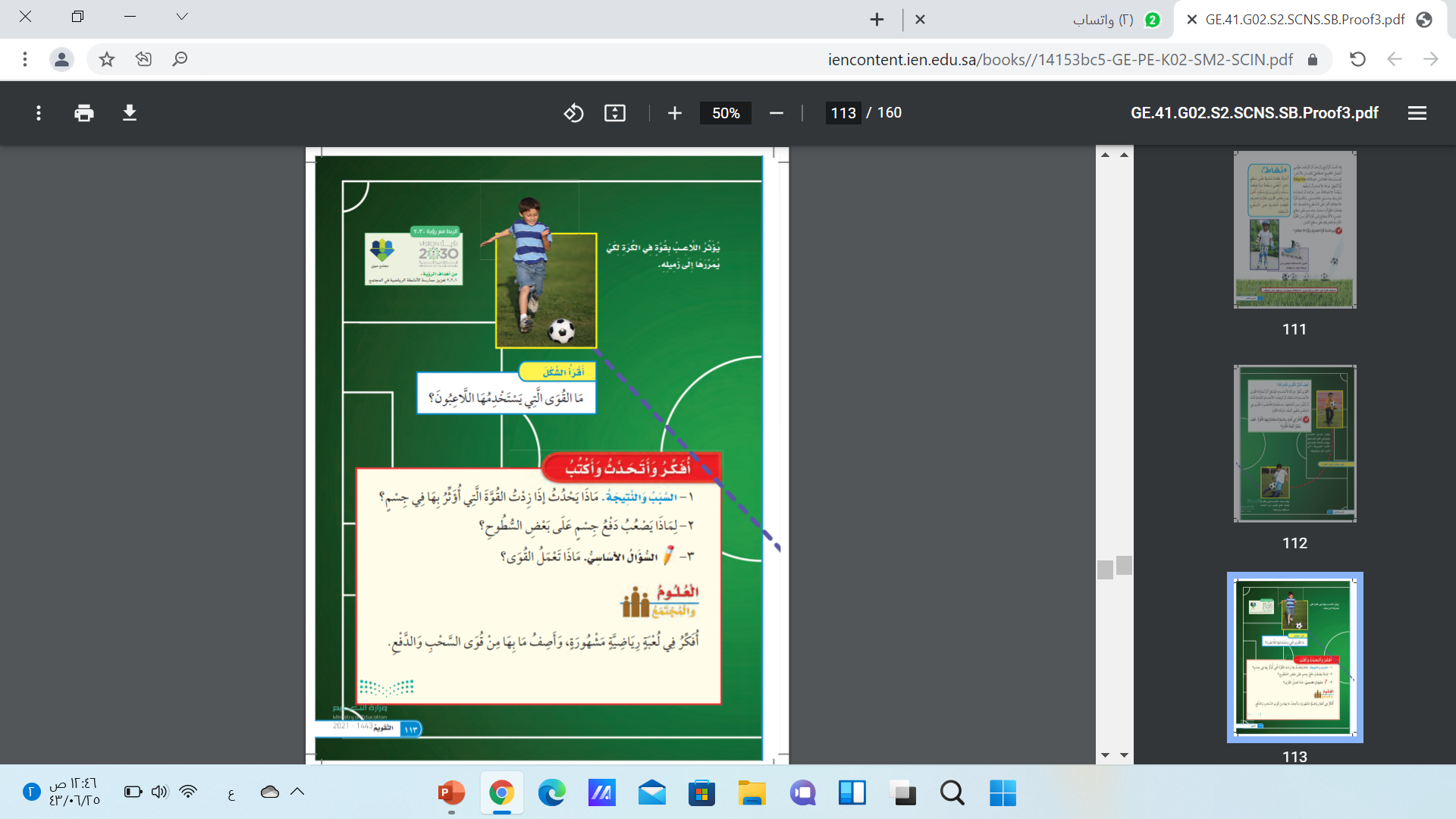 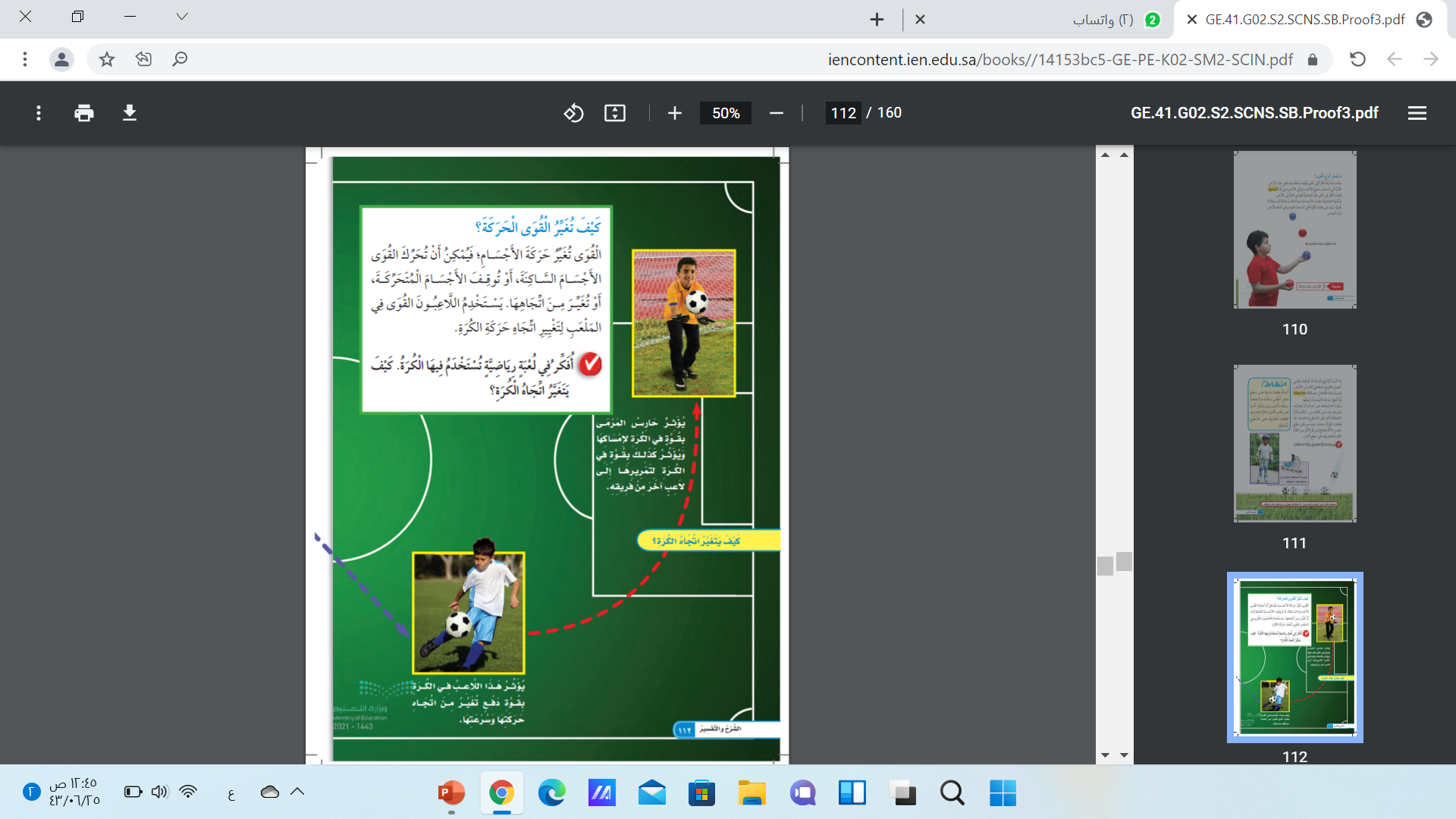 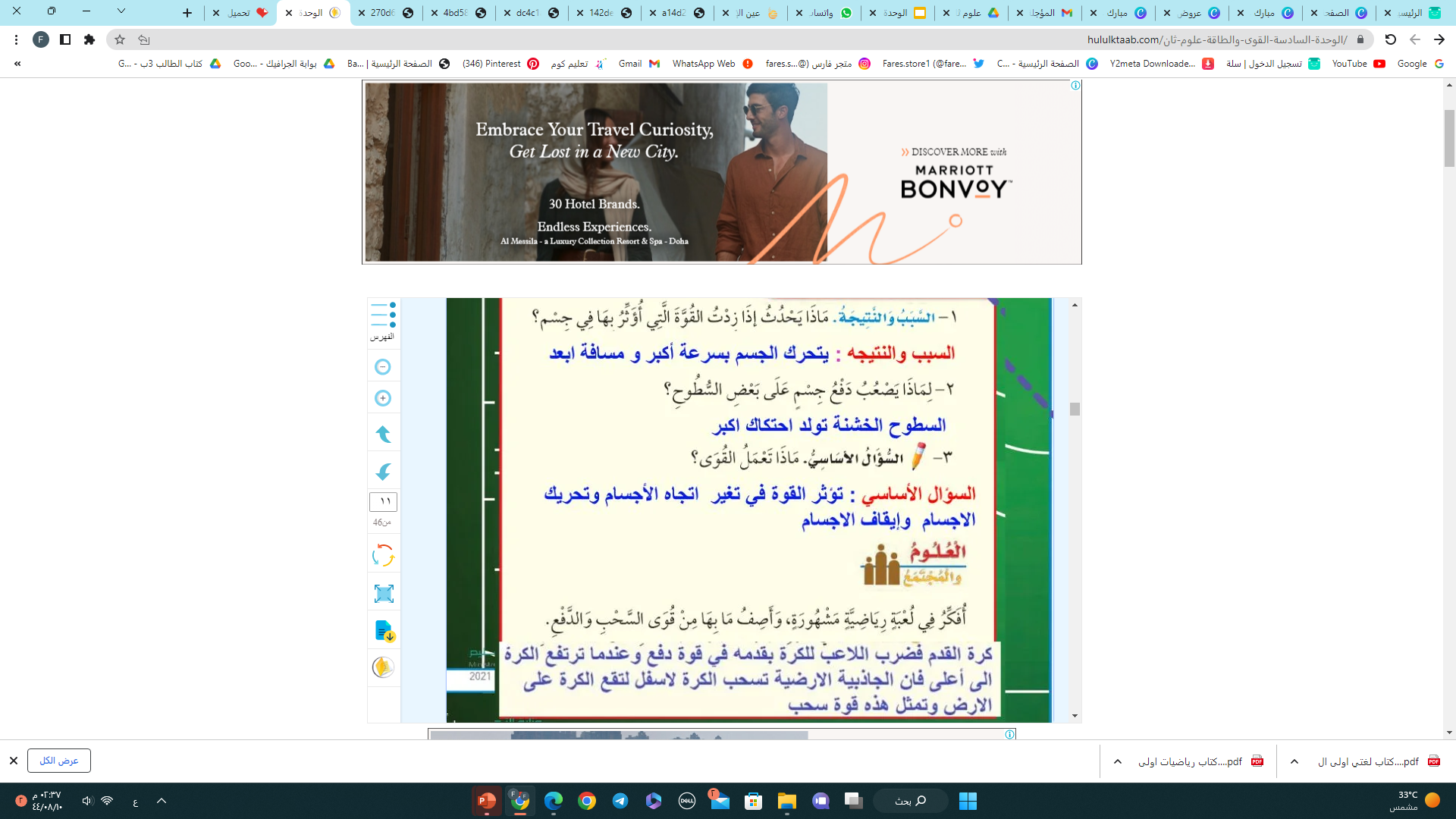 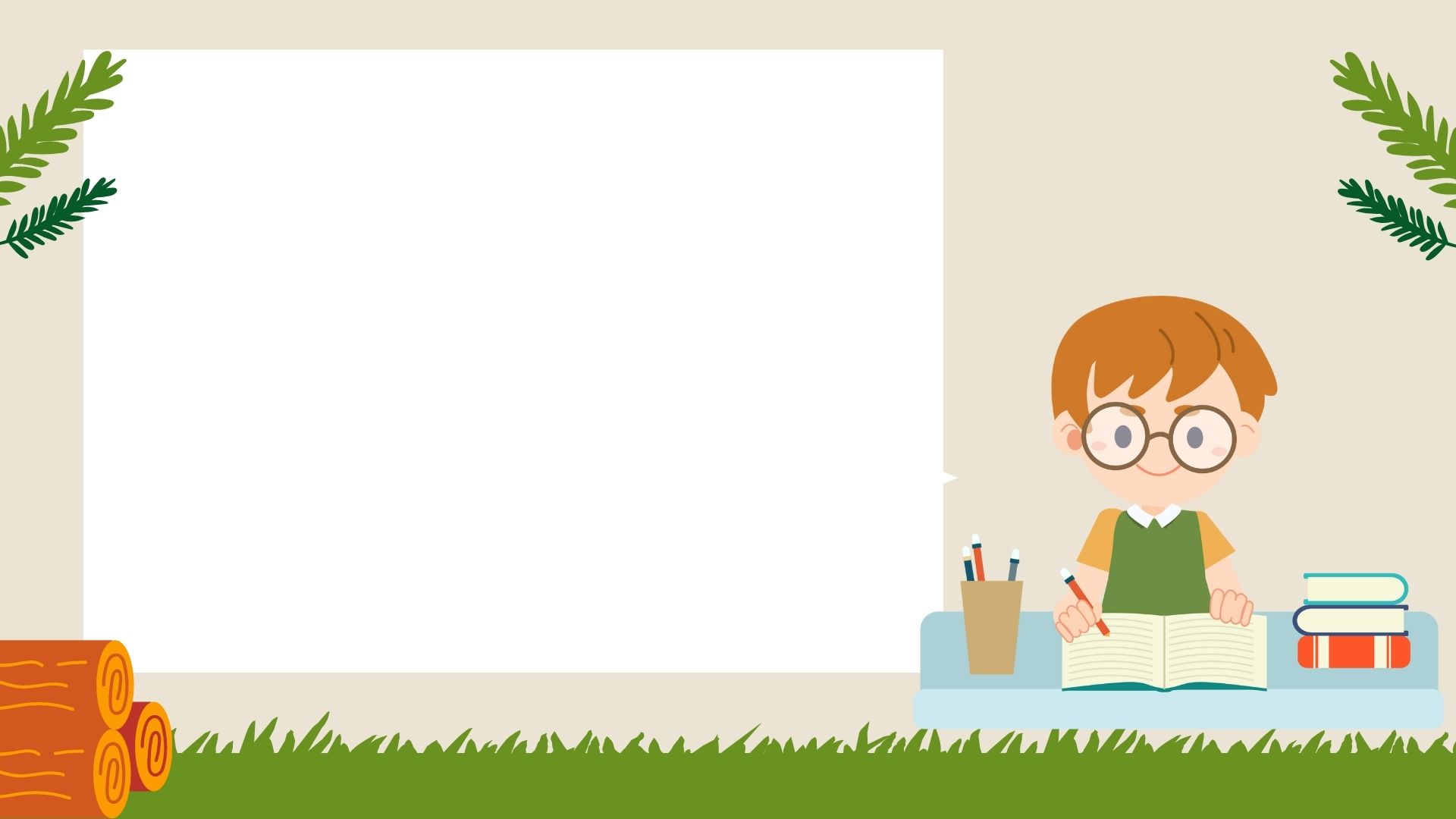 أفتح كتابي
 صفحة 114
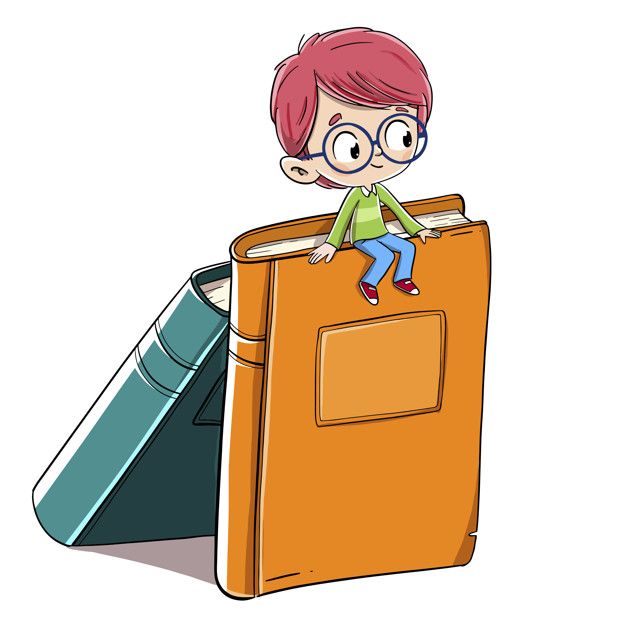 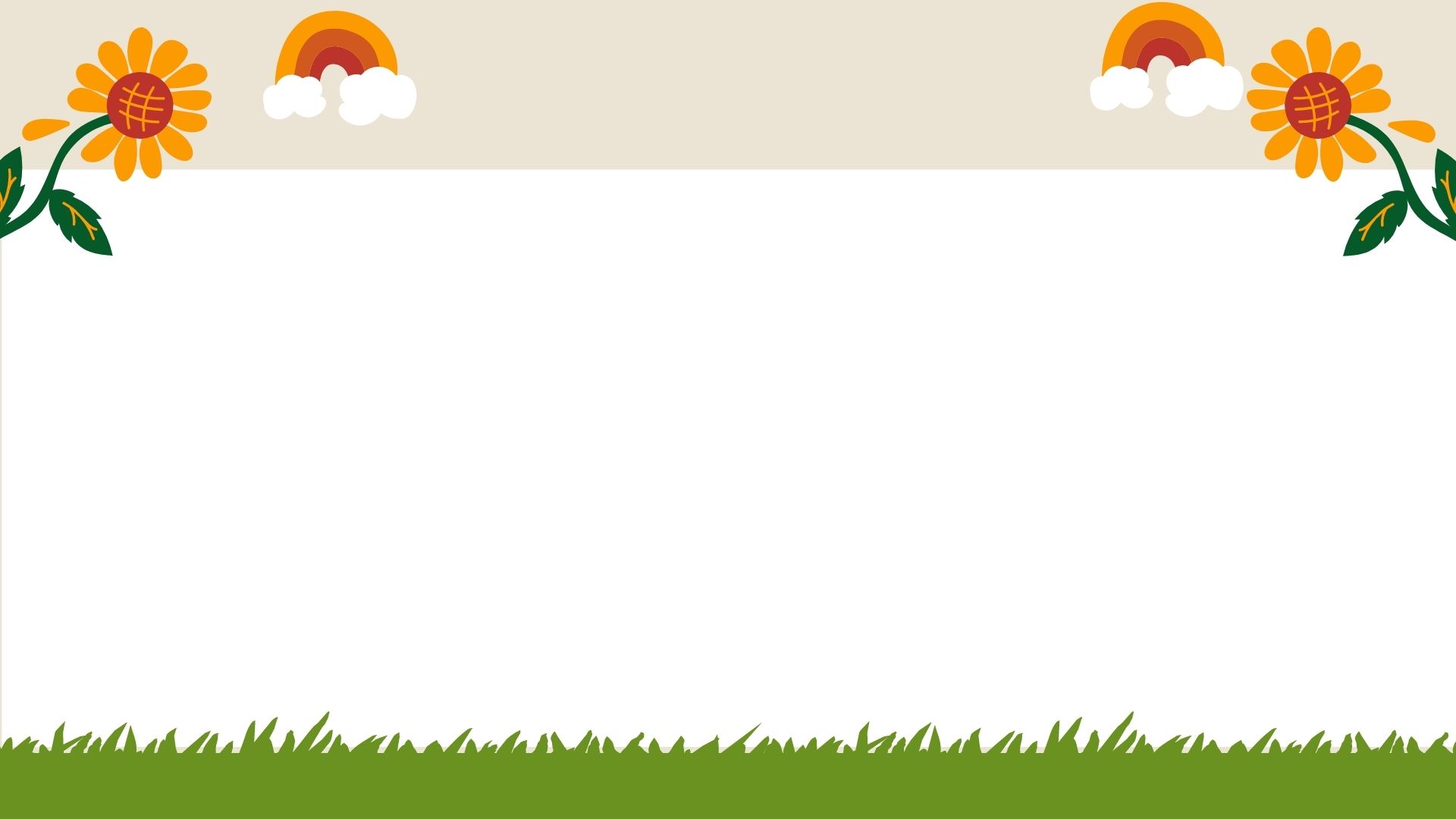 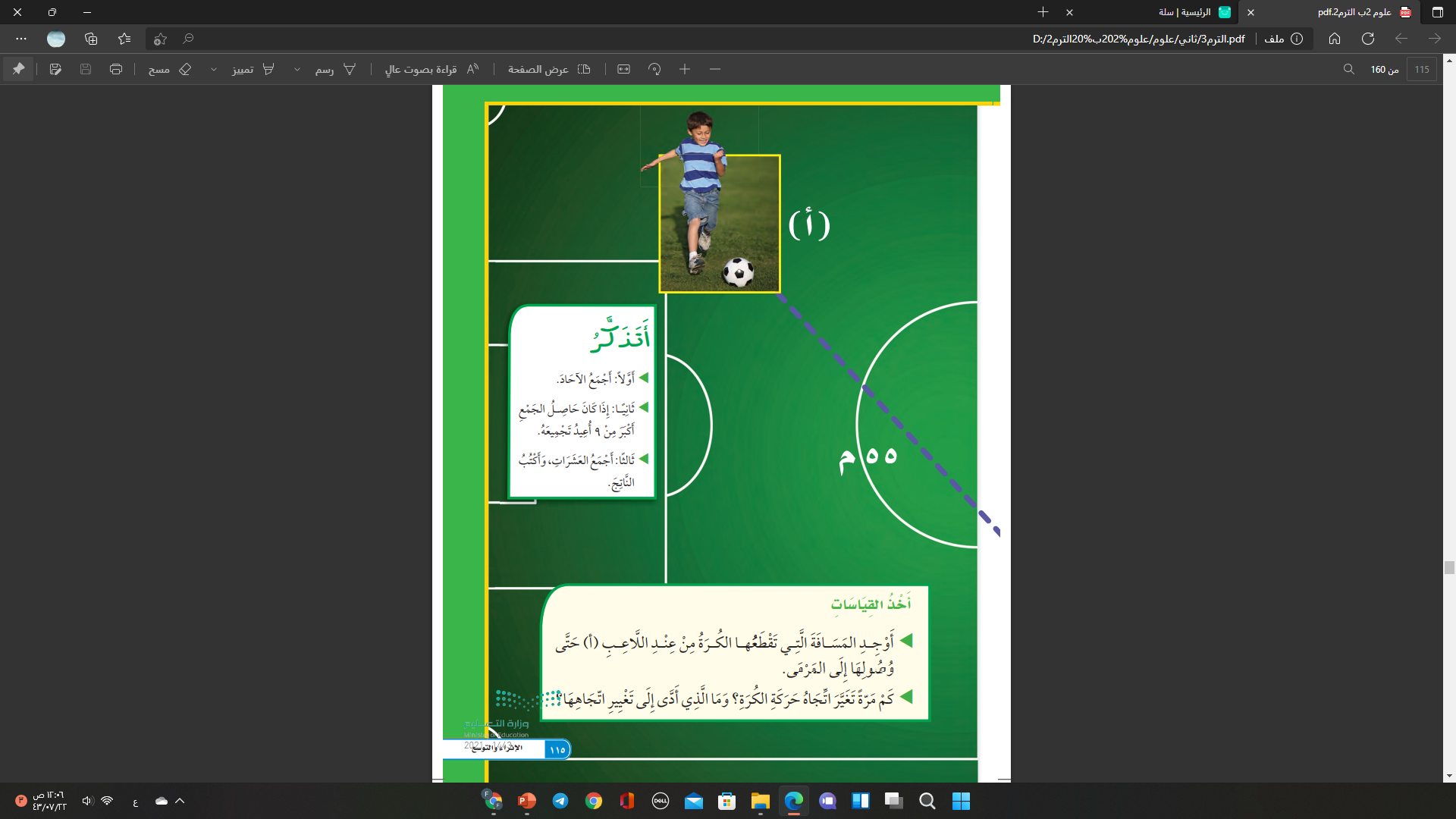 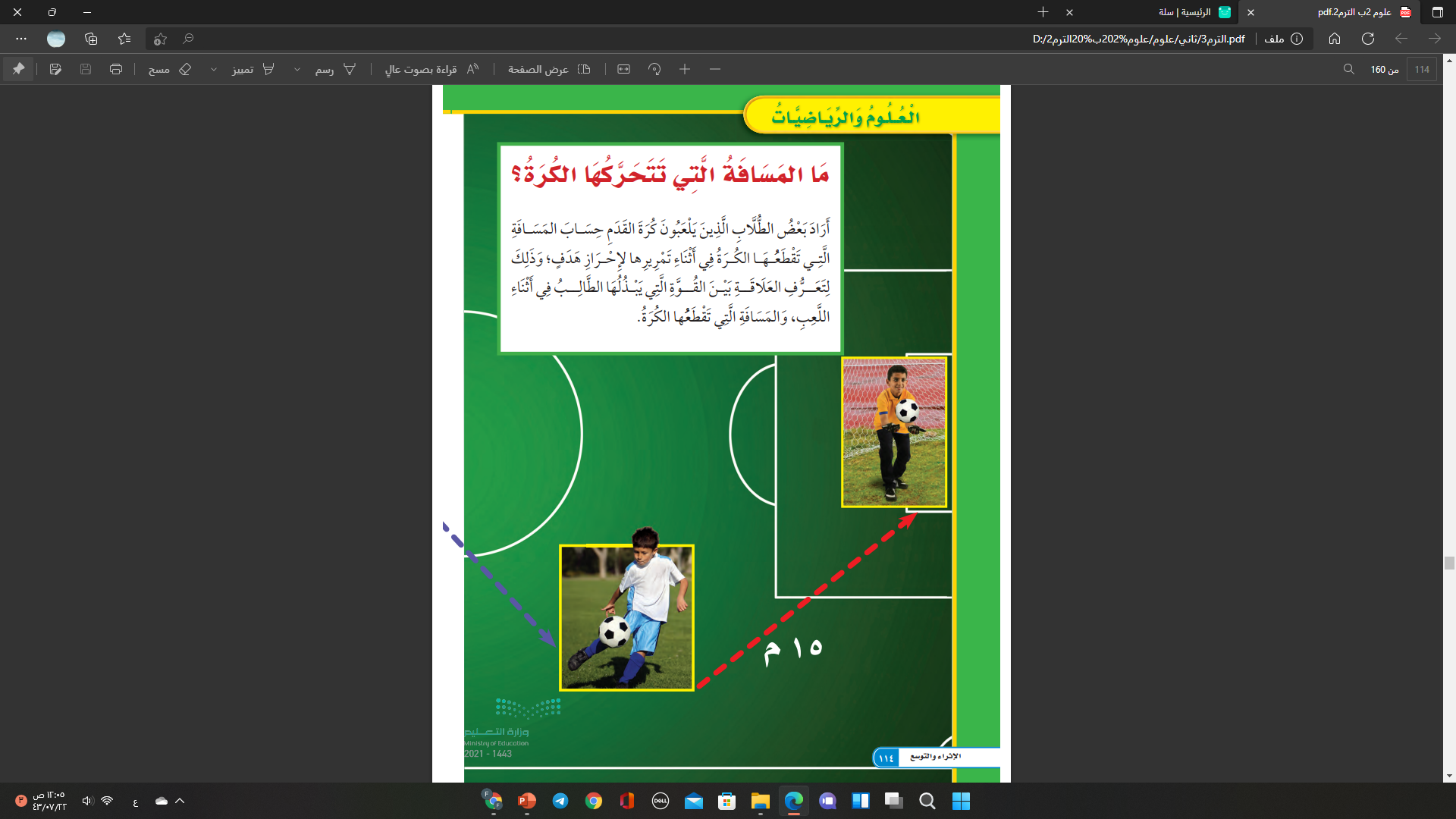 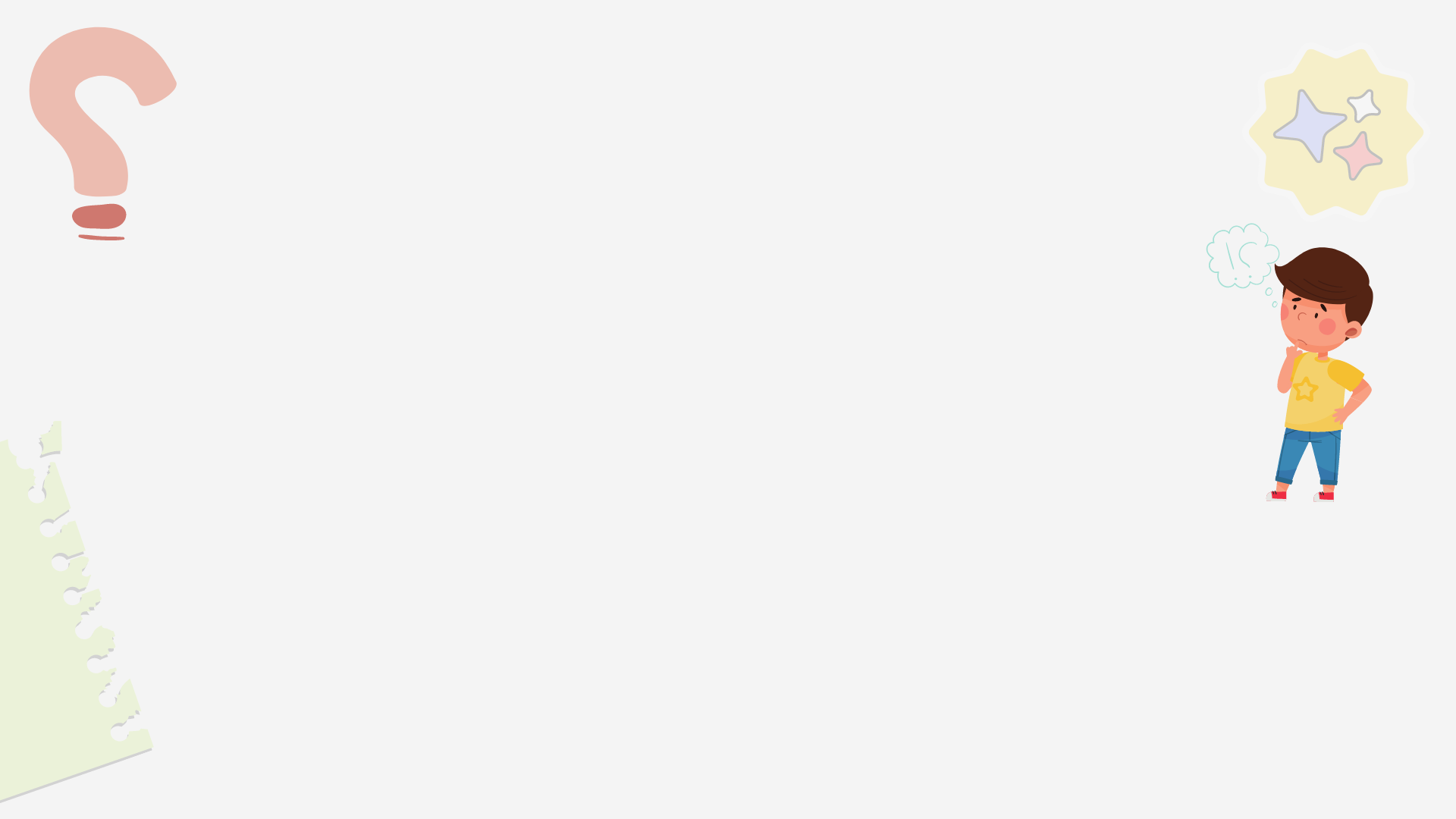 لنختم درسنا اليوم
باسترجاع المعلومات التي تعلمناها
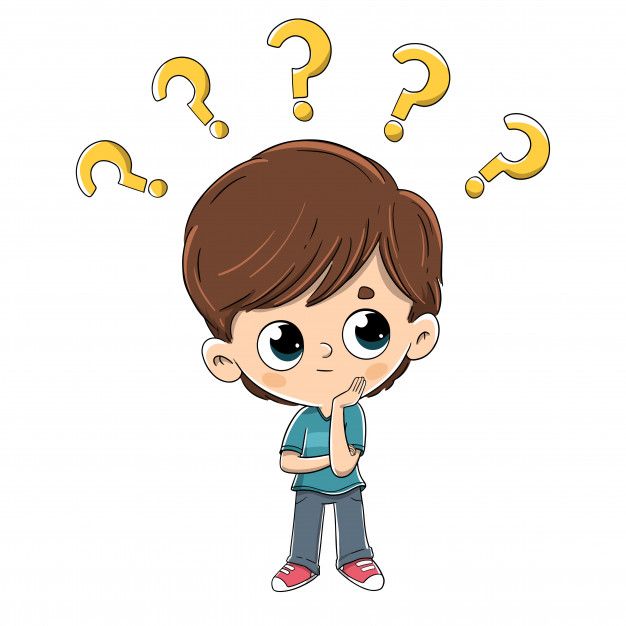 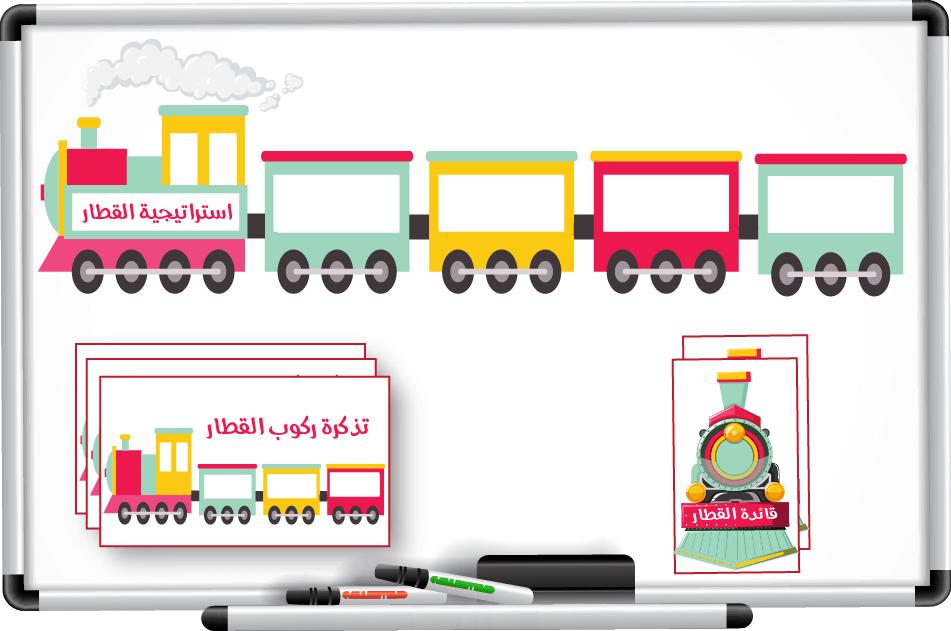 علّق
تذكر
لخص
أسأل
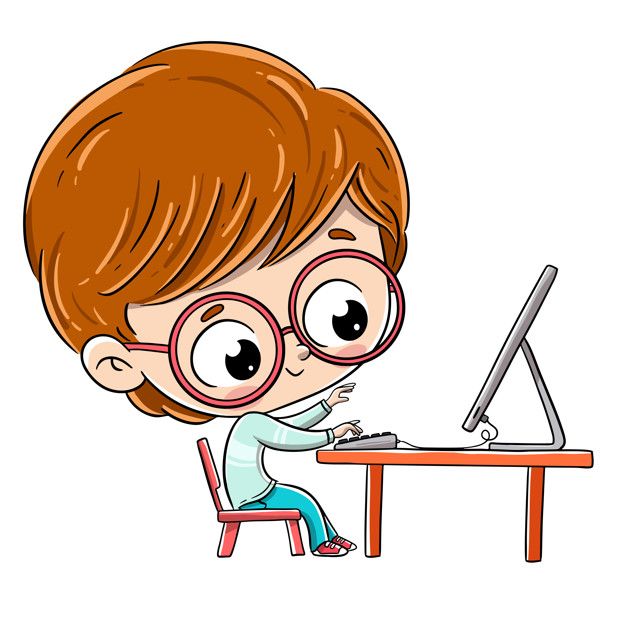 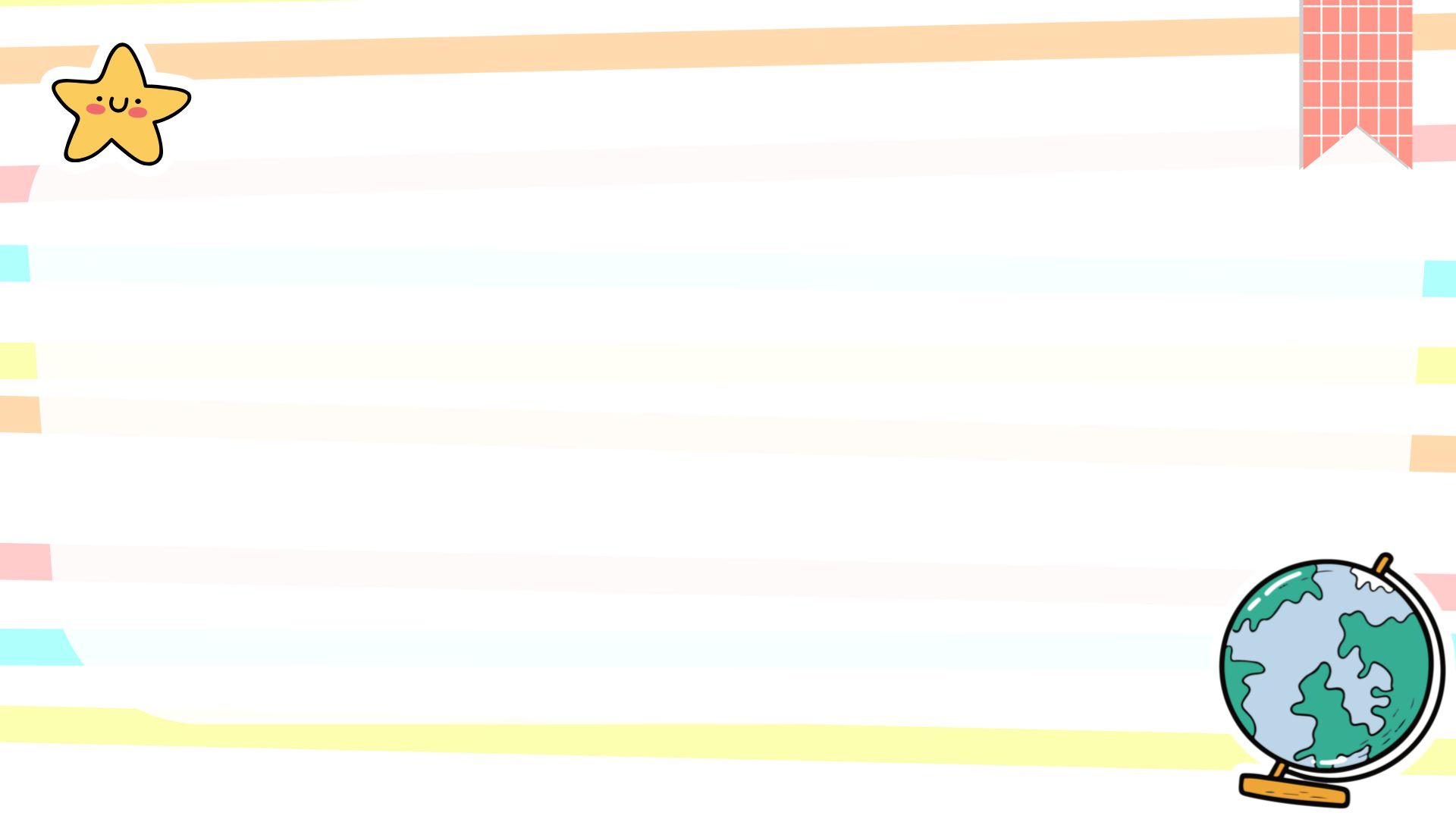 لوحة التعزيز
الطالب المميز لليوم
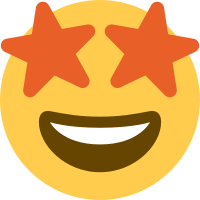 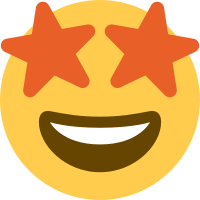 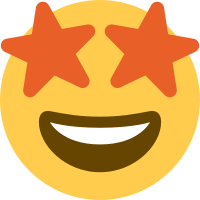 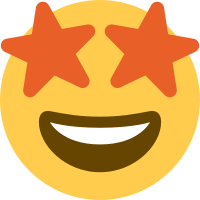 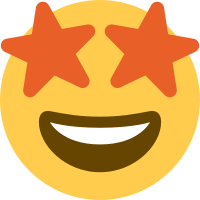 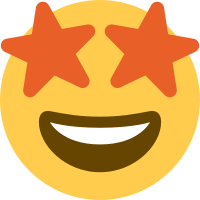 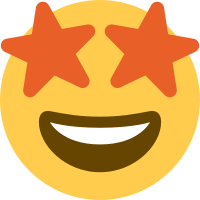 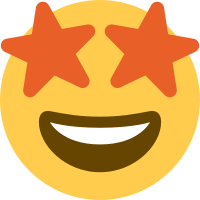 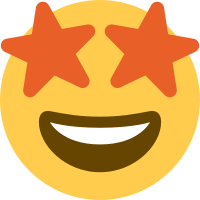 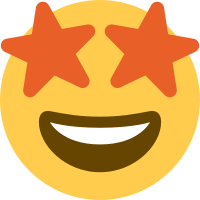 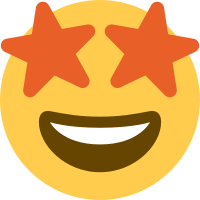 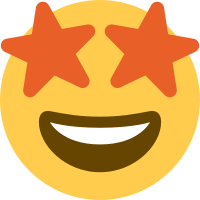 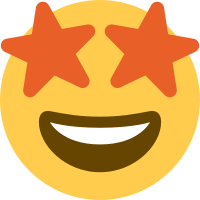 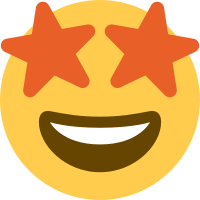 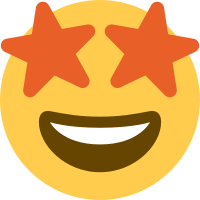 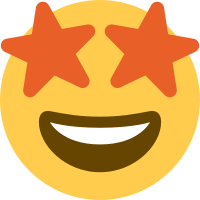 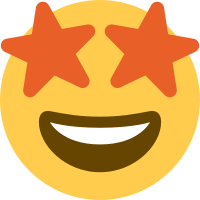 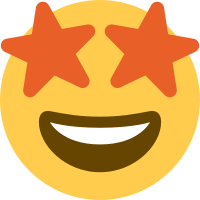 اسم الطالب
اسم الطالب
اسم الطالب
اسم الطالب
اسم الطالب
اسم الطالب
اسم الطالب
اسم الطالب
اسم الطالب
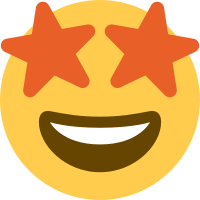 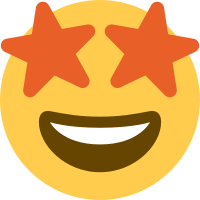 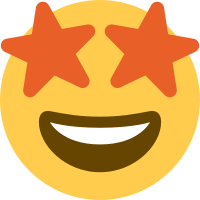 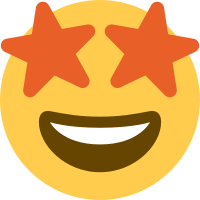 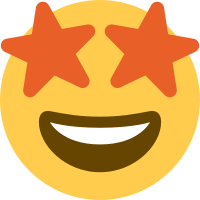 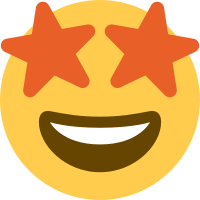 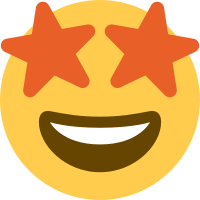 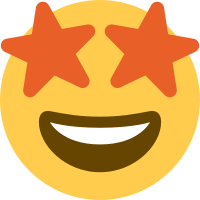 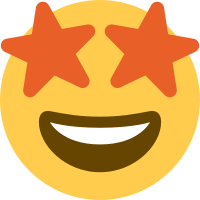 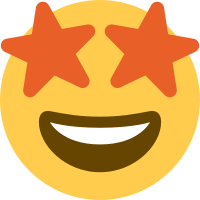 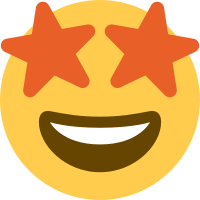 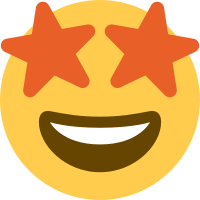 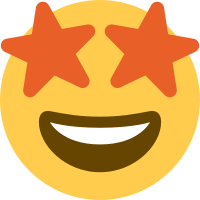 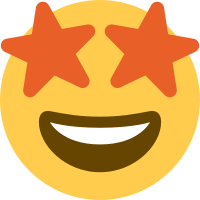 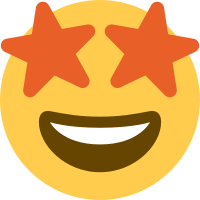 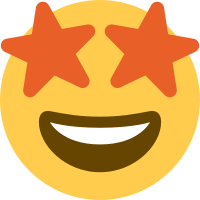 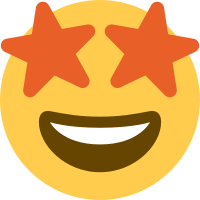 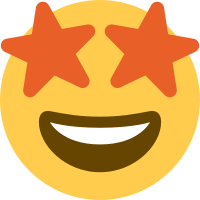 اسم الطالب
اسم الطالب
اسم الطالب
اسم الطالب
اسم الطالب
اسم الطالب
اسم الطالب
اسم الطالب
اسم الطالب
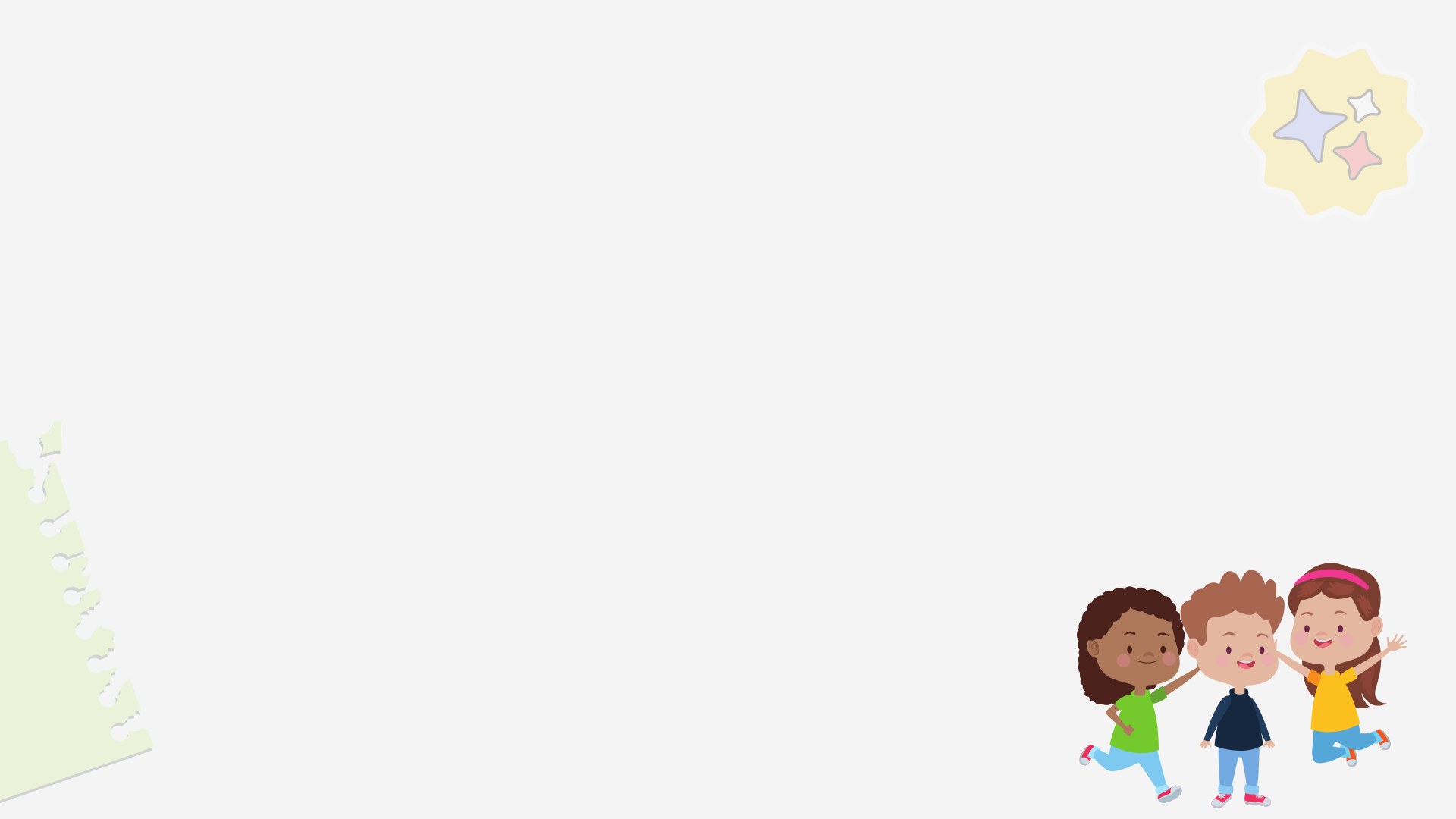 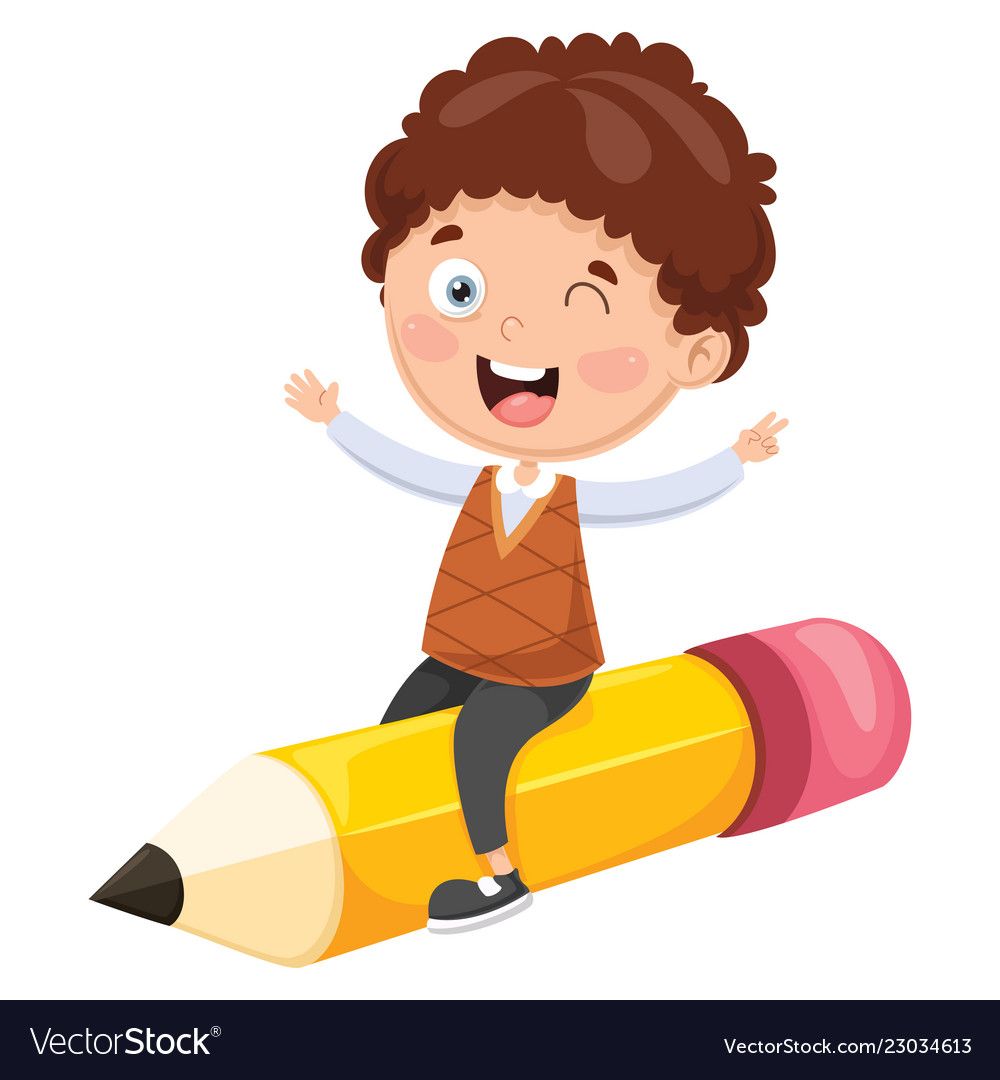 الواجب المنزلي